Министерство образования РМ
Портфолио Деминой Ольги  Васильевны, воспитателя муниципального дошкольногообразовательного учреждения «Детский сад №86 комбинированного вида» г. о. Саранск
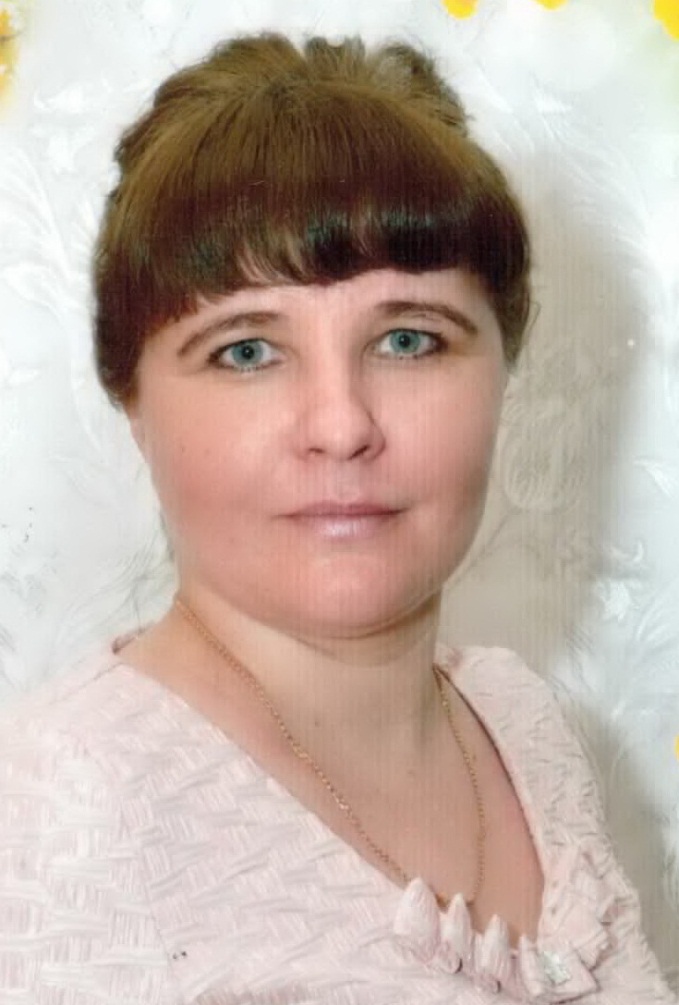 Дата рождения : 6 ноября 1979г.
Профессиональное образование:
 высшее, учитель начальных классов 
Диплом ДВС № 0412883 Выдан 30.01.2002. 
МГПИ им. М. Е. Евсевьева

Профессиональная переподготовка:
2015 г, ГБУ ДПО «Мордовский республиканский институт образования», г. Саранск, по программе «Педагогика и методика дошкольного образования» Диплом № 132401138402

Стаж педагогической работы (по специальности): 18 лет
Общий трудовой стаж: 22 года
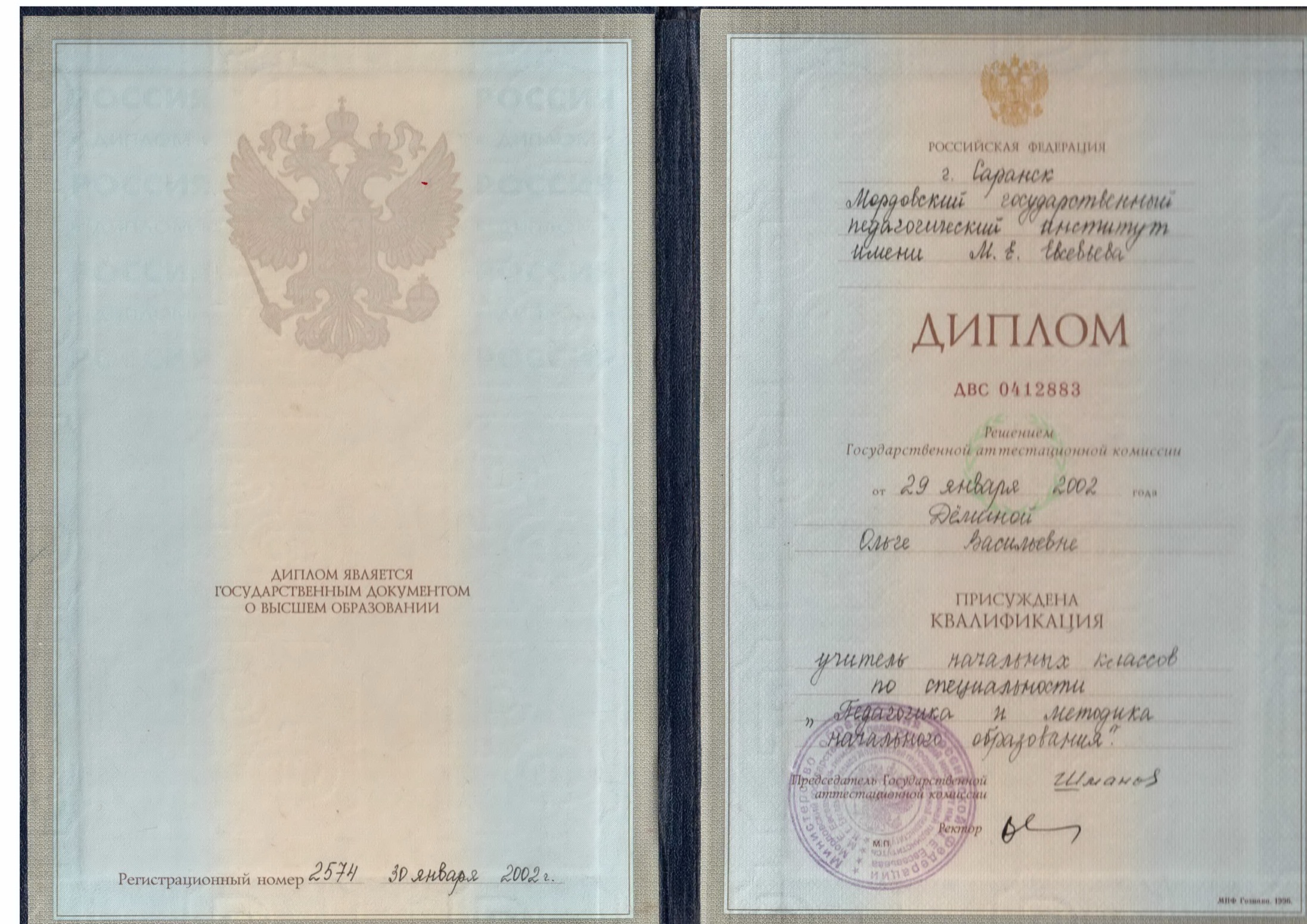 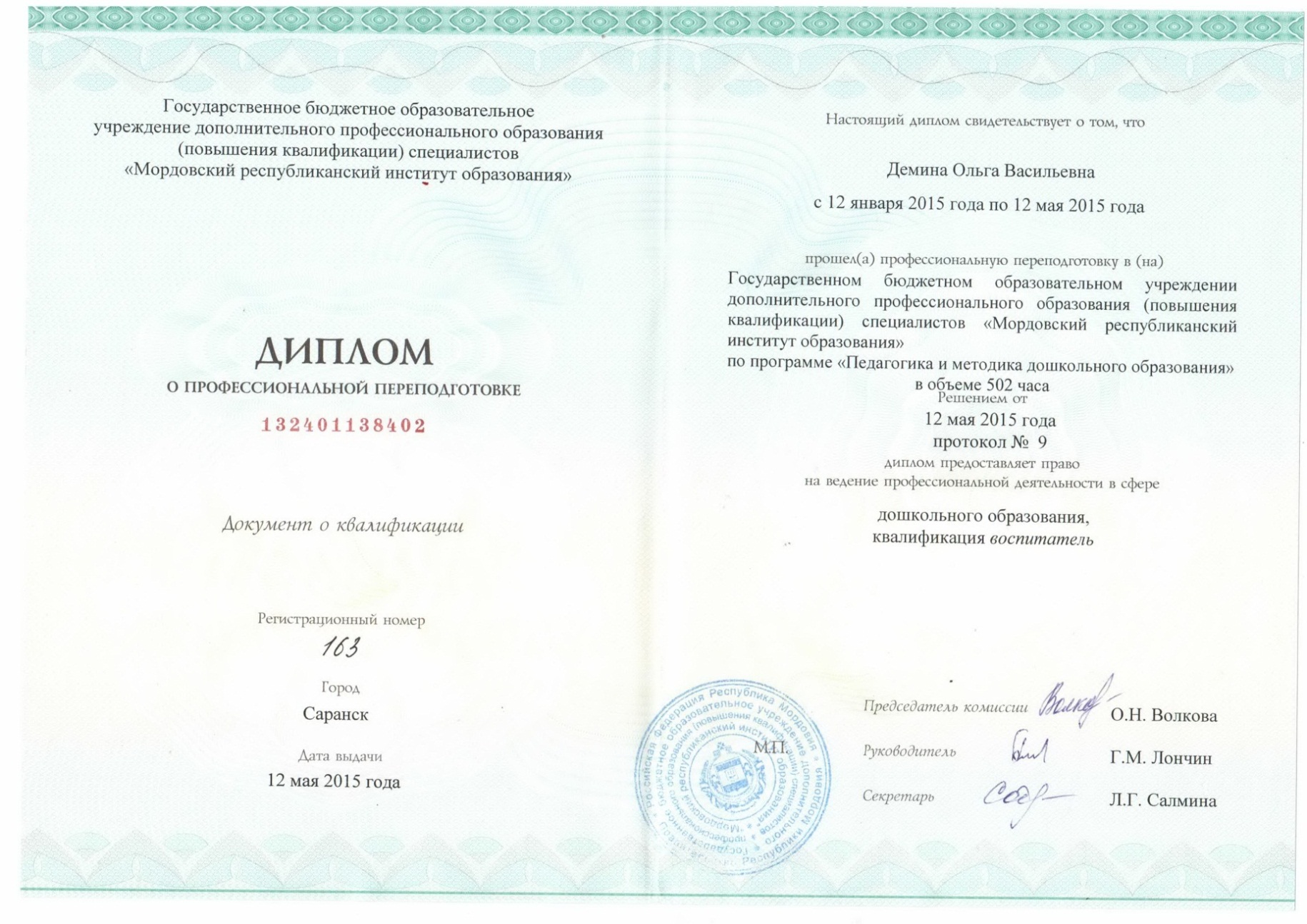 1. Применение  информационно-коммуникационных технологий
1.Сайт детского сада:     
https://ds86sar.schoolrm.ru/
2. Образовательная социальная сеть nsportal.ru
https://nsportal.ru/dyomina-olga-vasilevna
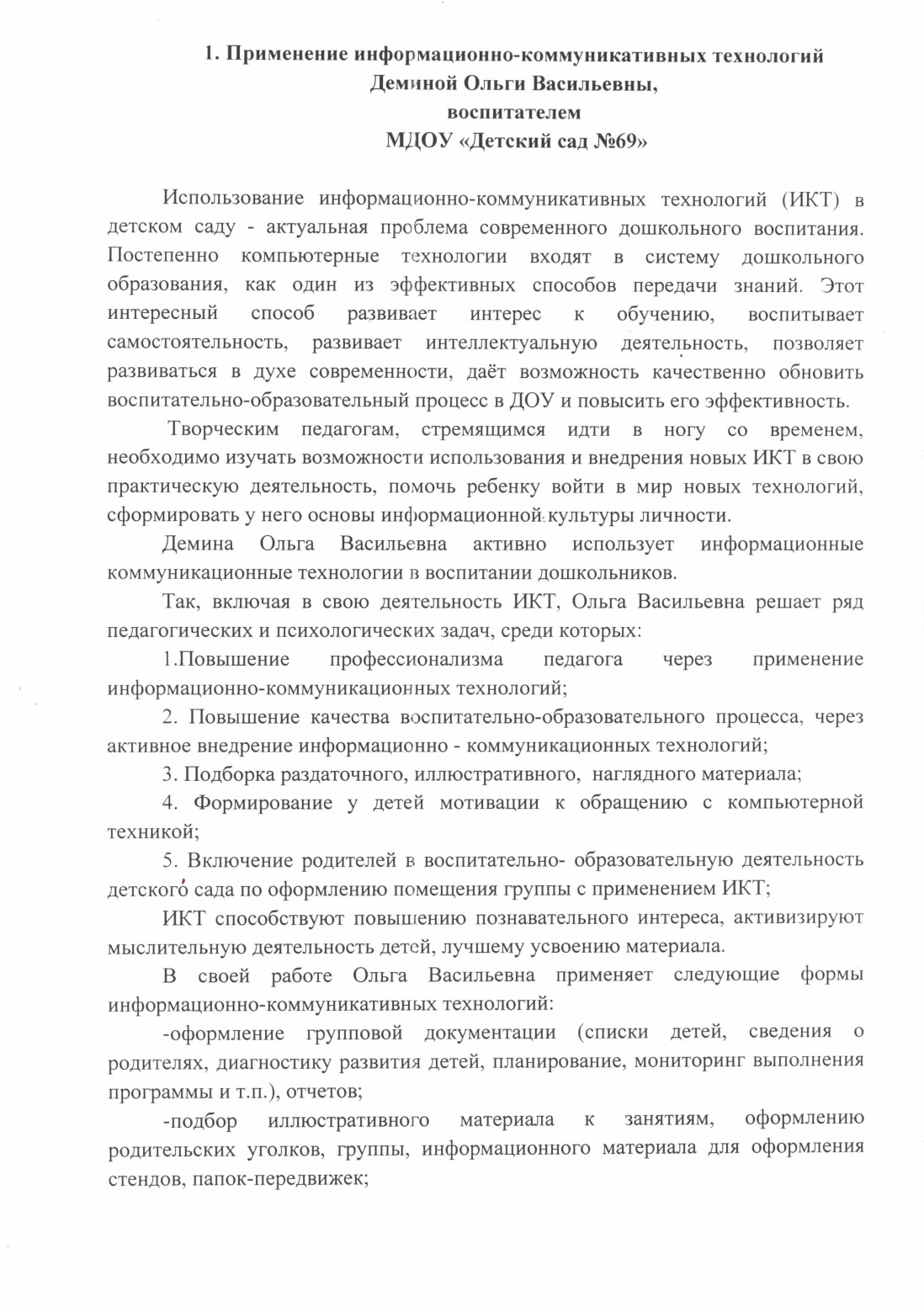 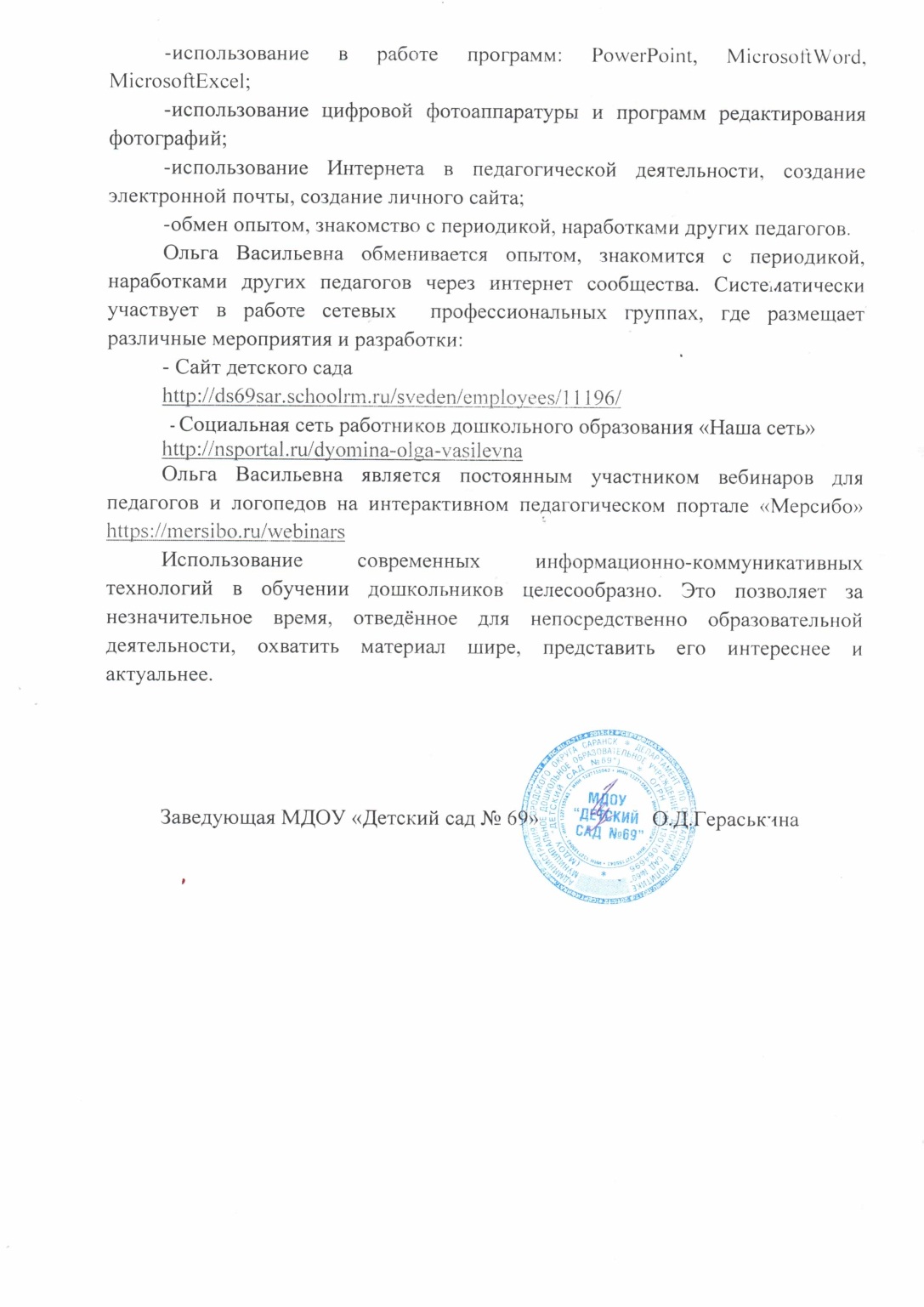 2. Участие в инновационной
 (экспериментальной) 
деятельности
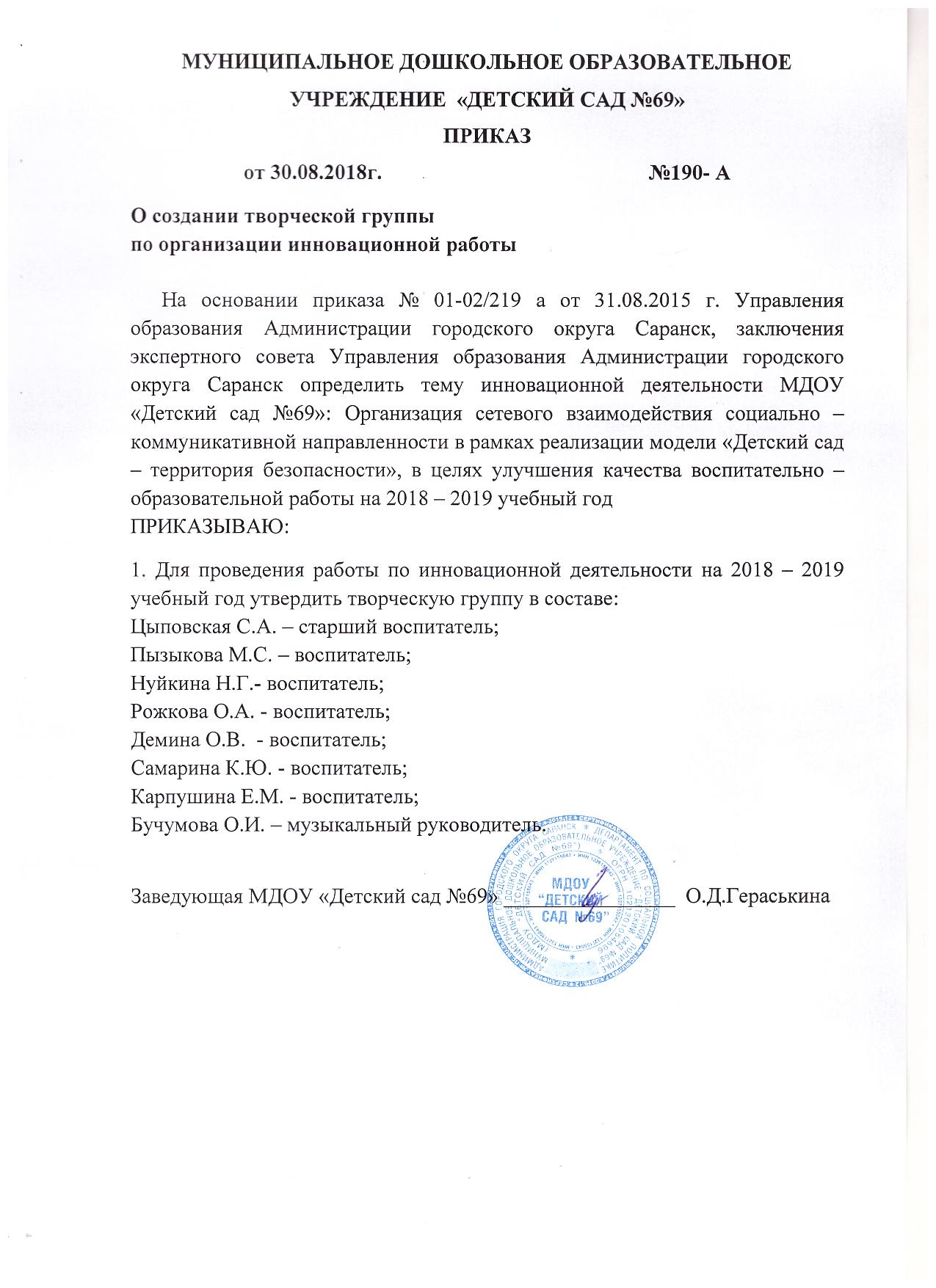 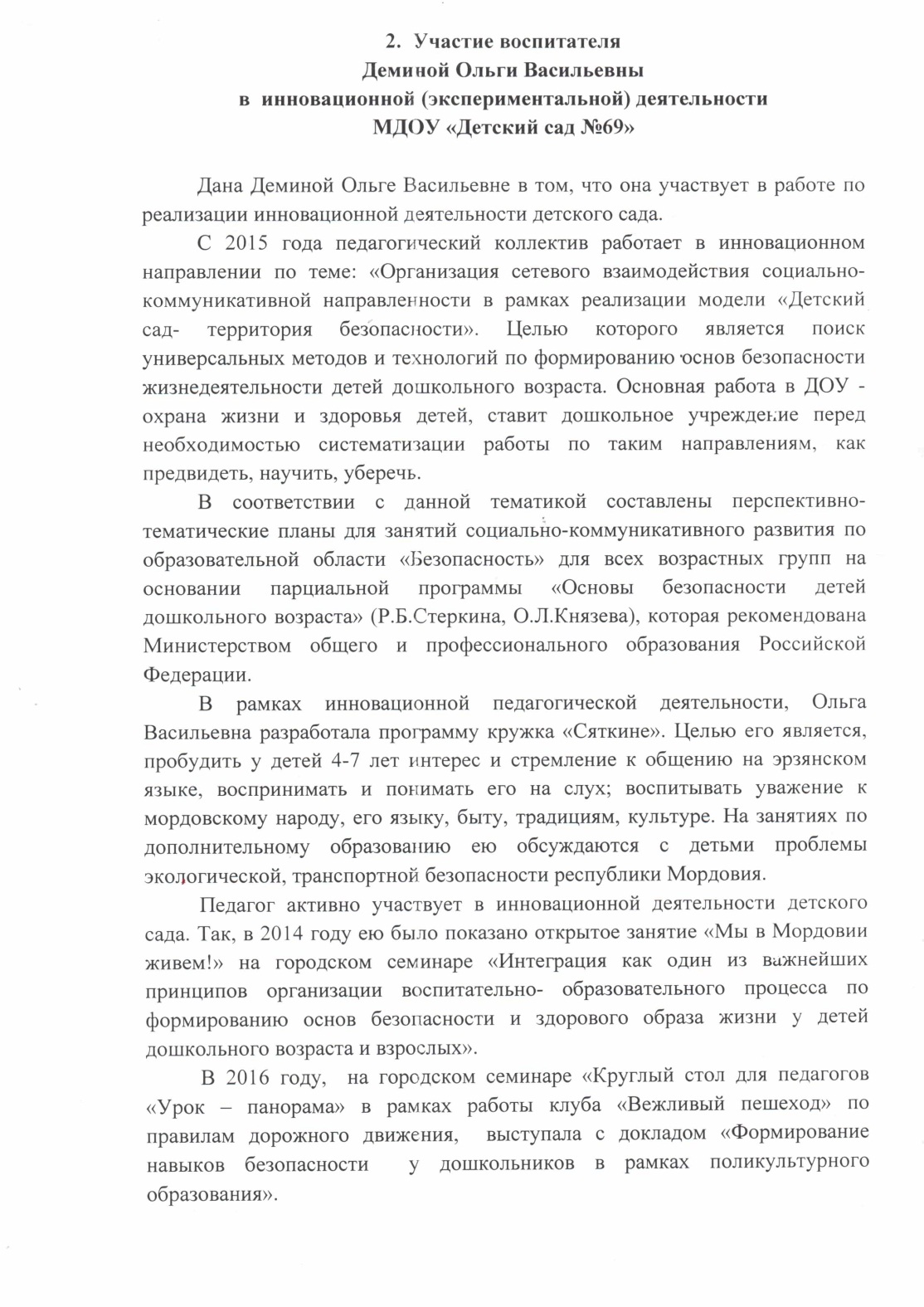 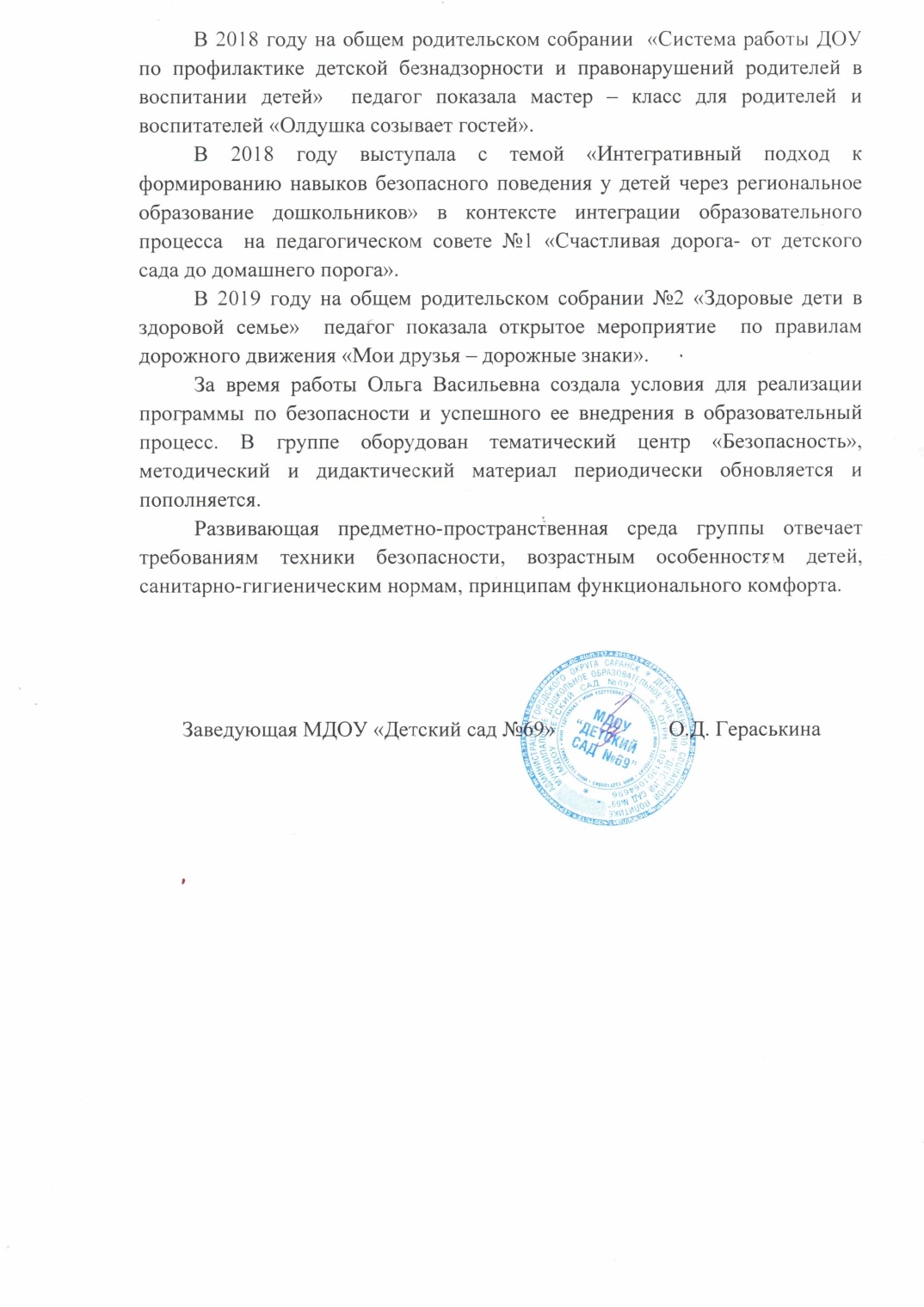 Наличие собственного инновационного 
педагогического опыта
«Поликультурное воспитание дошкольников в процессе образовательной деятельности».
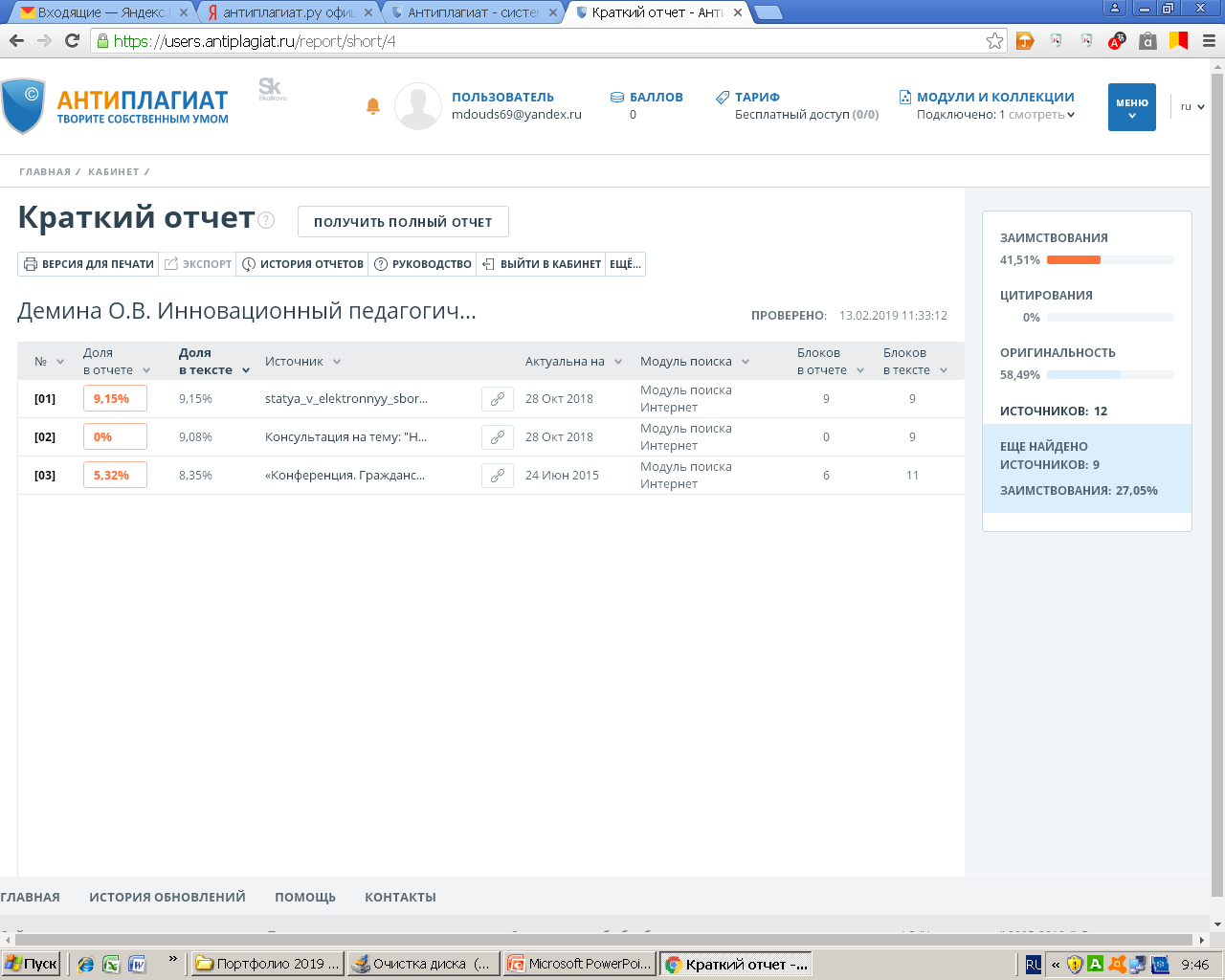 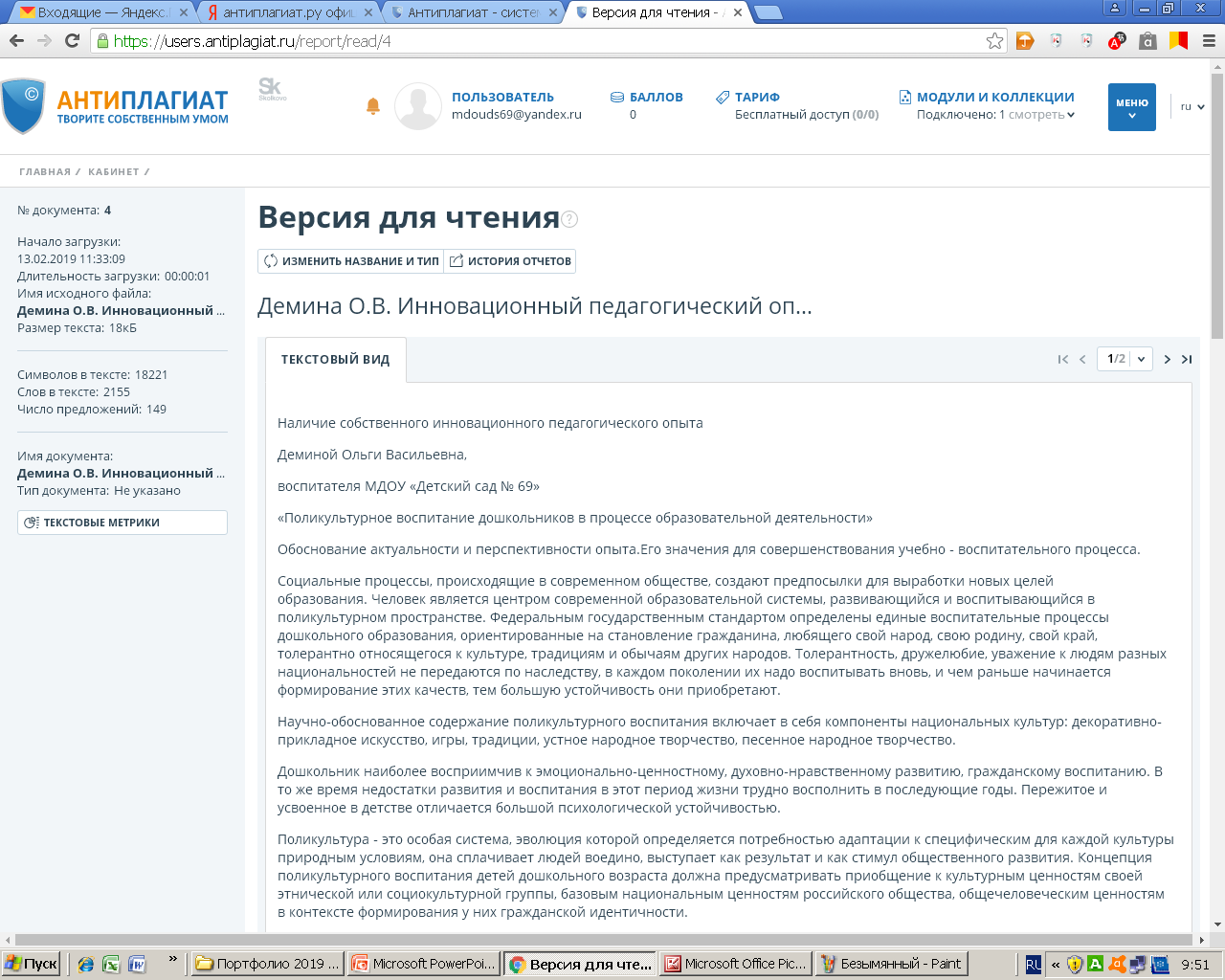 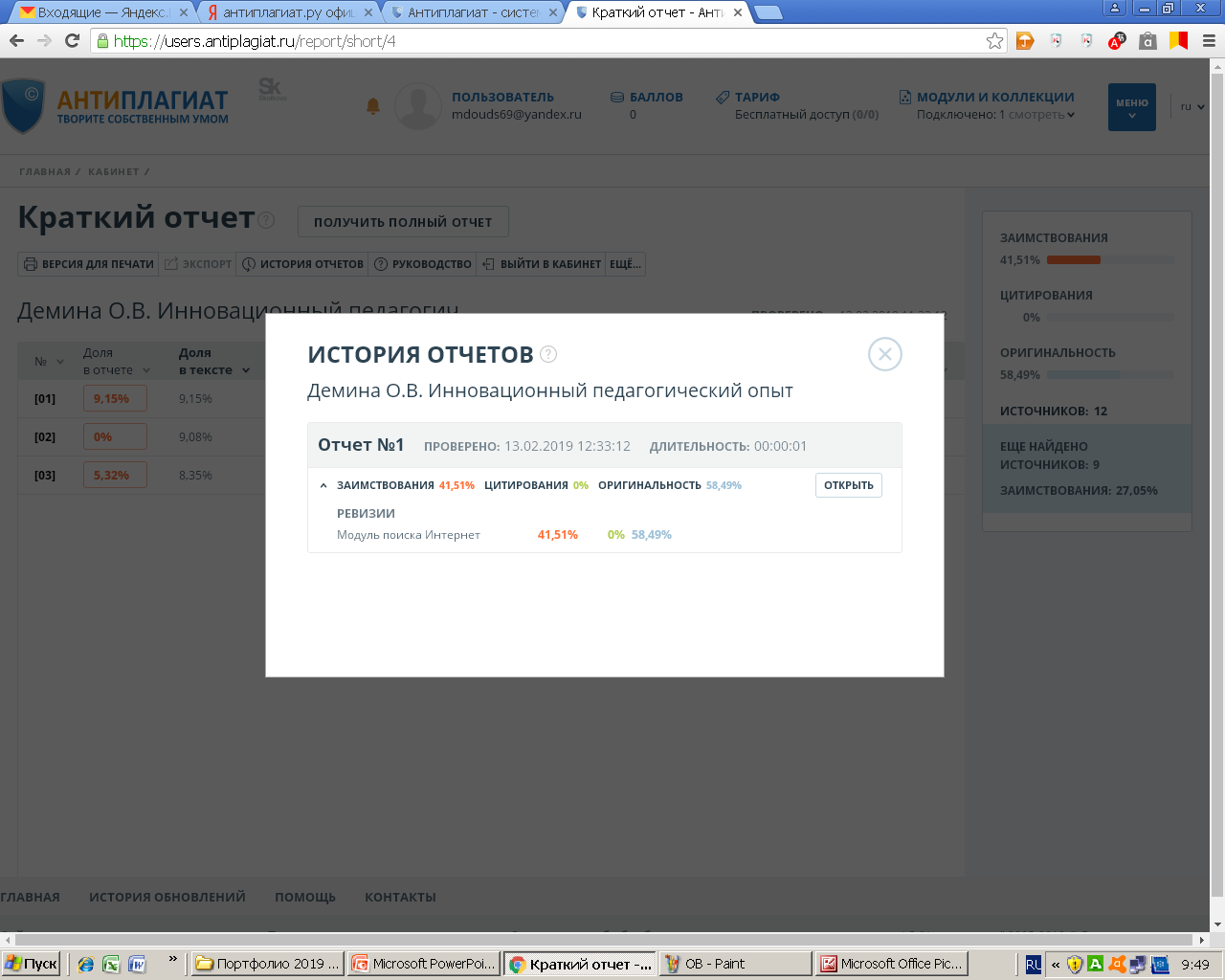 3. Наличие публикаций, включая интернет-публикации
Международный  уровень – 1
Российский уровень – 7
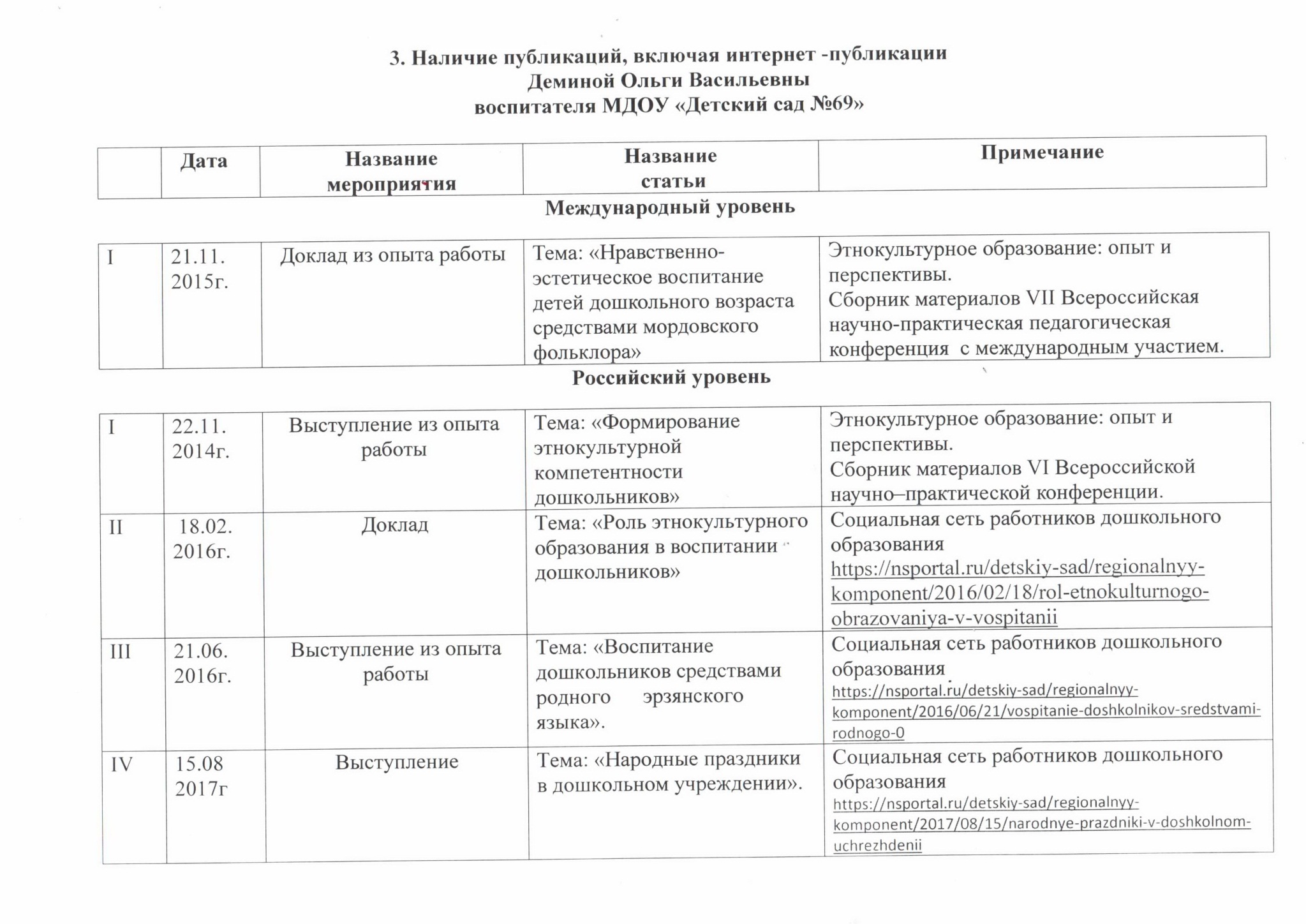 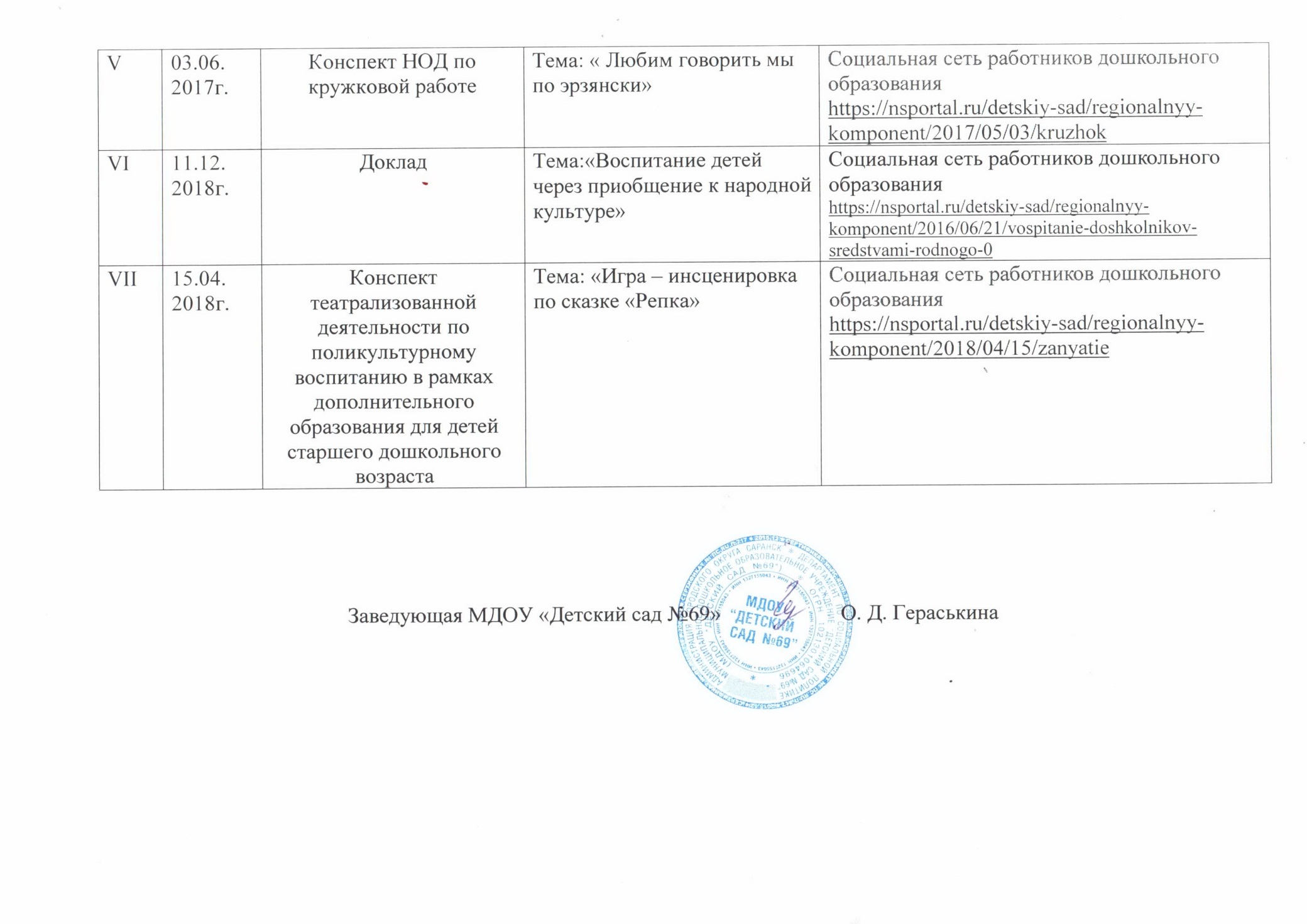 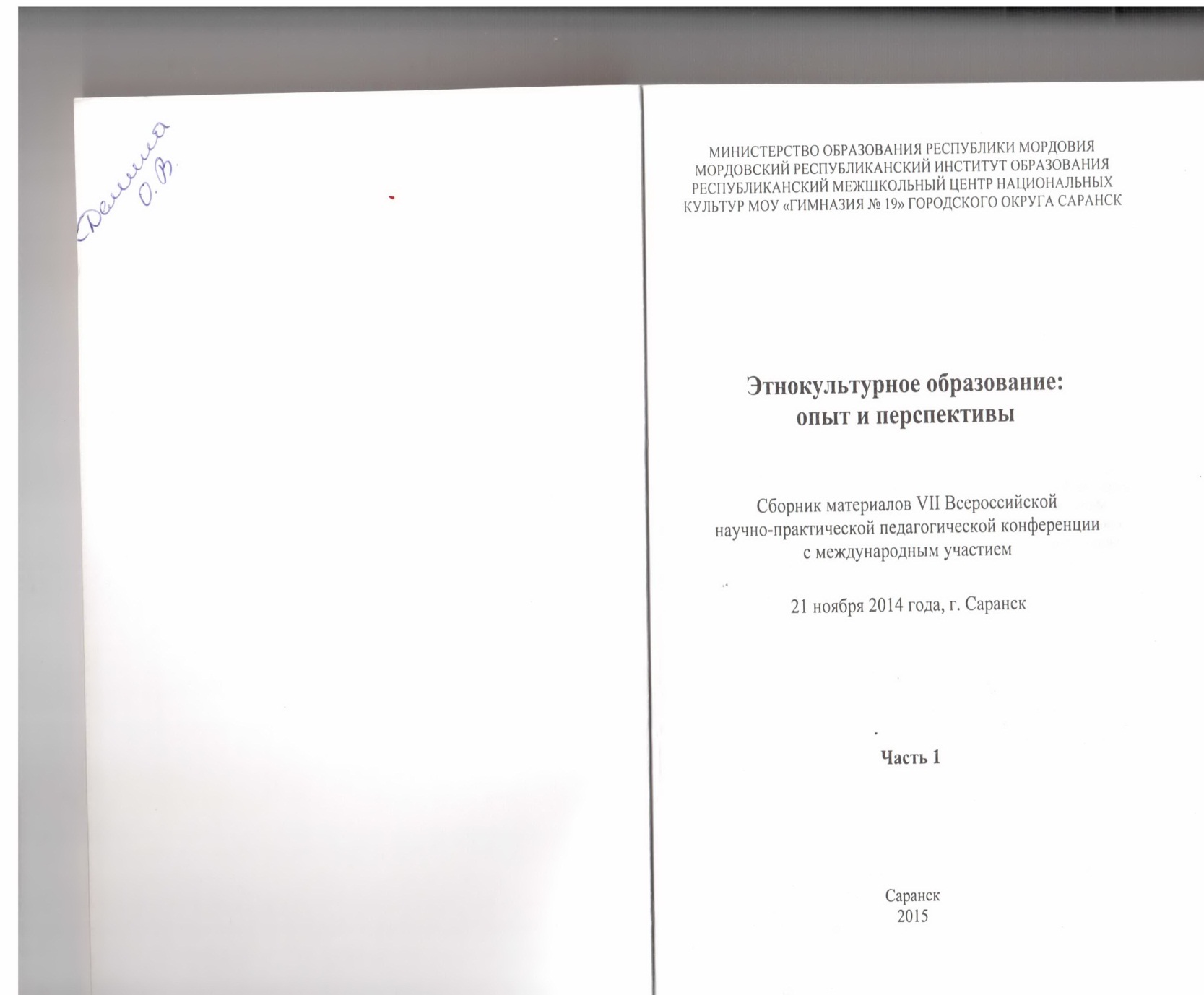 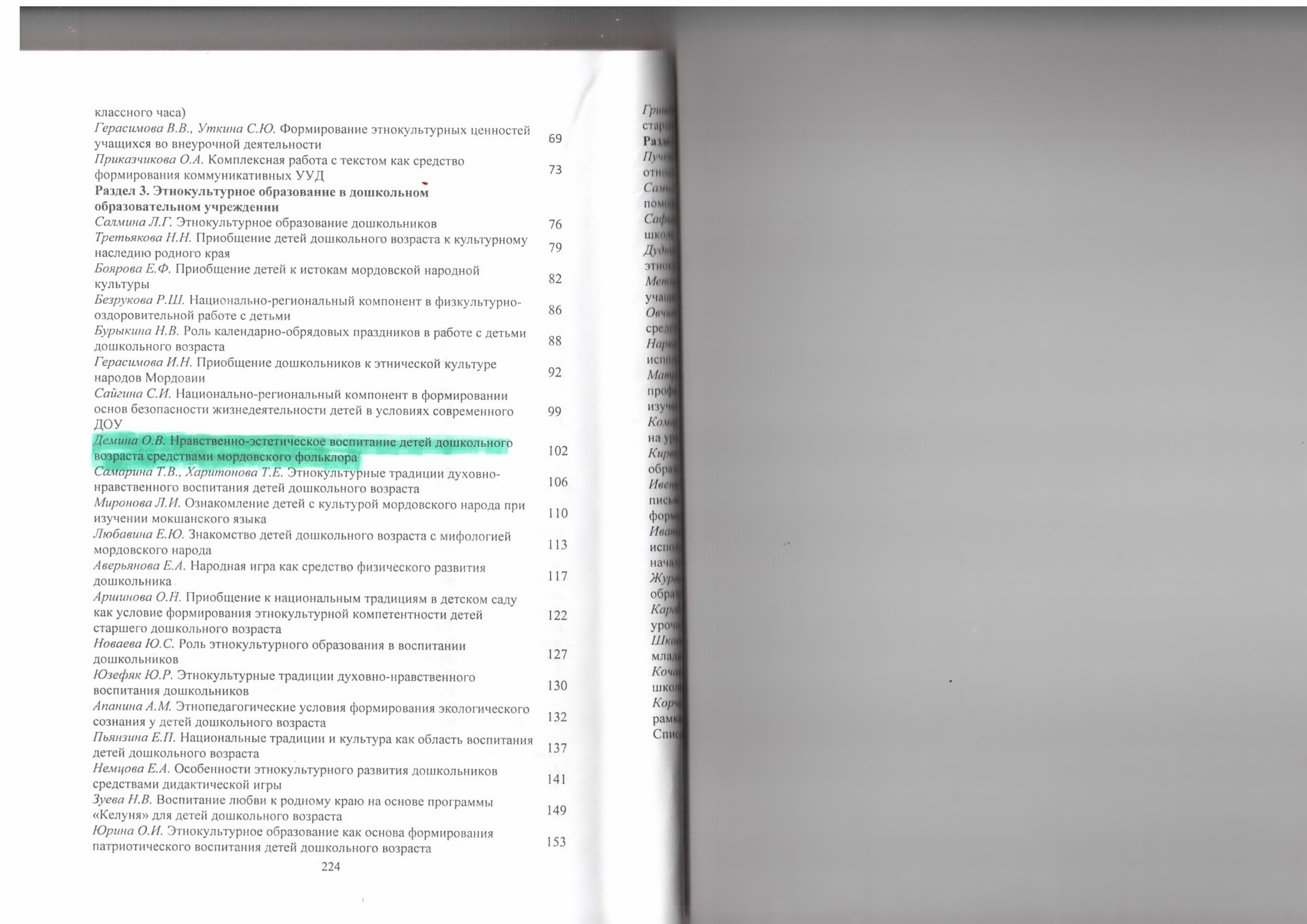 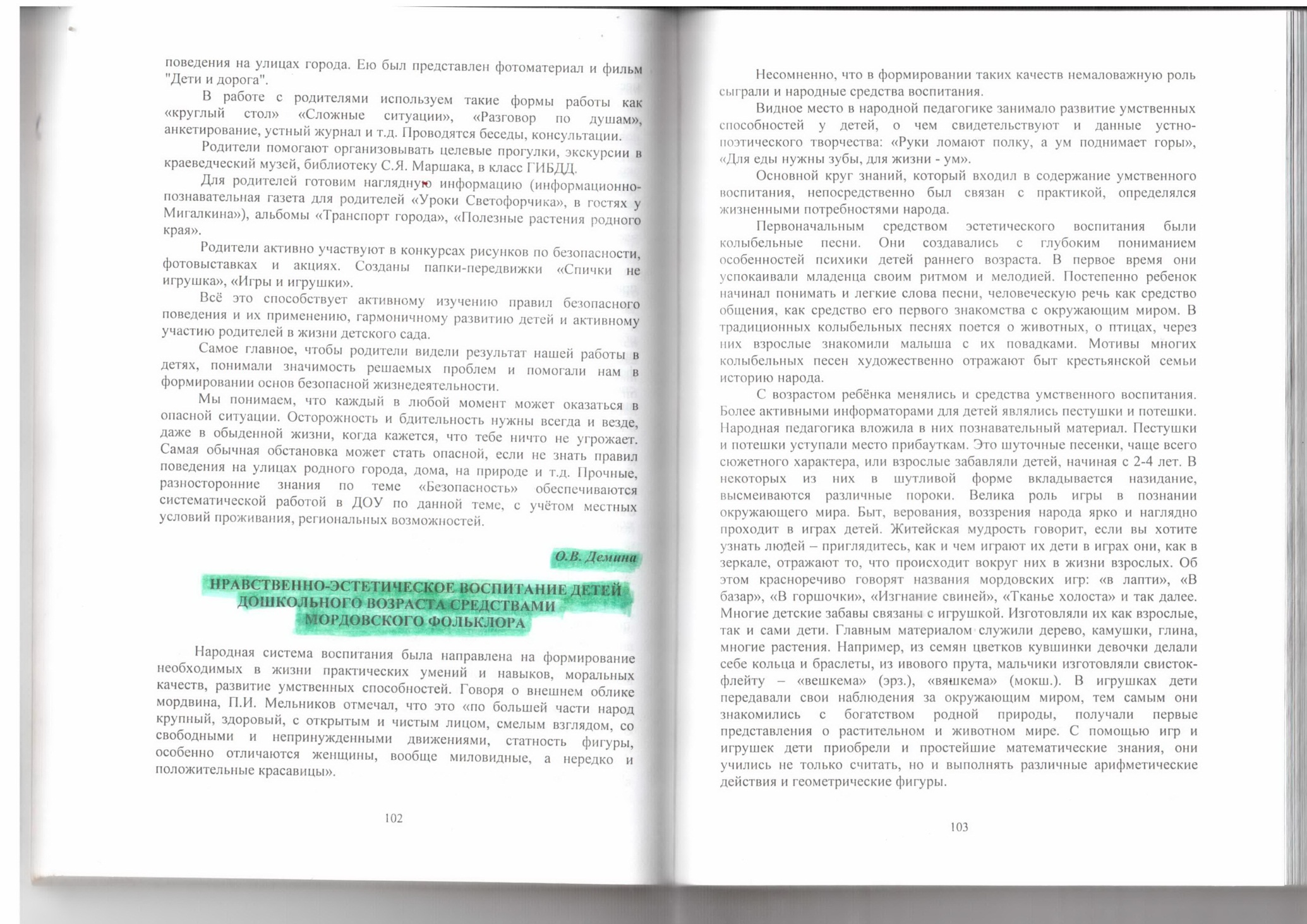 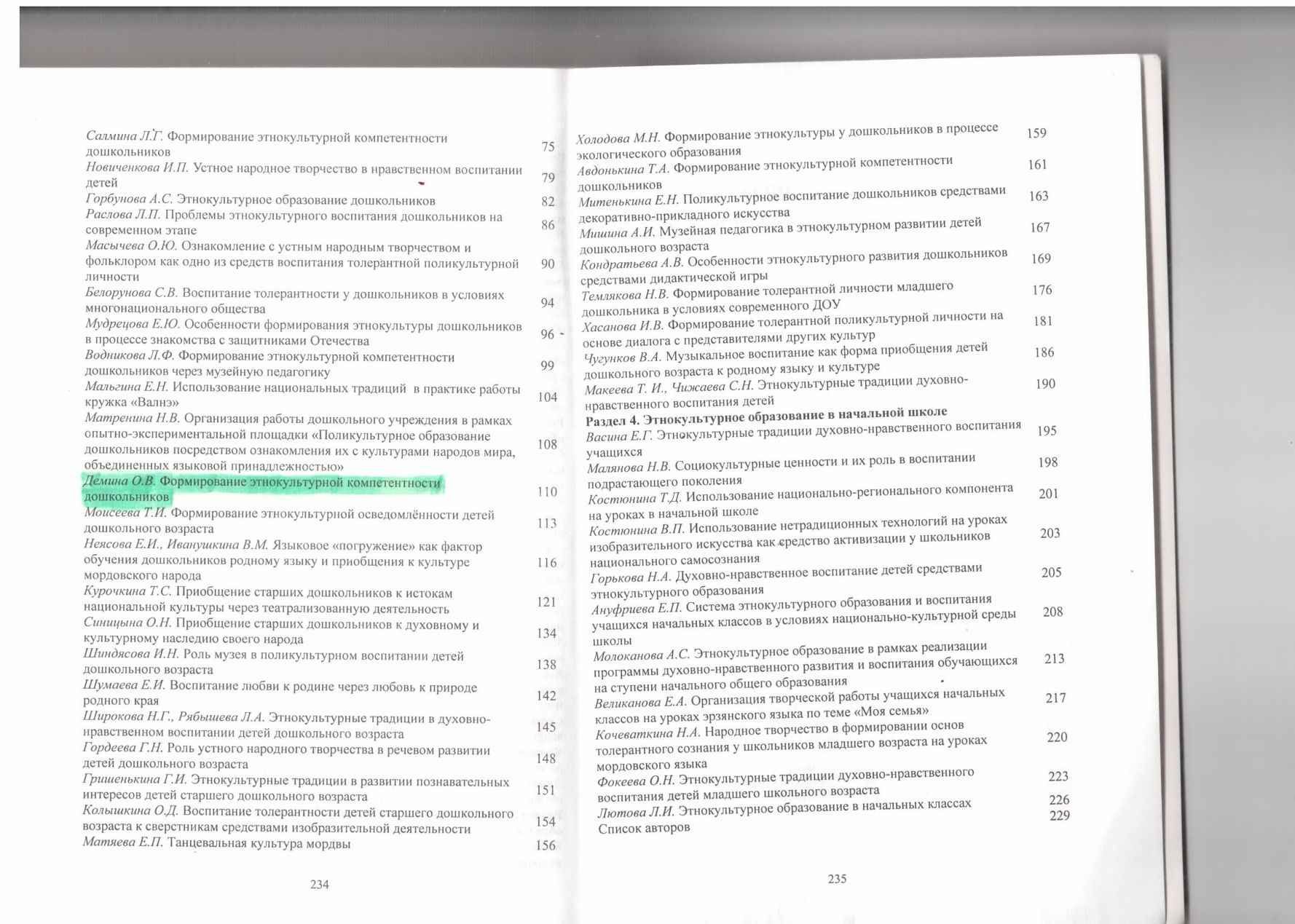 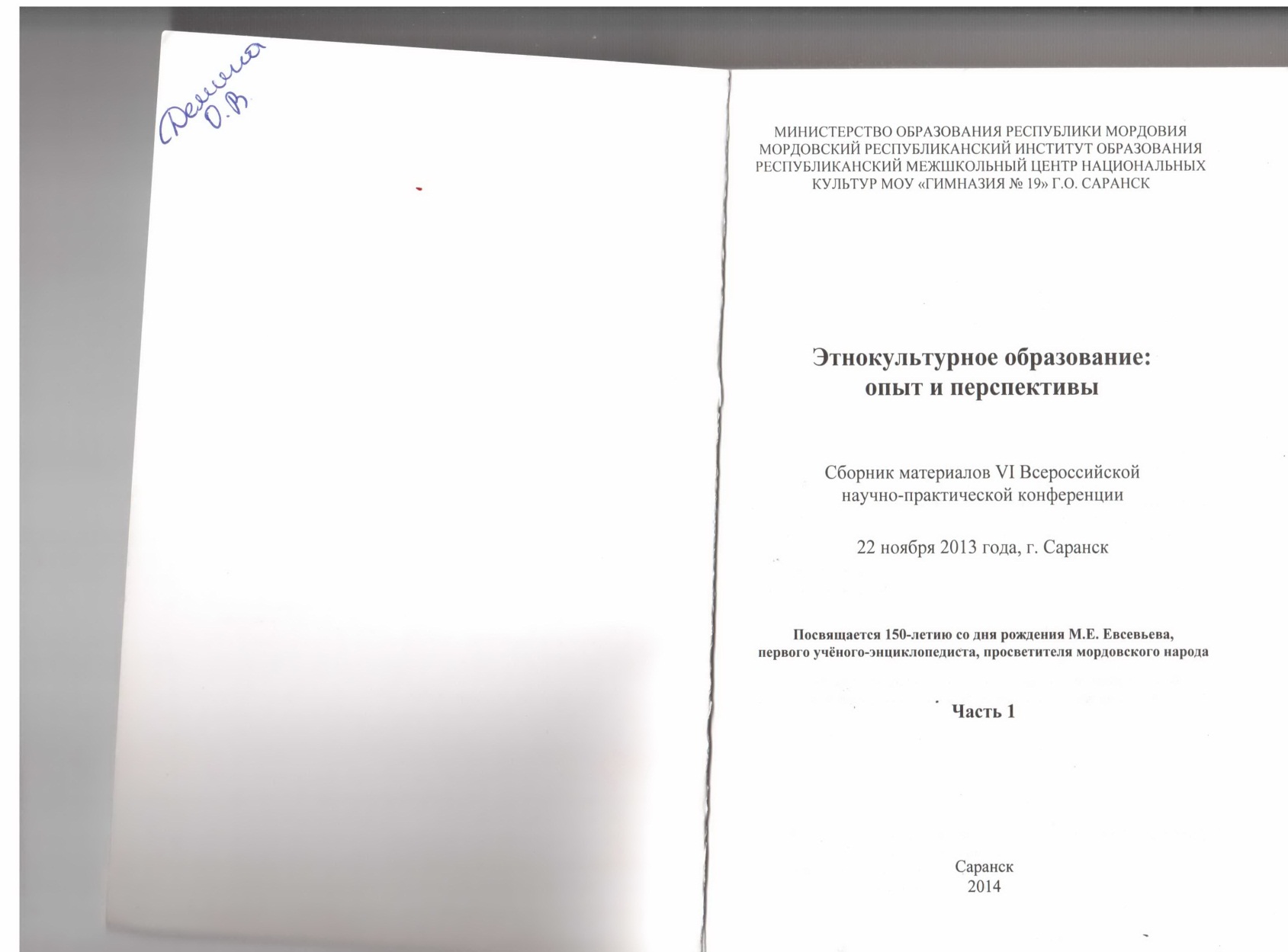 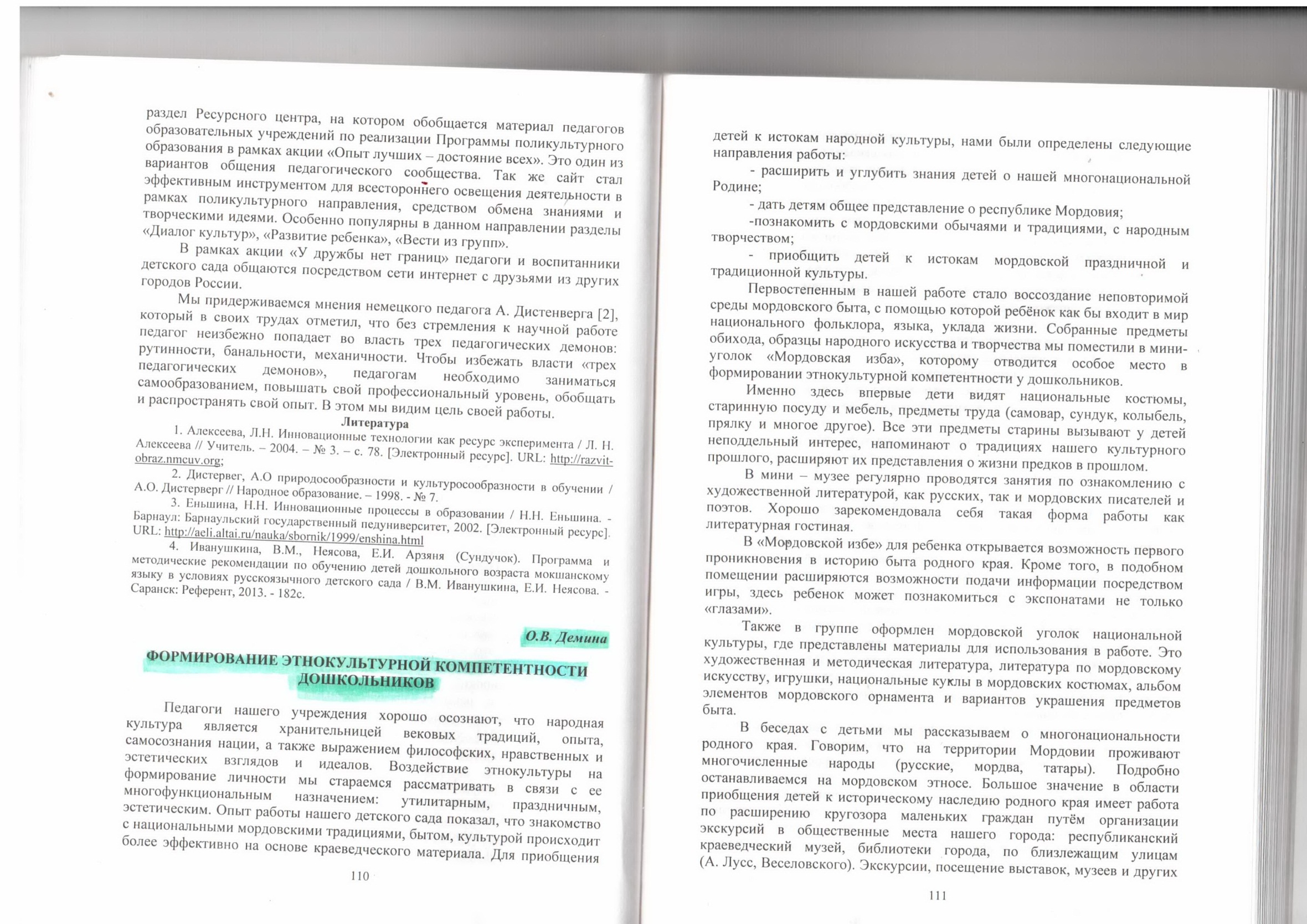 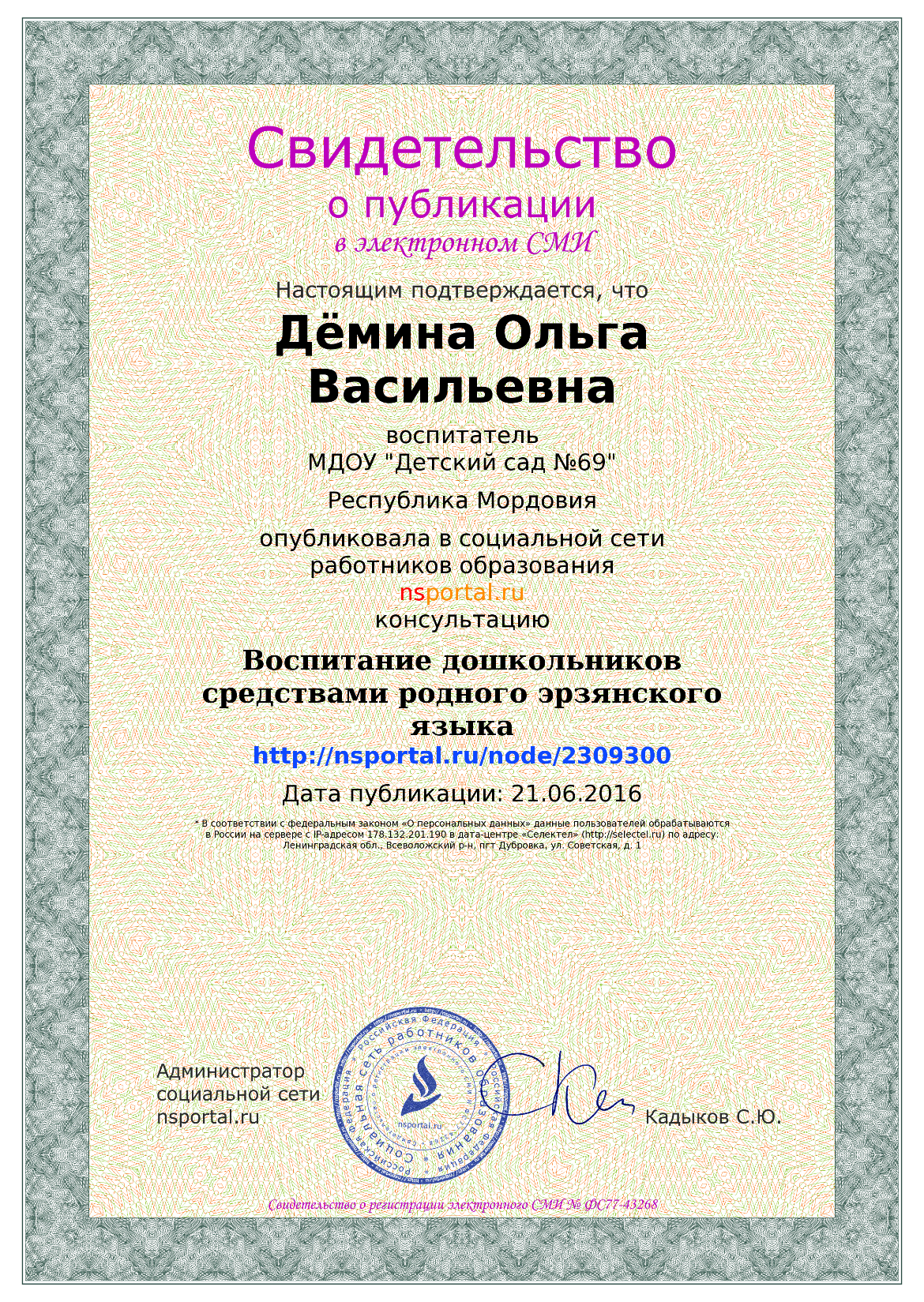 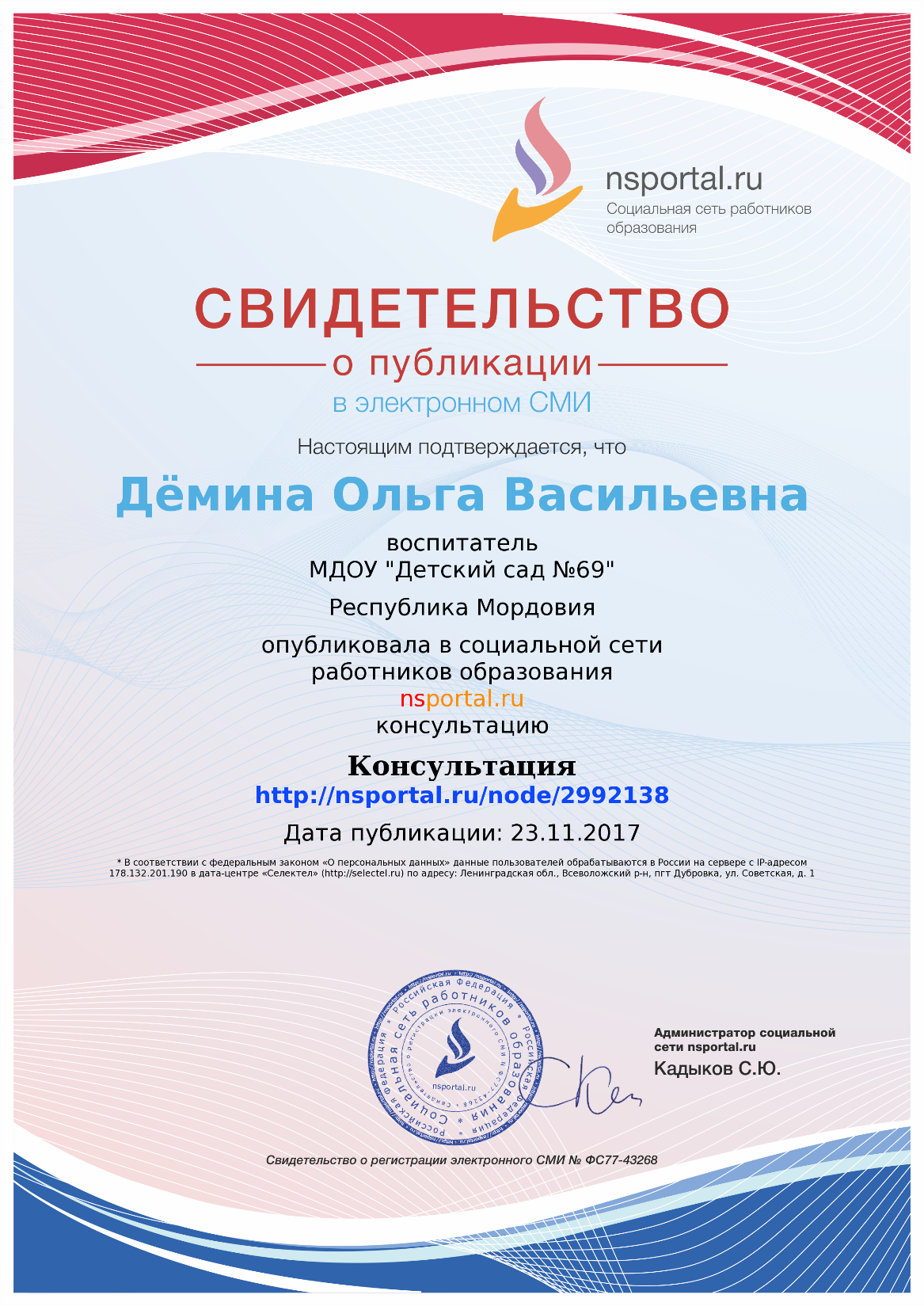 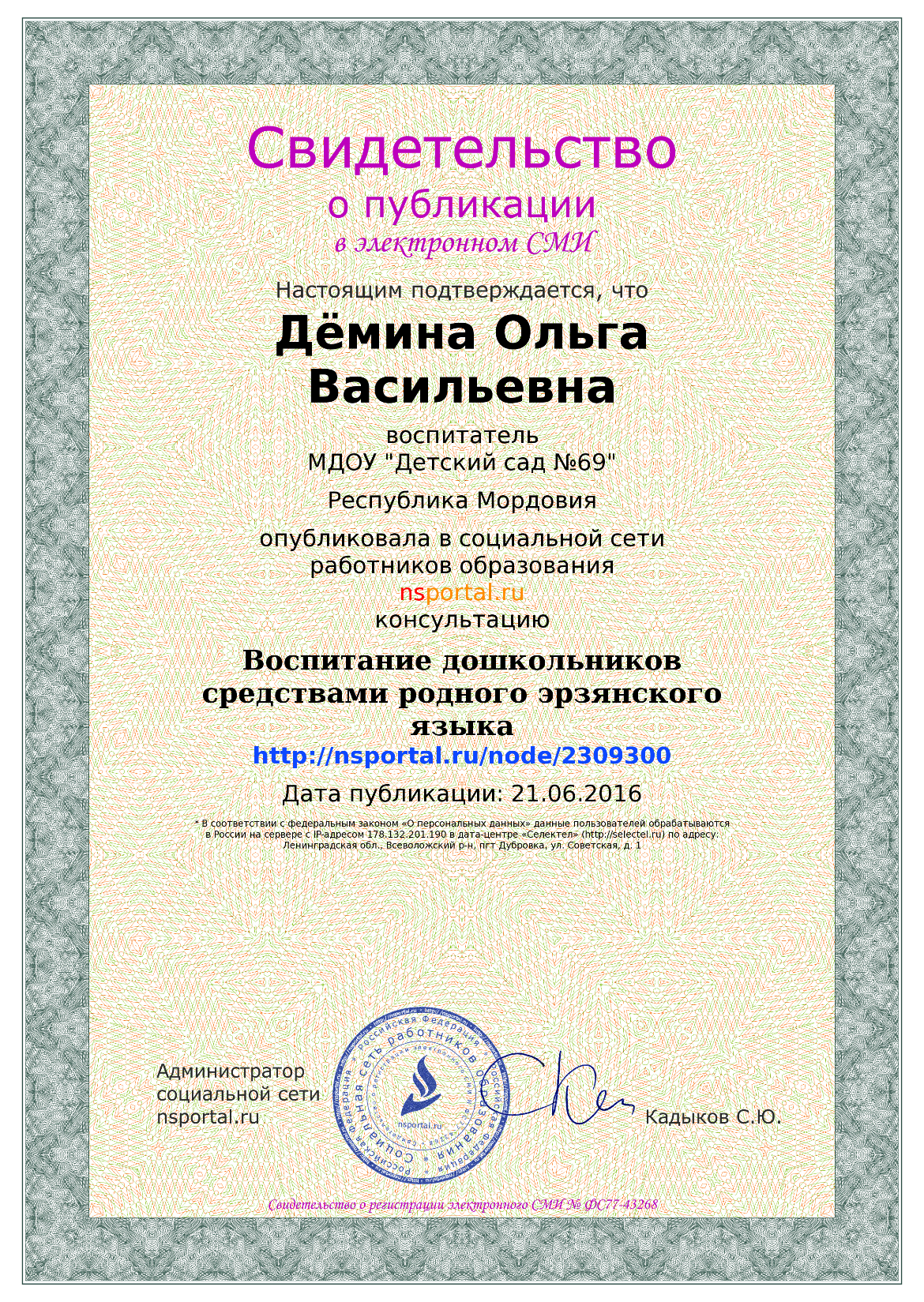 4.  Результаты участия      воспитанников в:     - конкурсах;     - выставках;     - турнирах;      - соревнованиях;     - акциях;     - фестивалях.Всероссийский   уровень -3Муниципальный уровень – 5
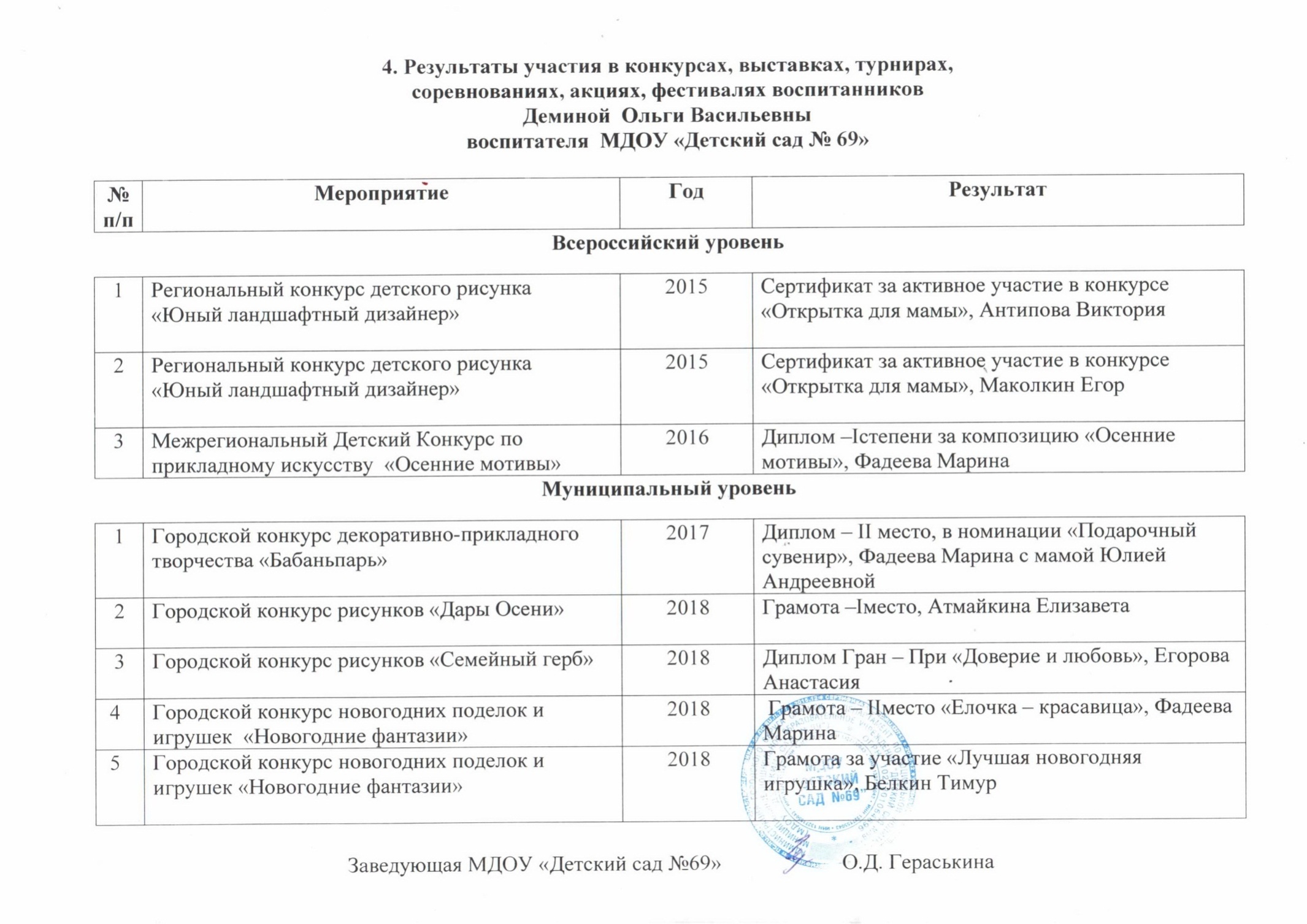 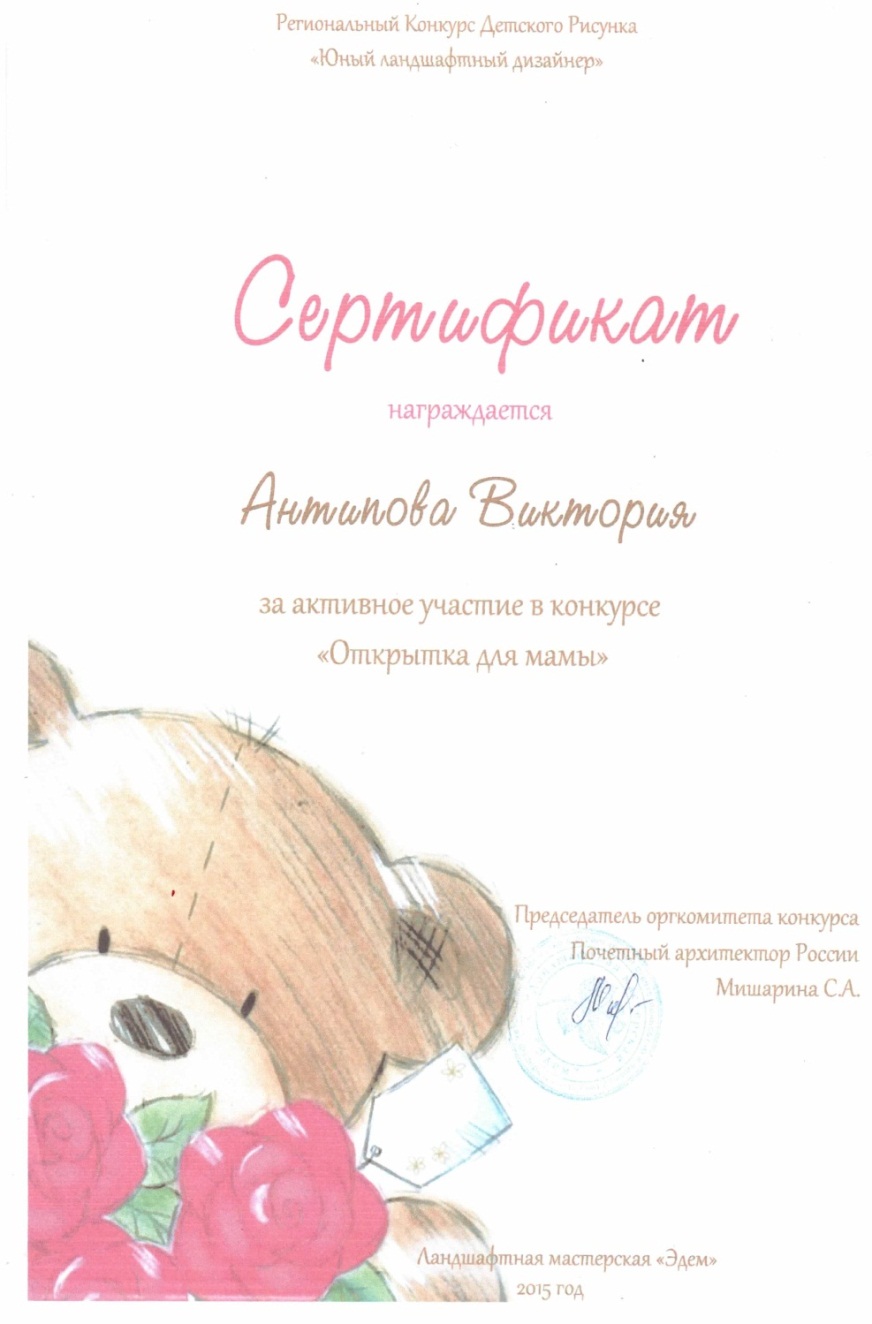 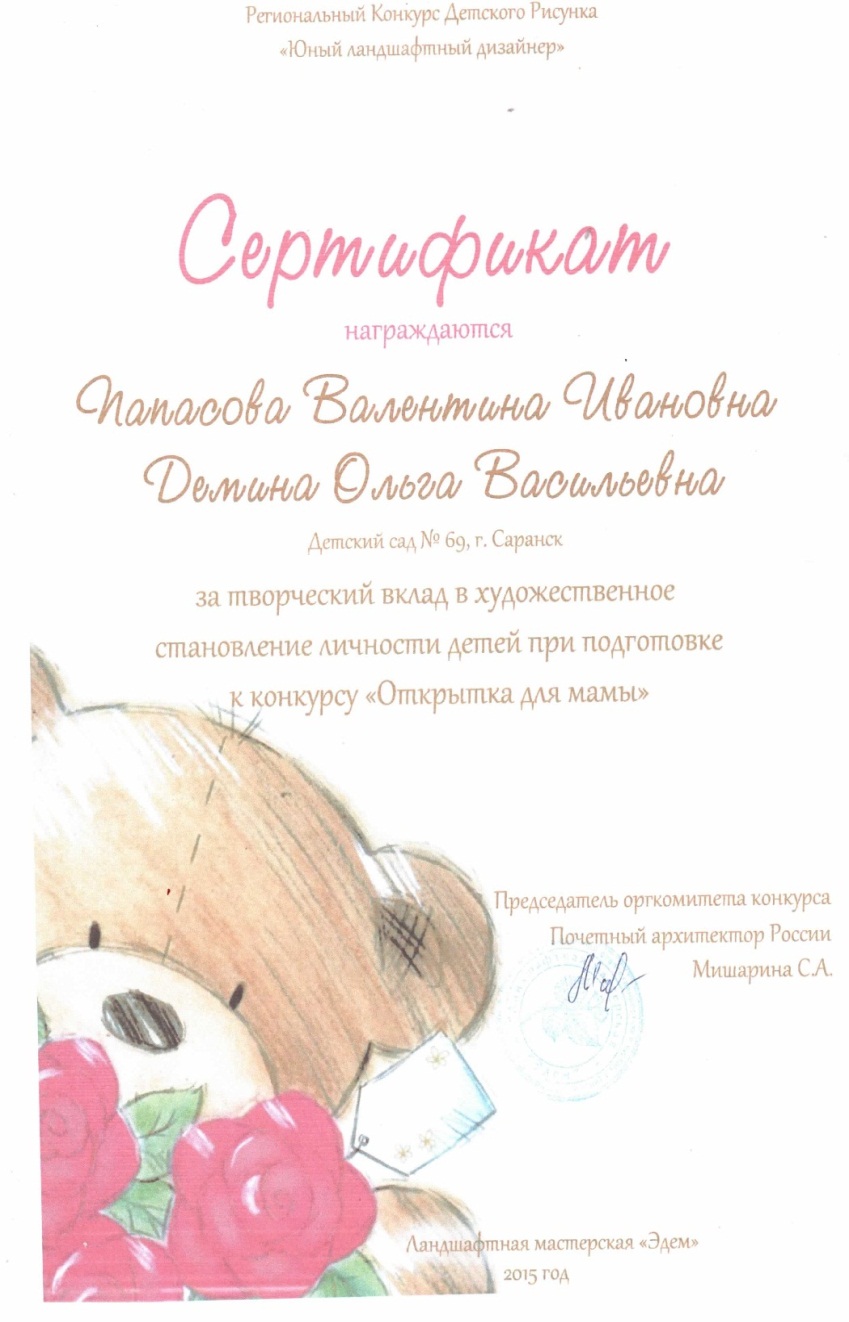 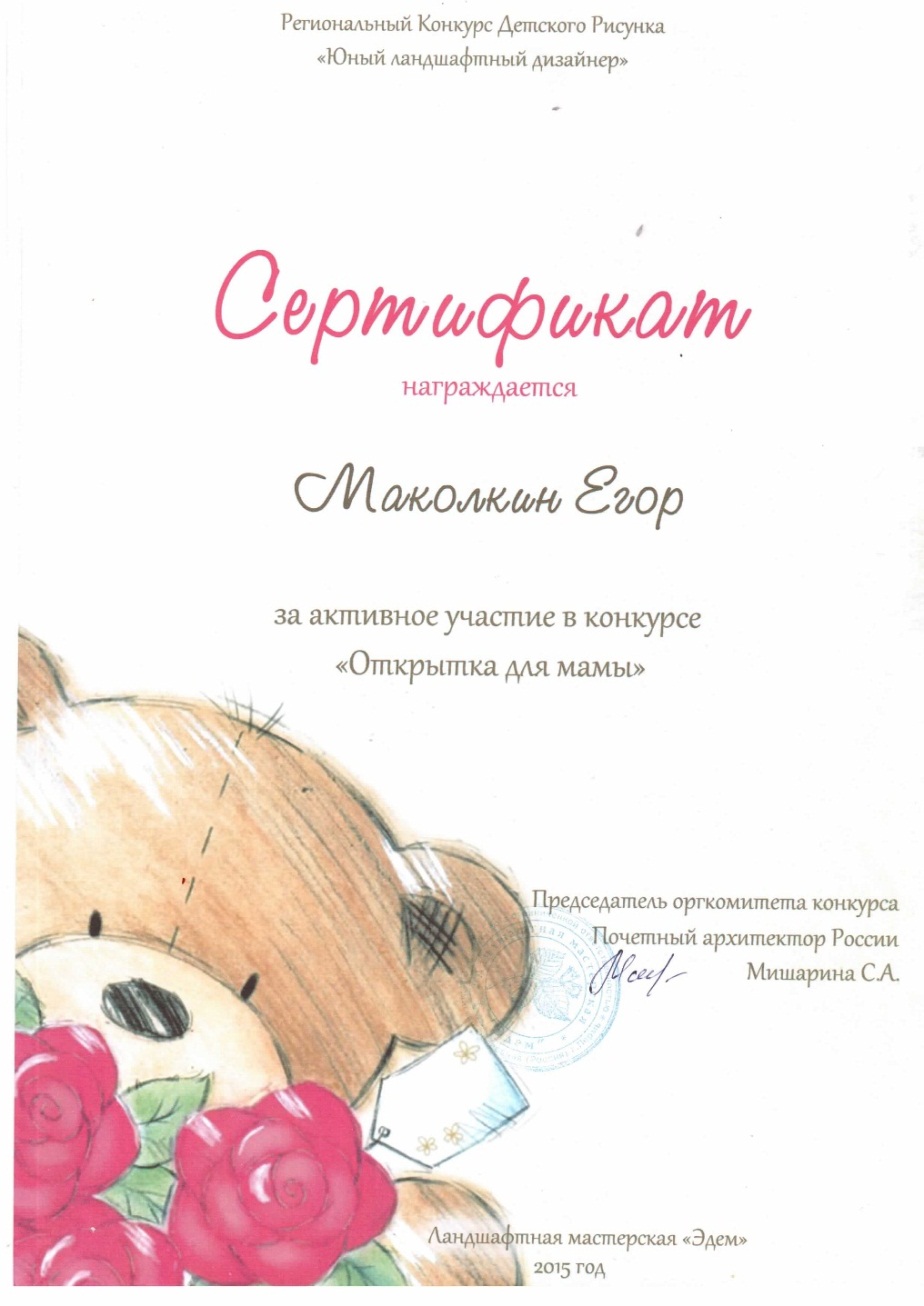 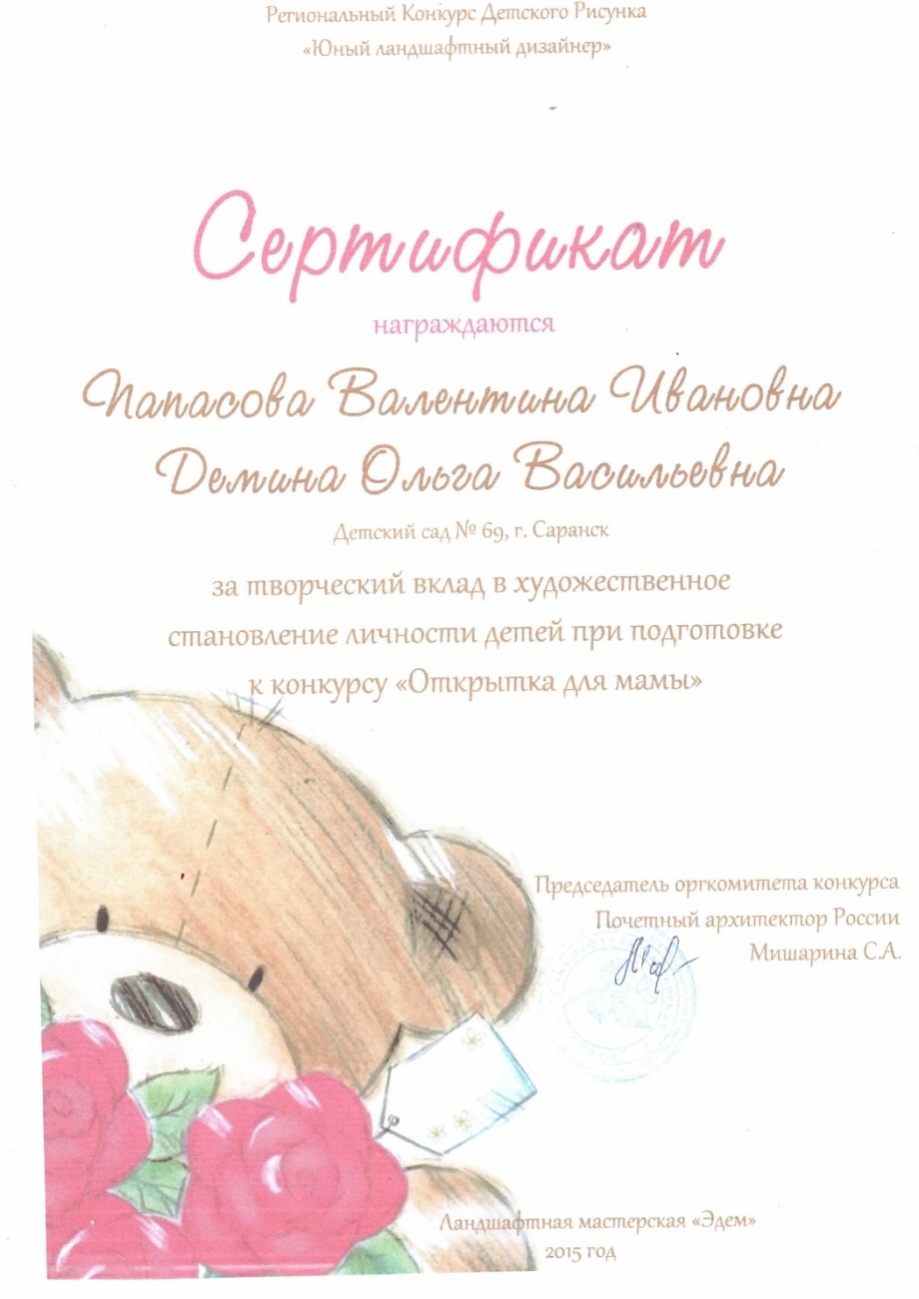 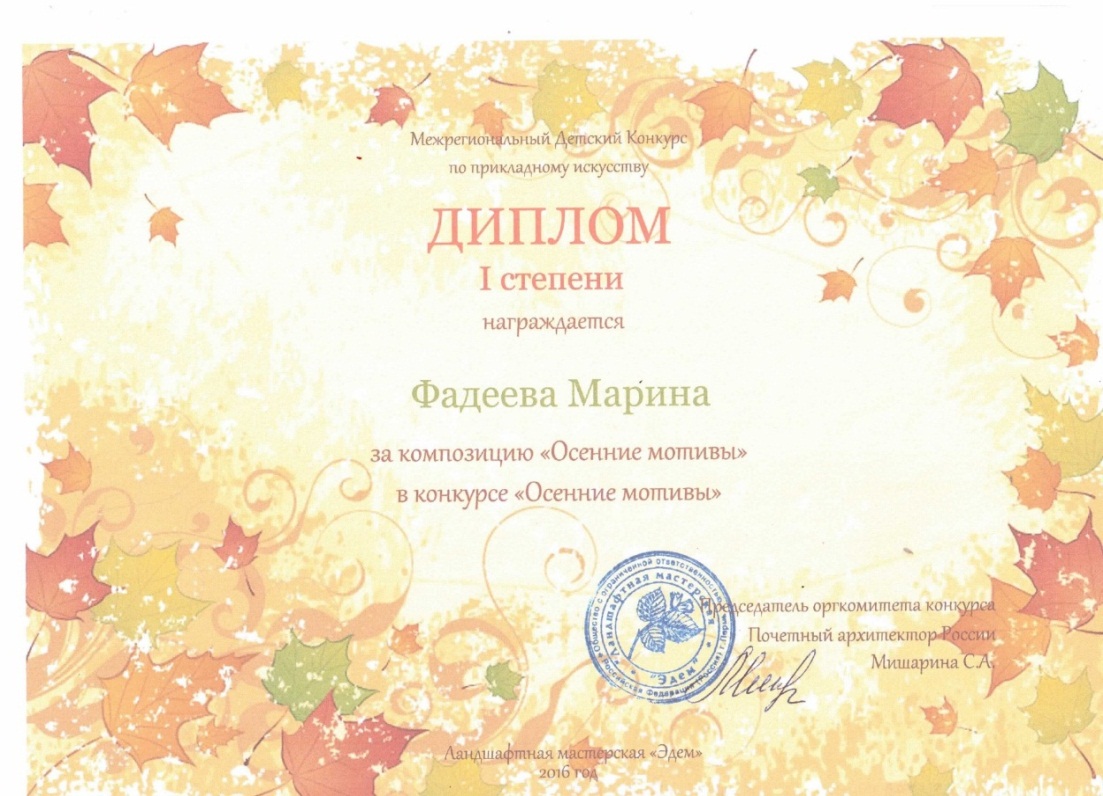 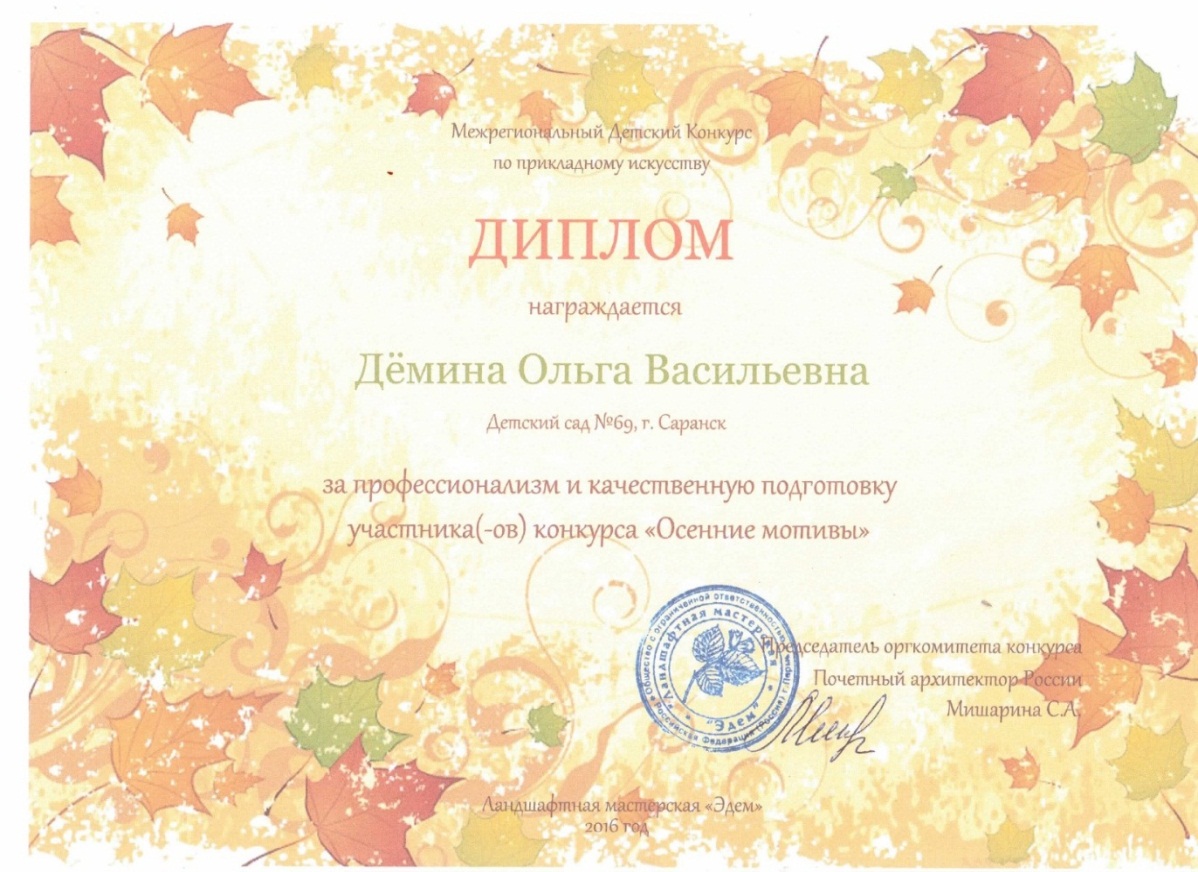 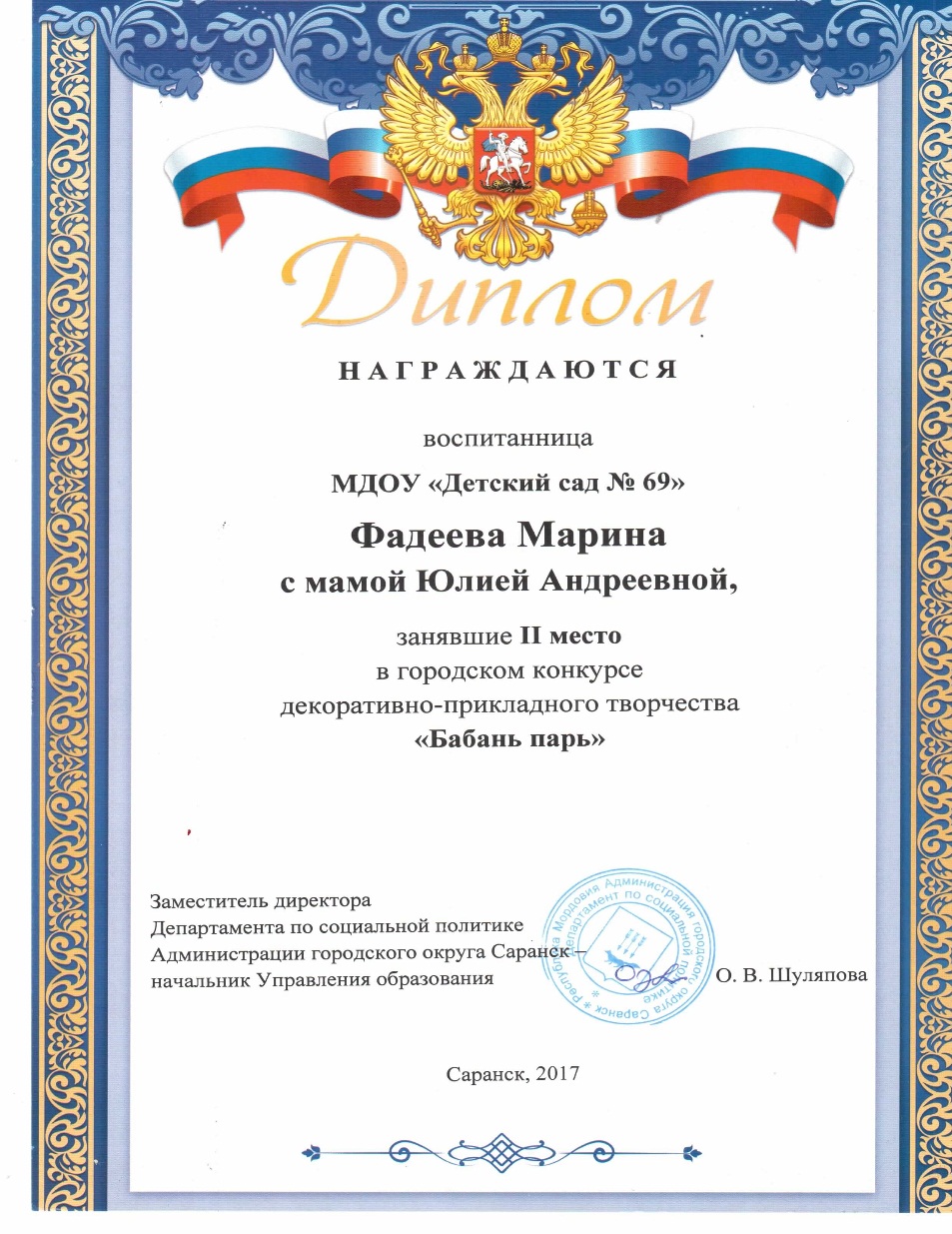 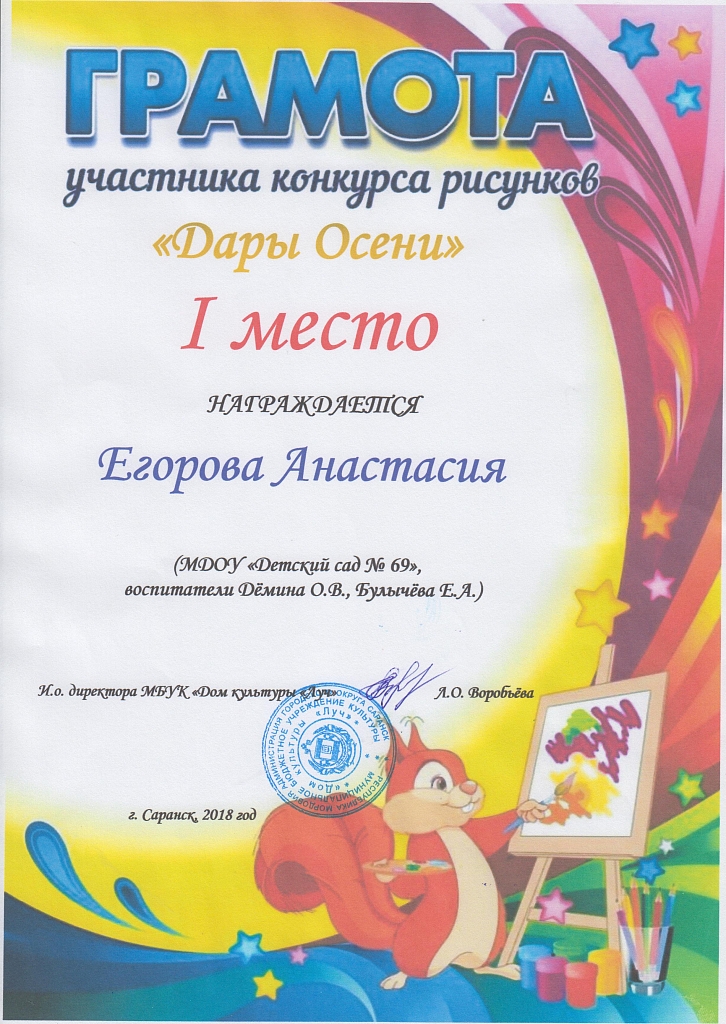 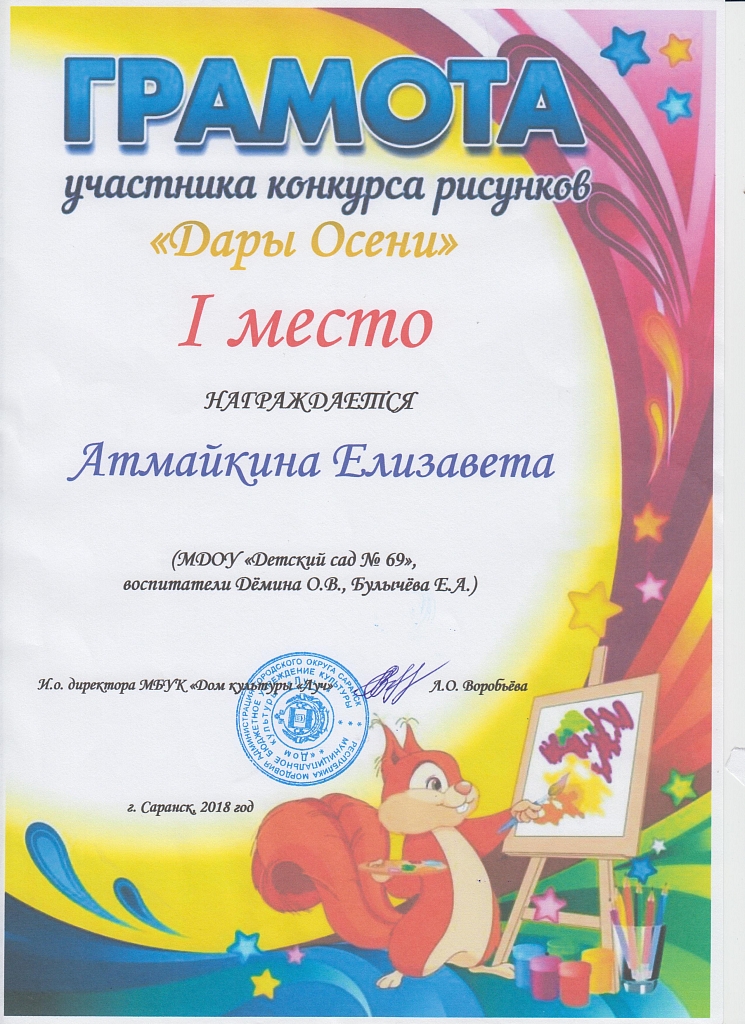 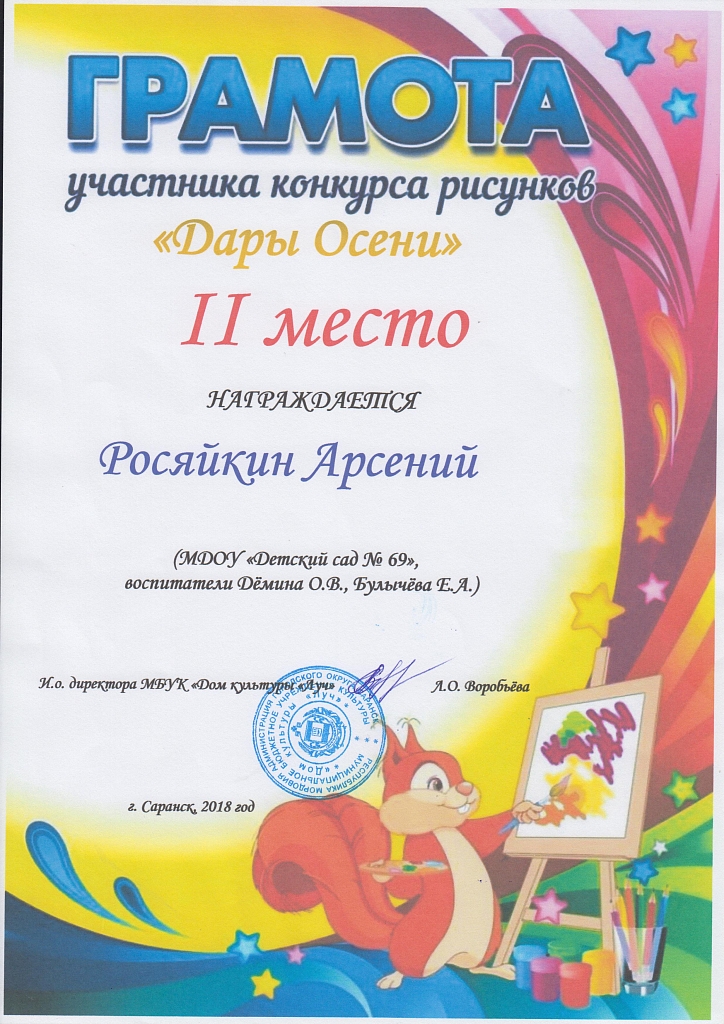 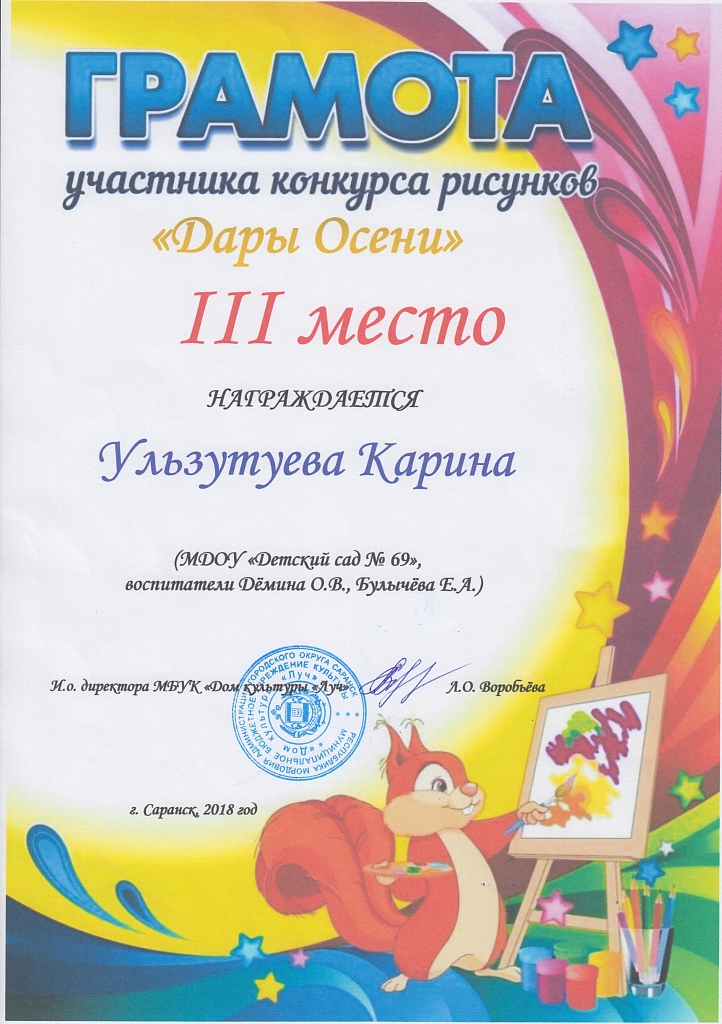 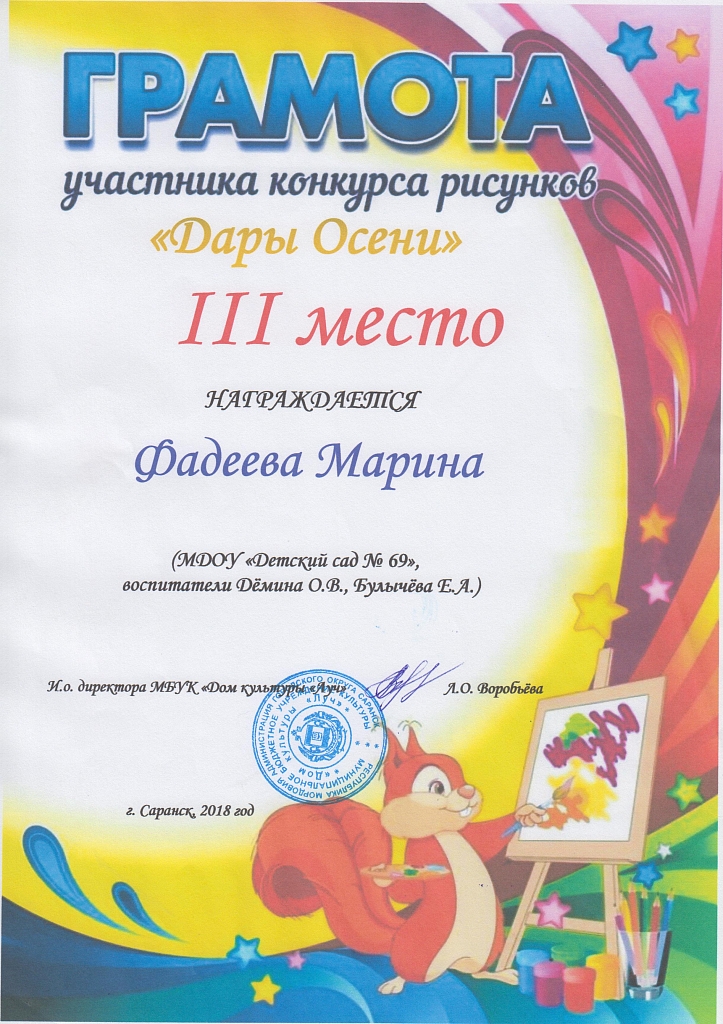 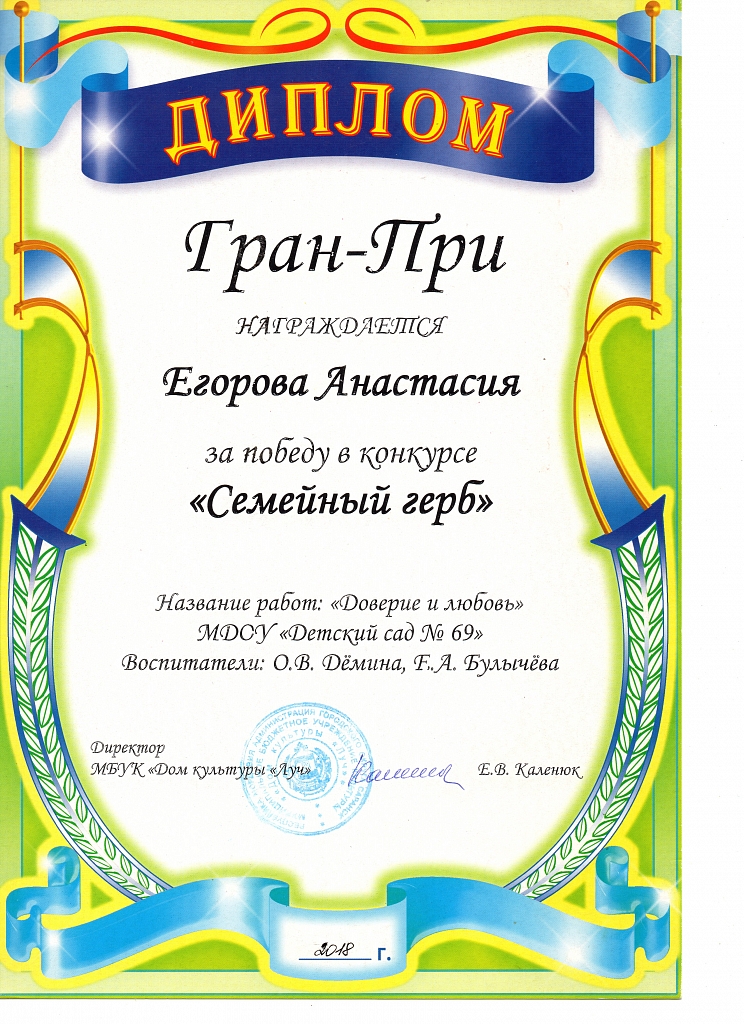 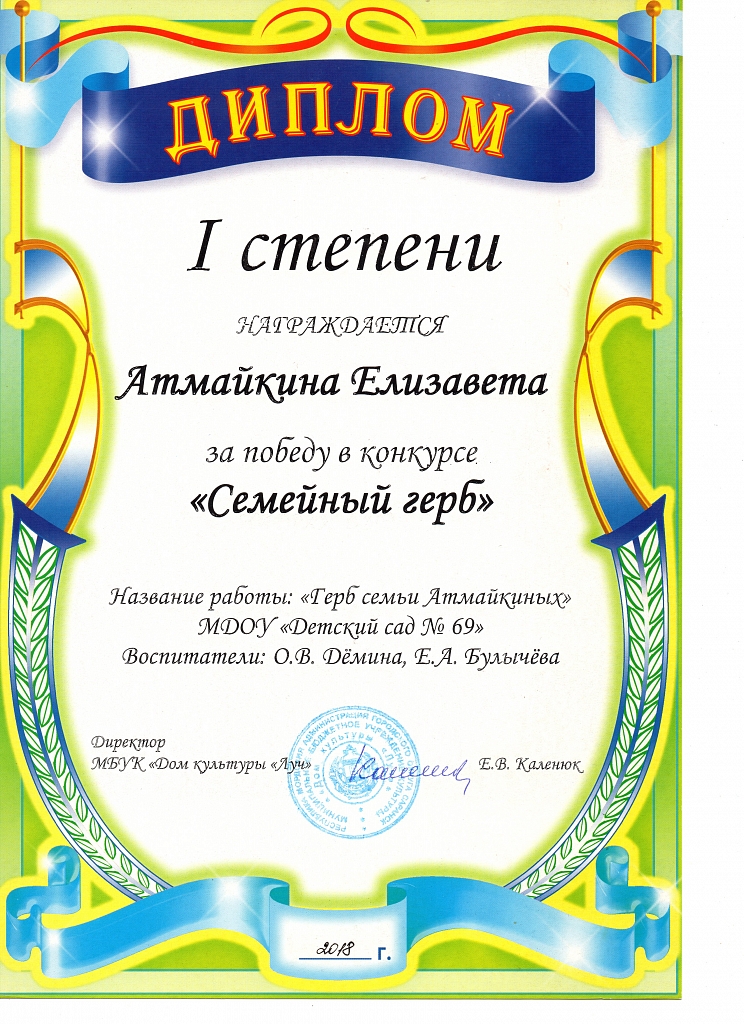 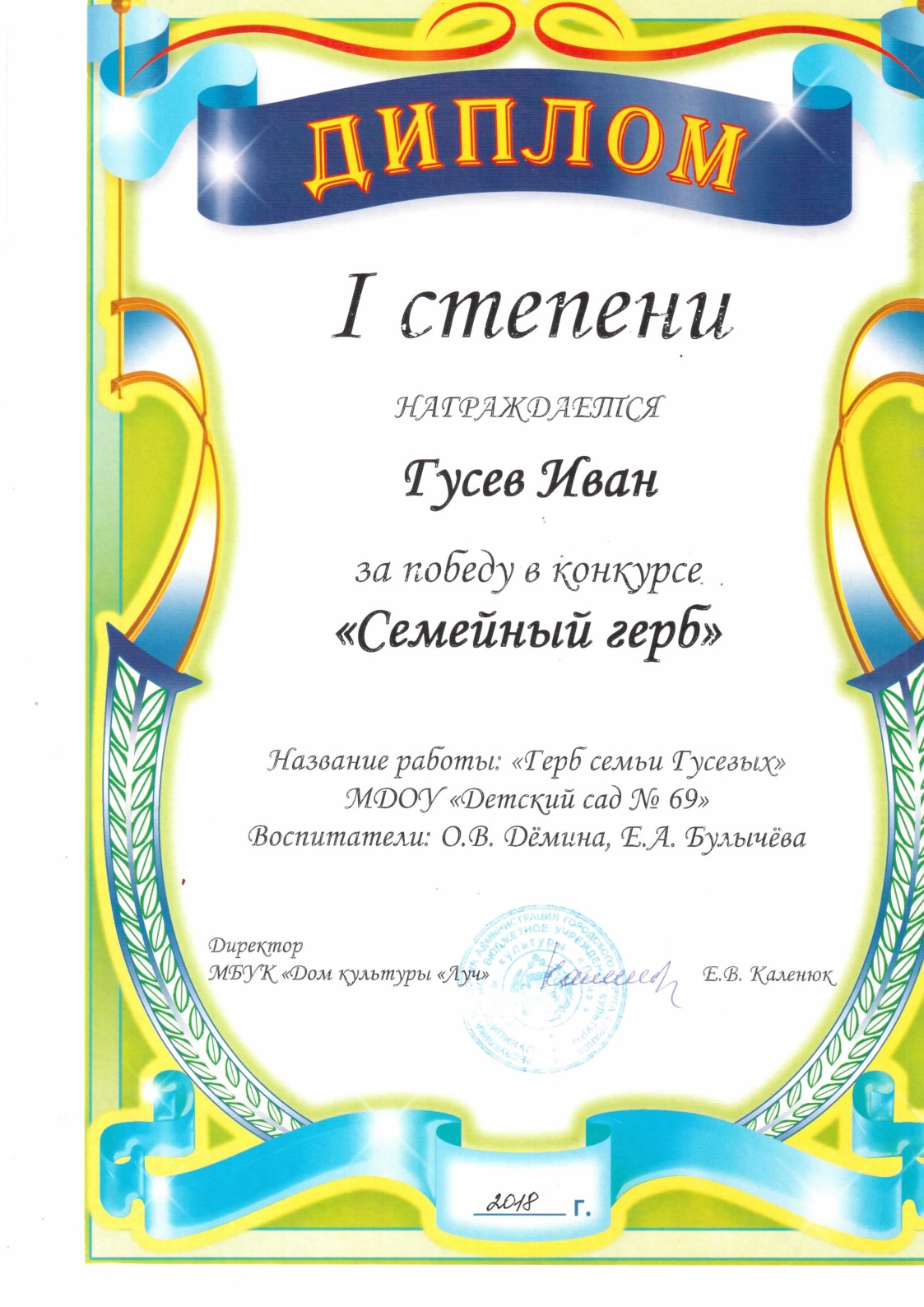 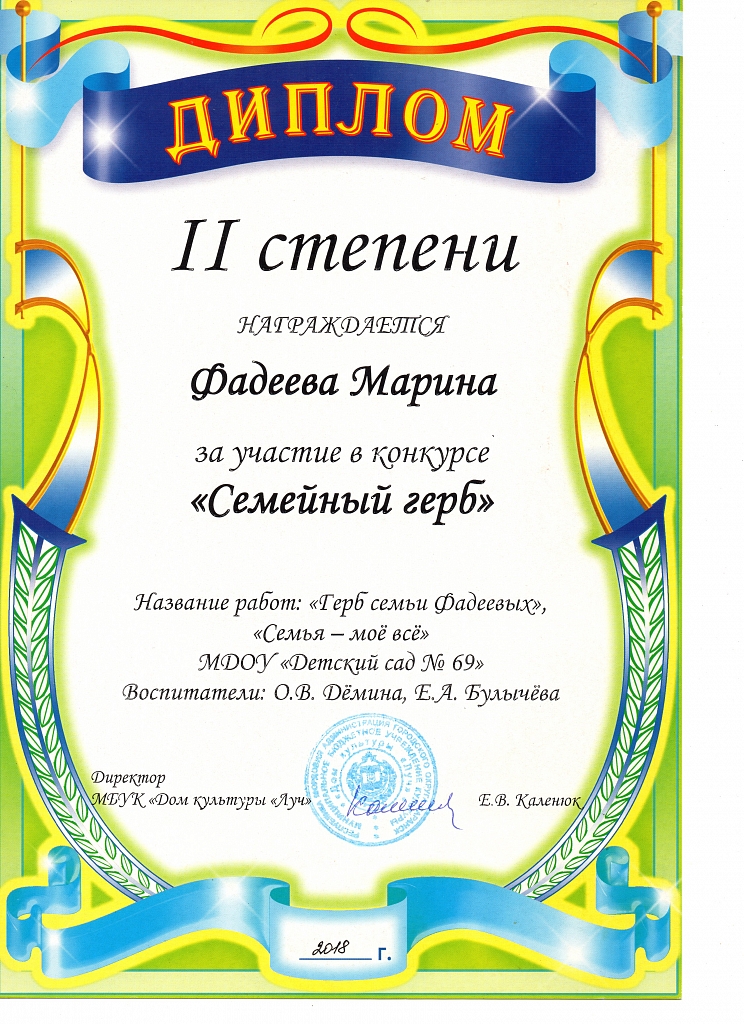 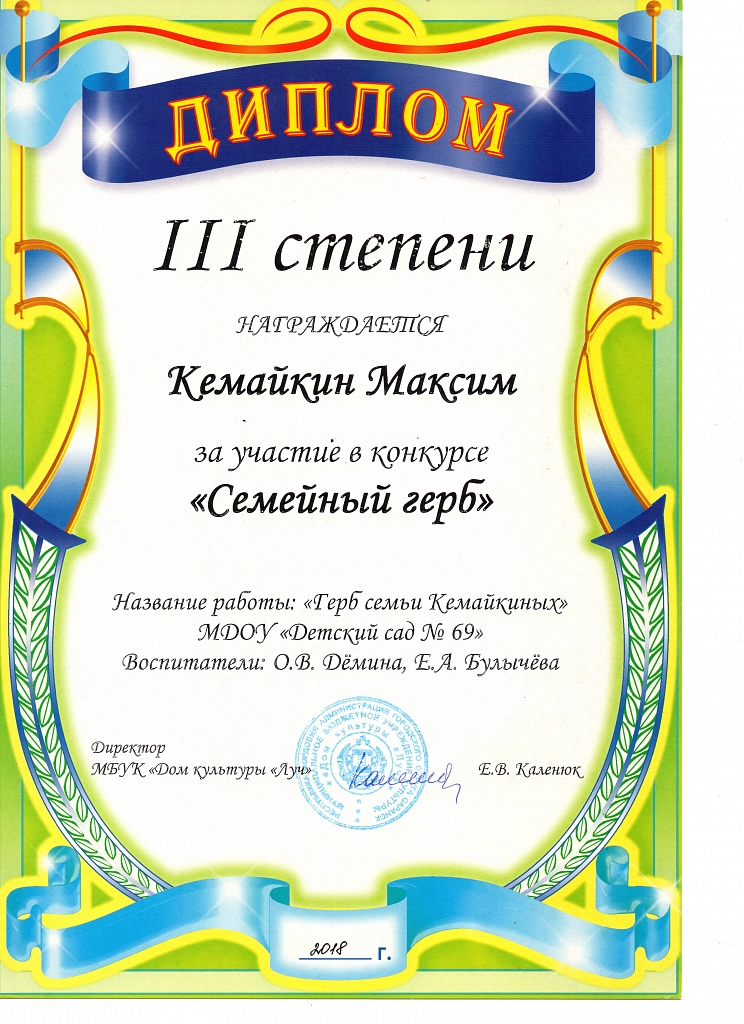 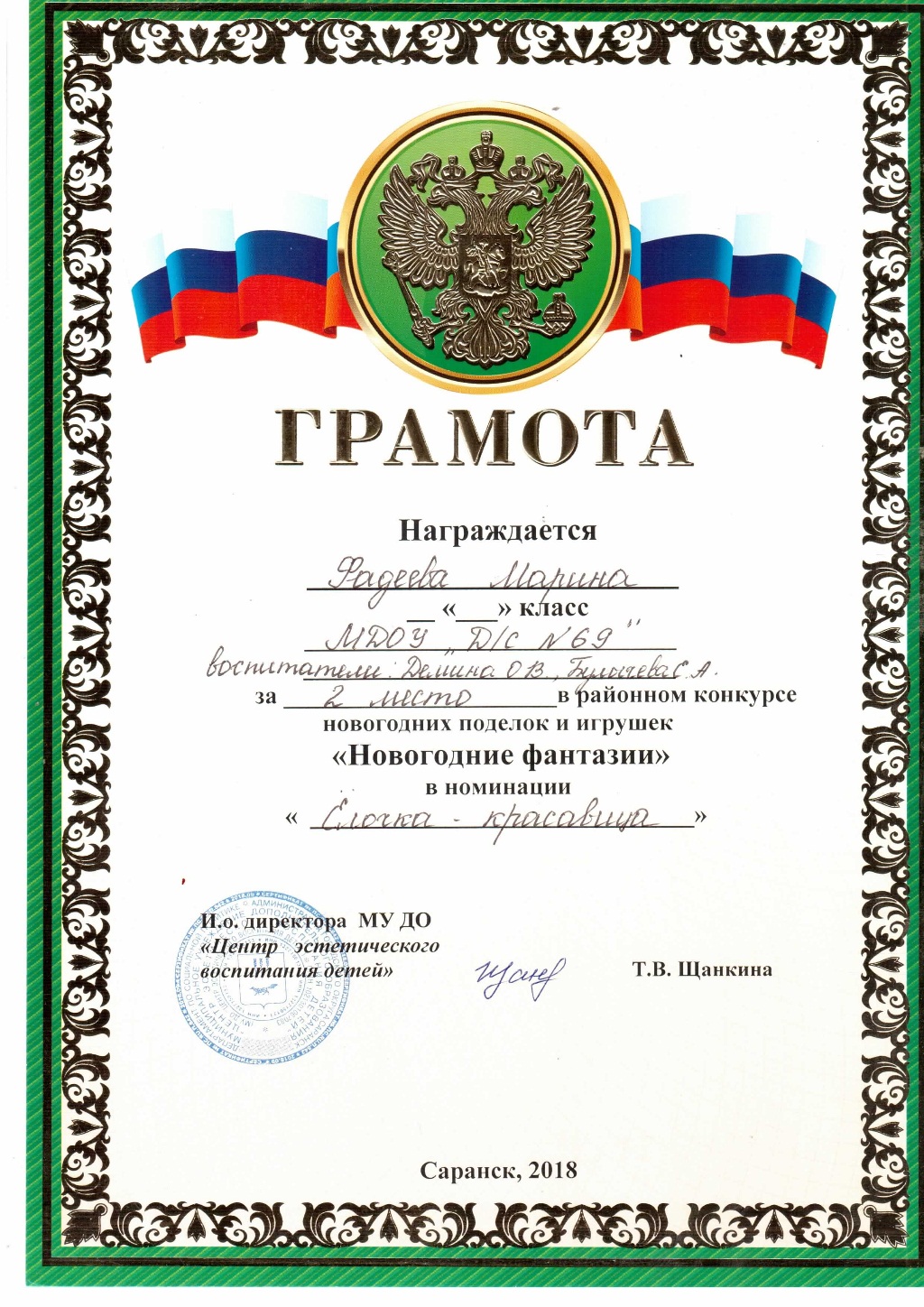 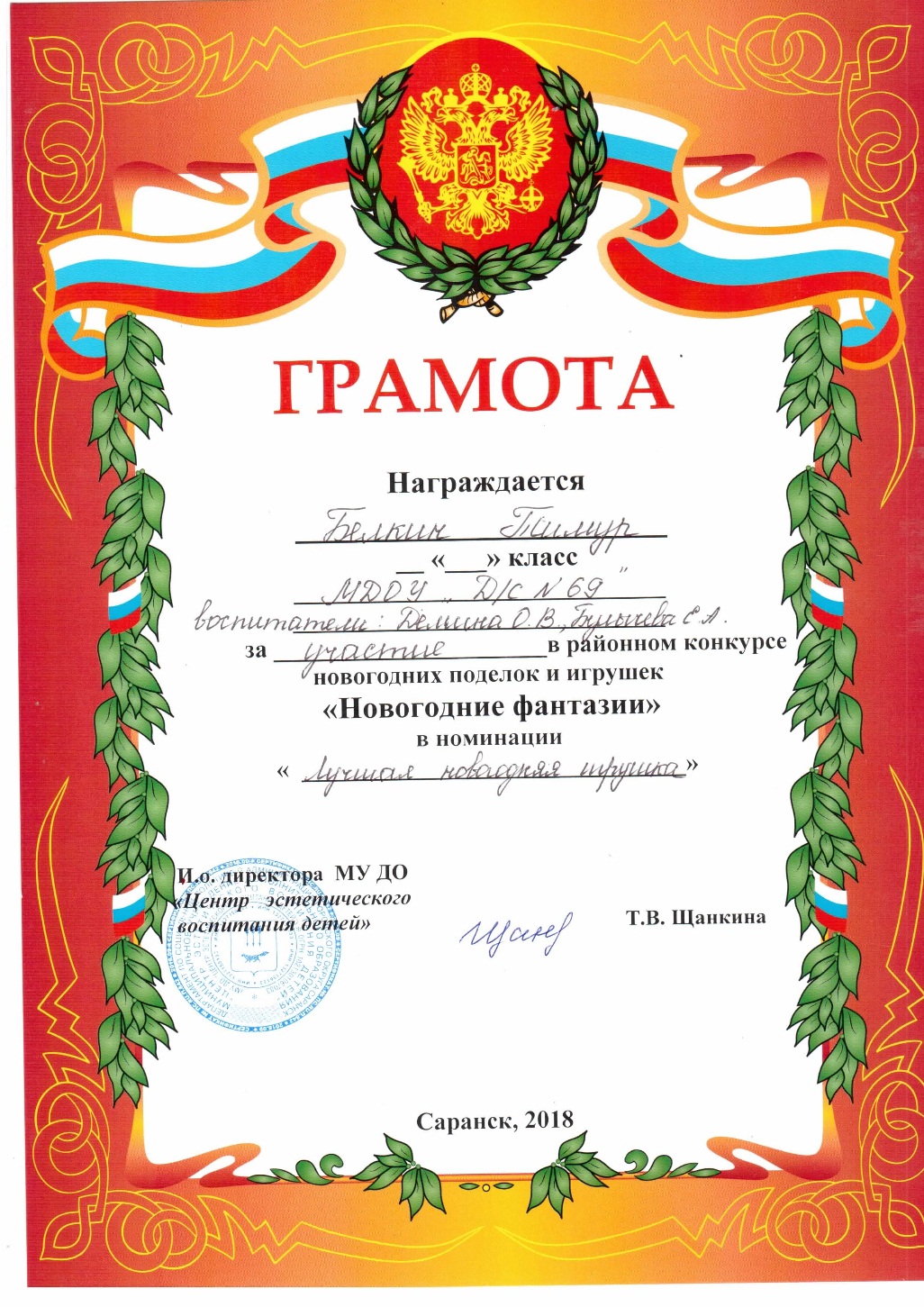 5. Наличие авторских программ , методических пособий
Муниципальный  уровень – 1
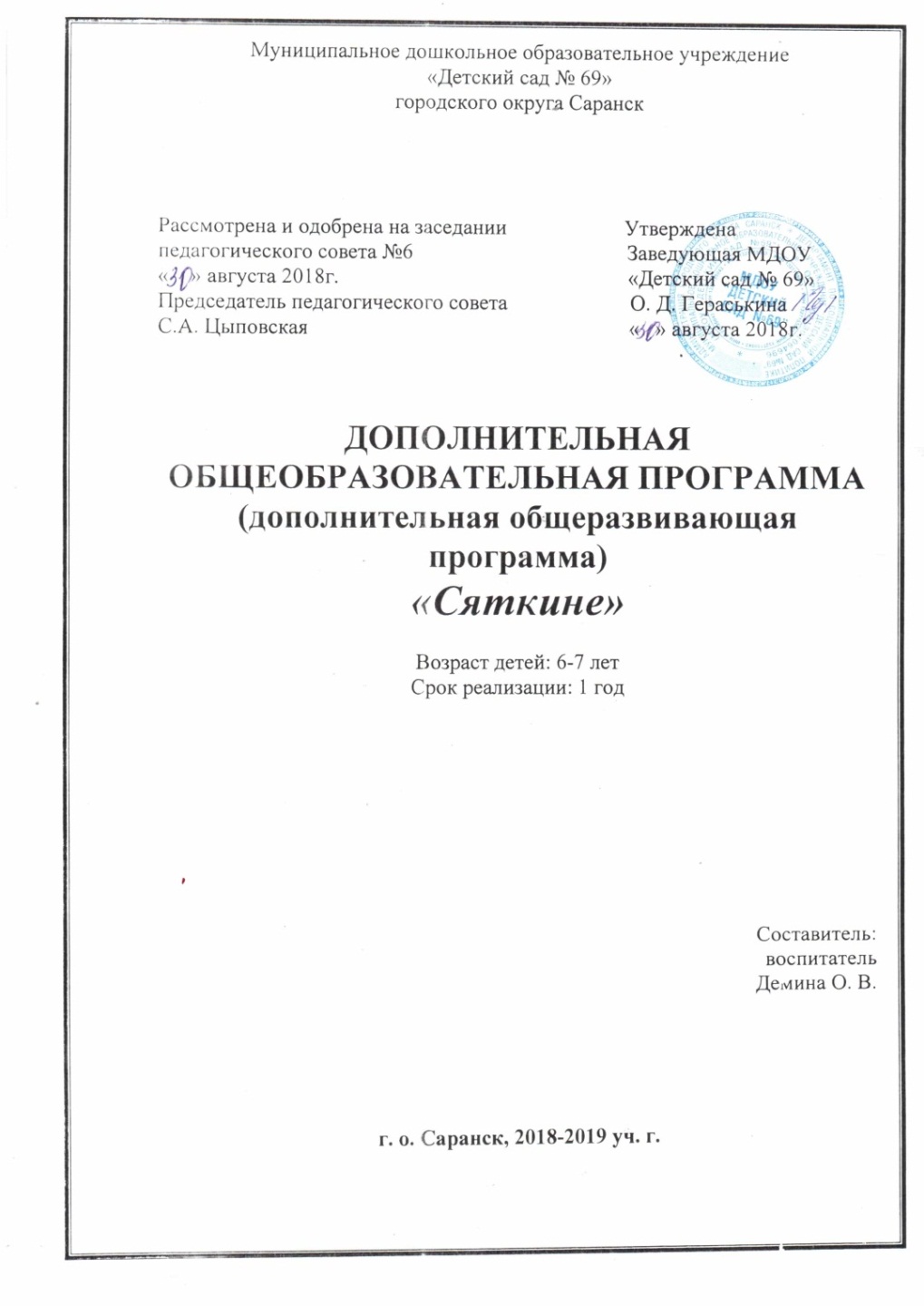 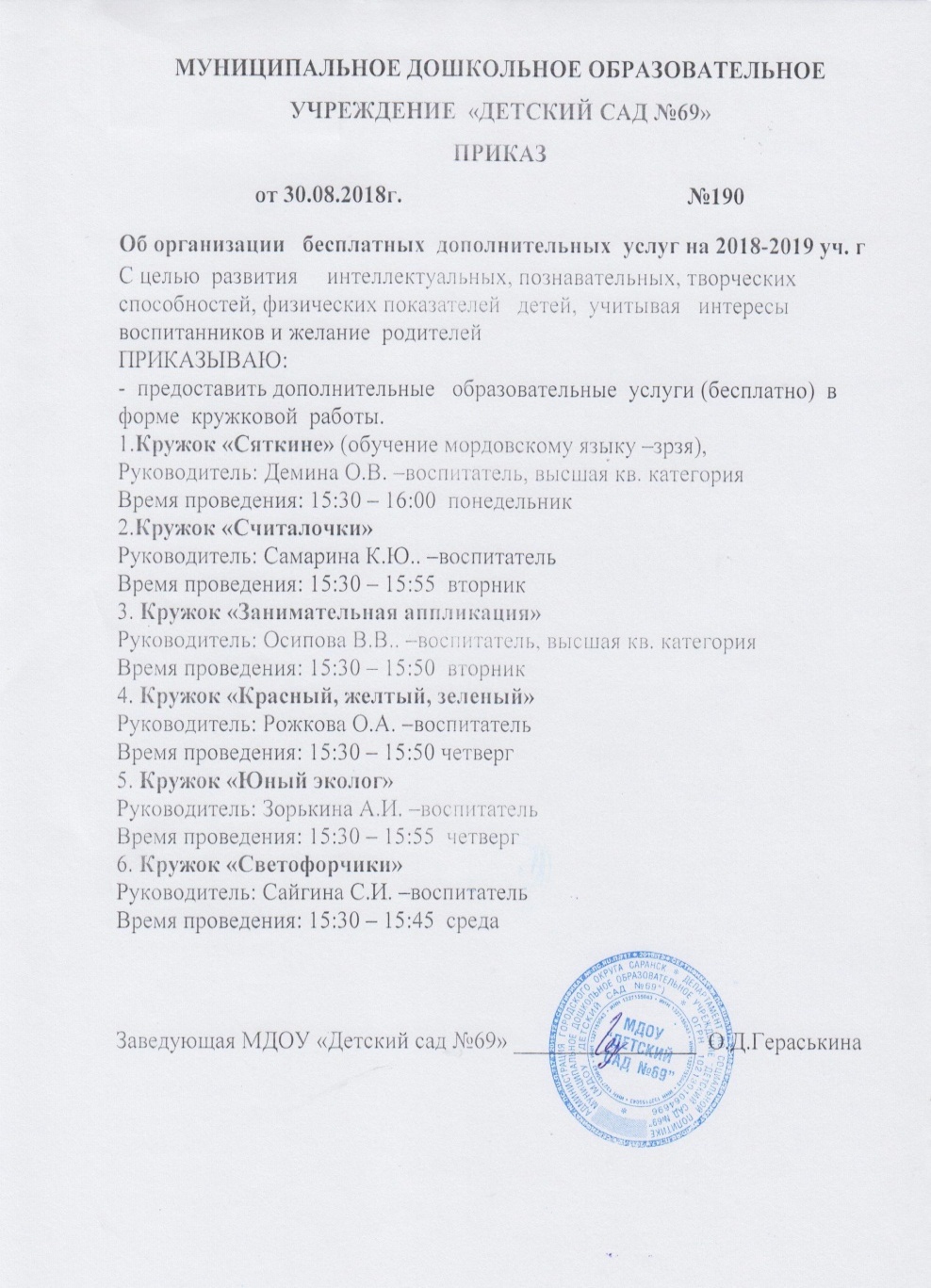 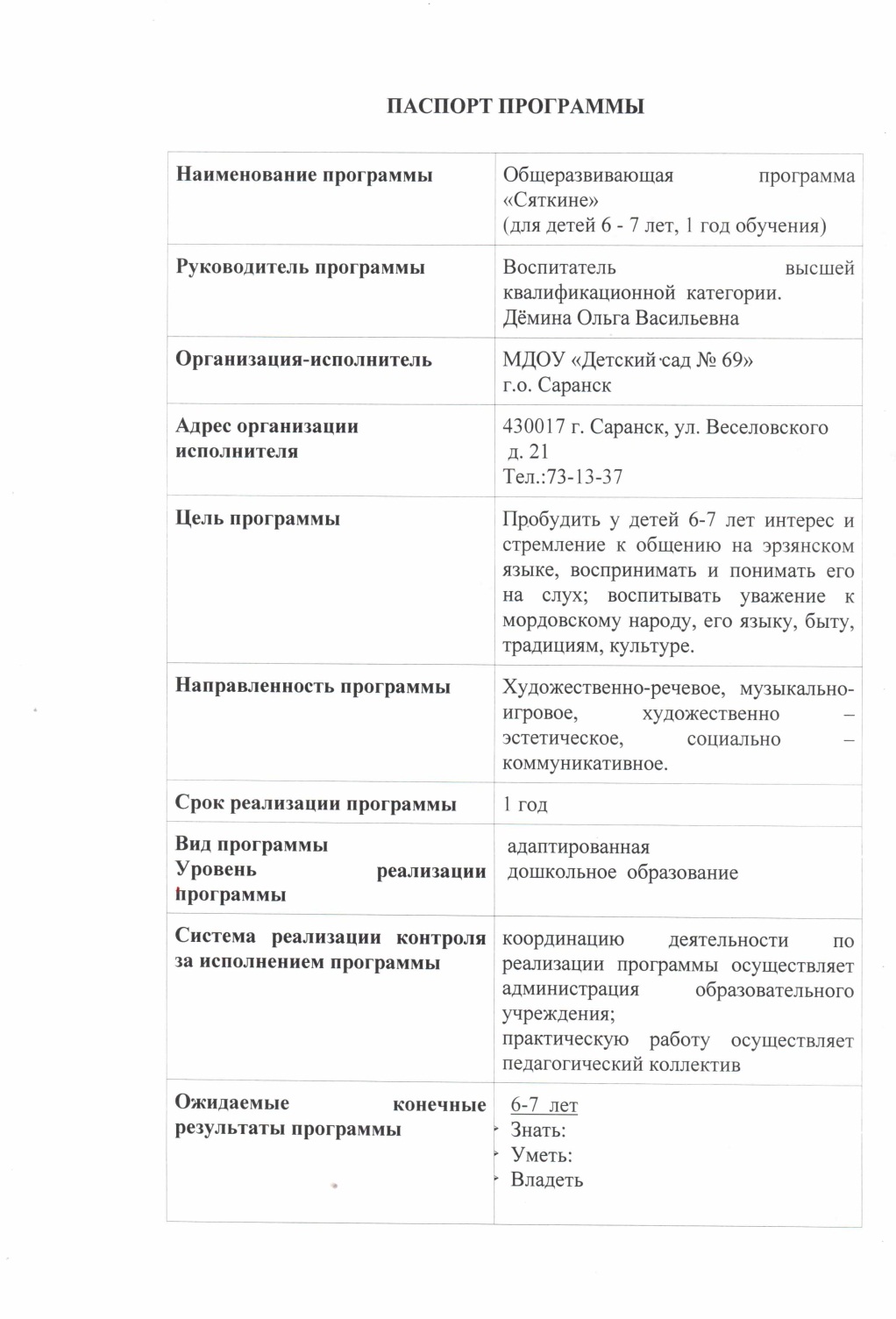 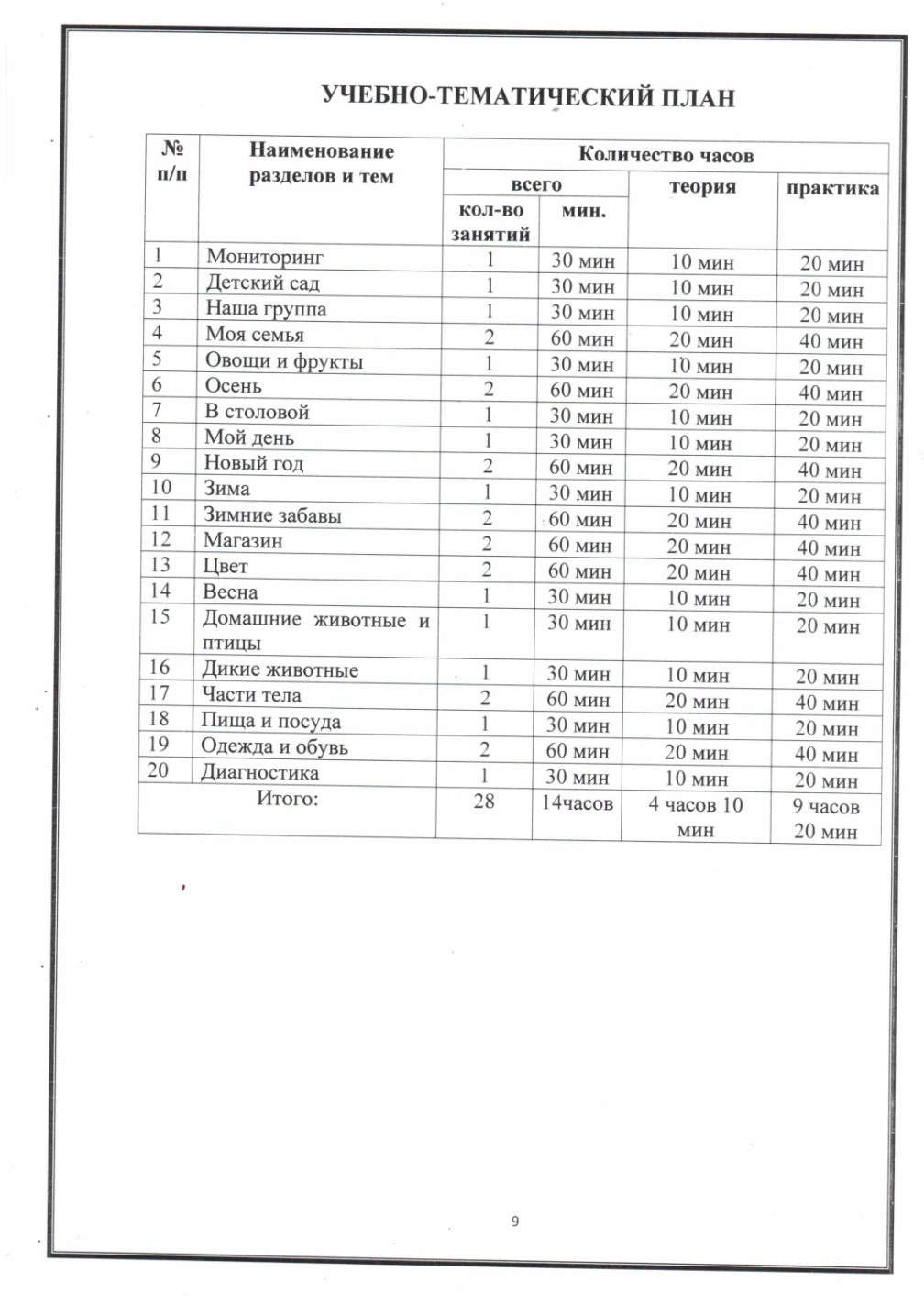 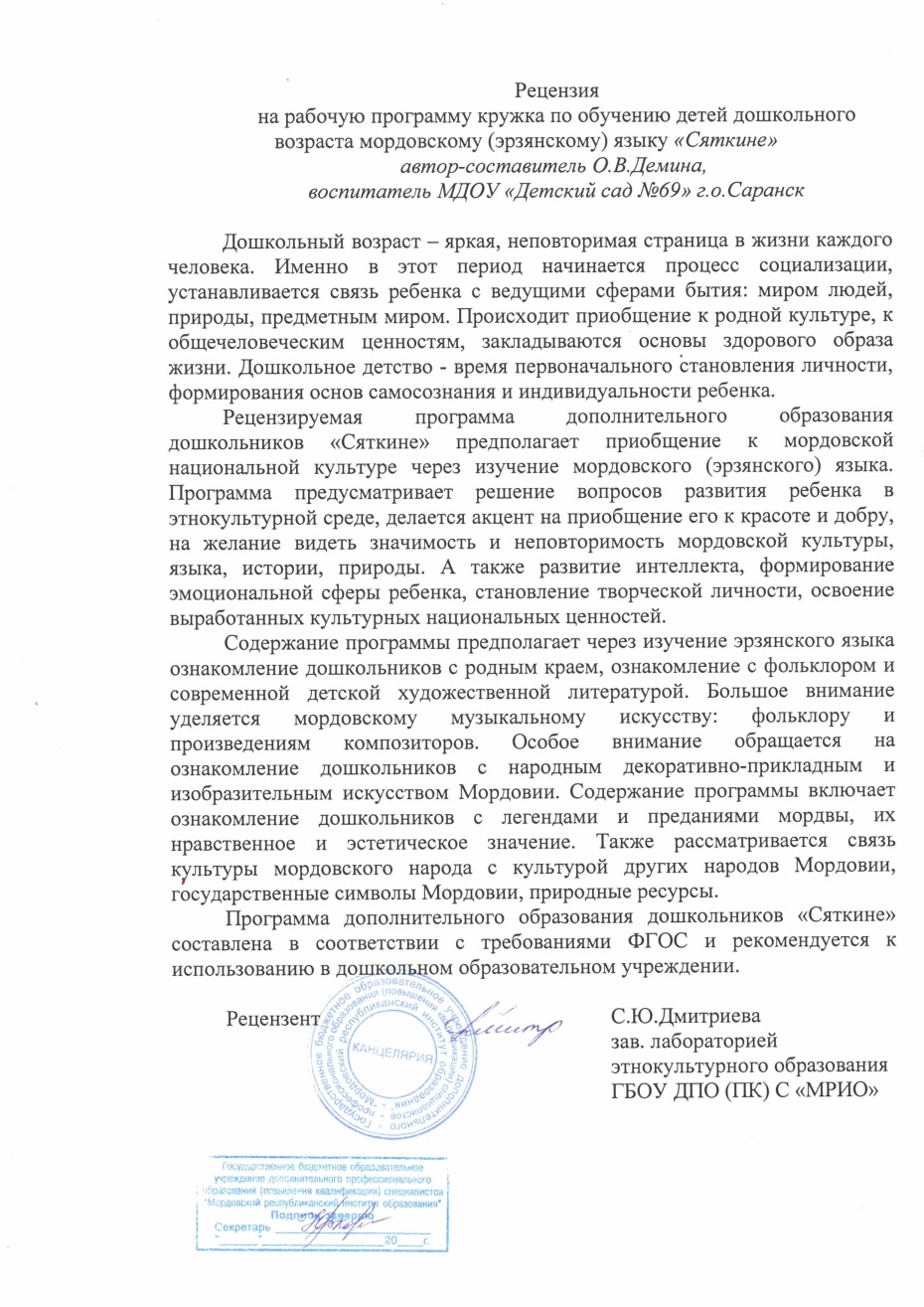 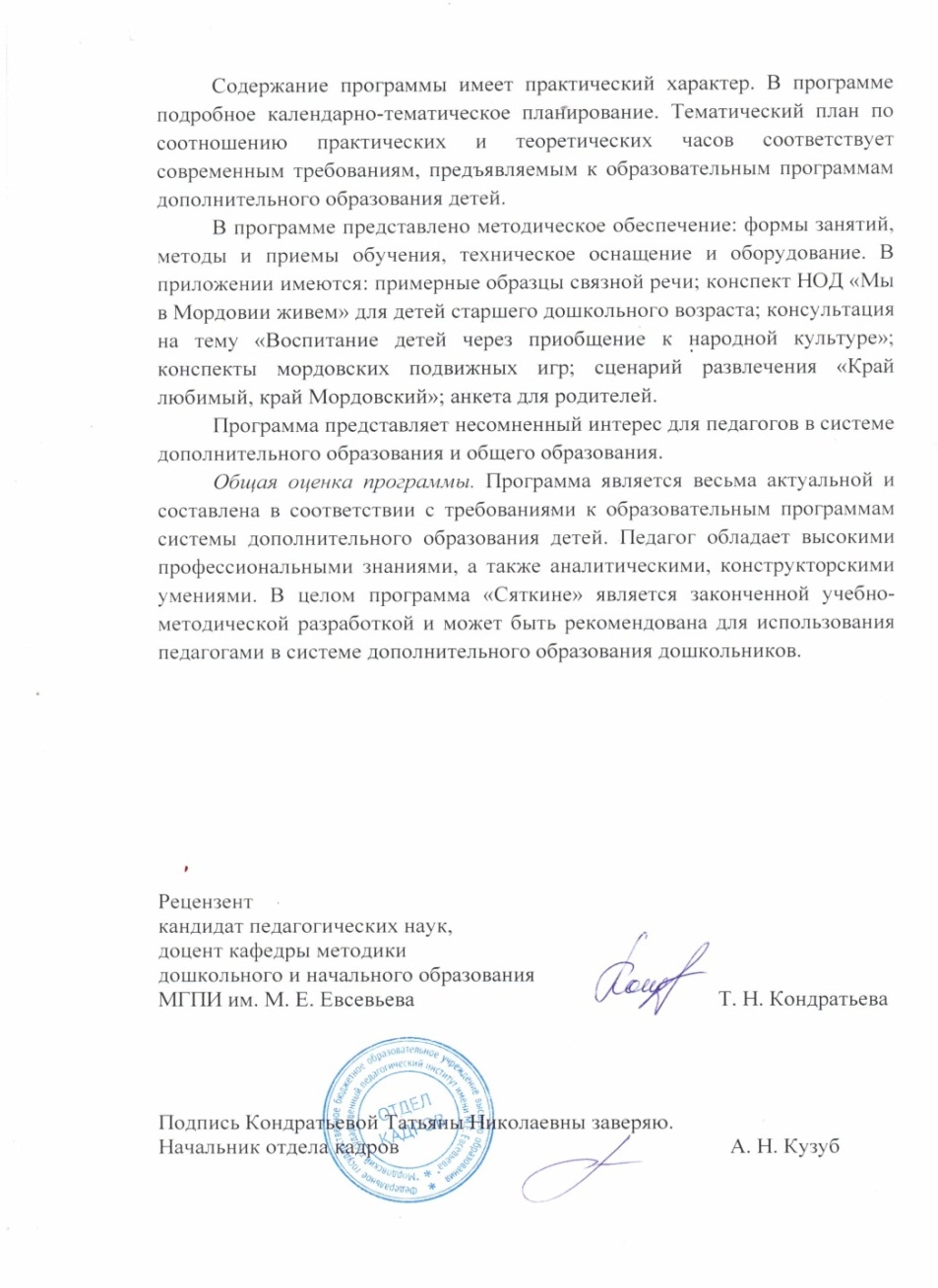 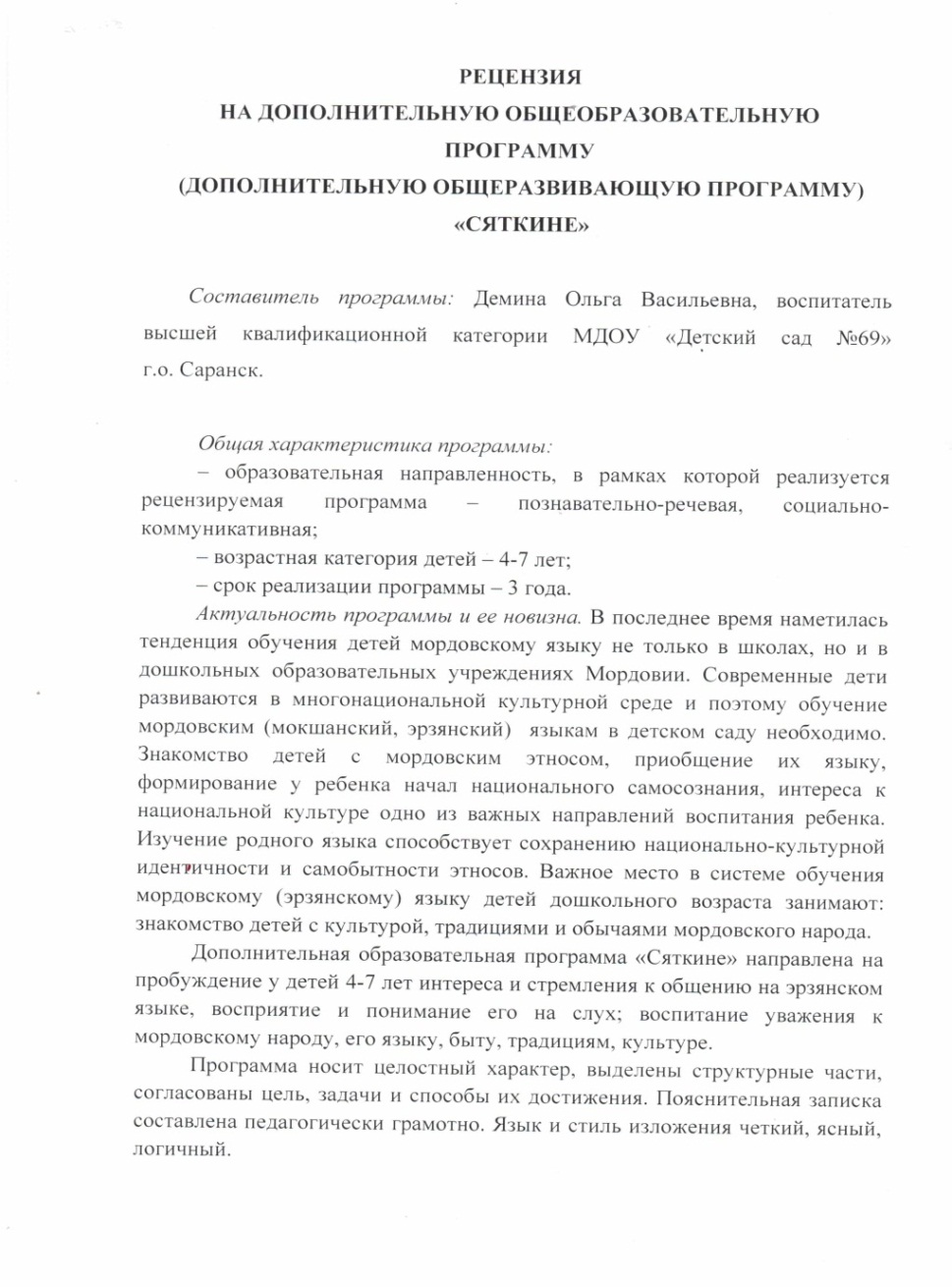 6. Выступления на научно-практических конференциях, педагогических чтениях, семинарах, секциях, методических объединениях
Международный  уровень -1
Всероссийский уровень - 3   
     Республиканский уровень - 1
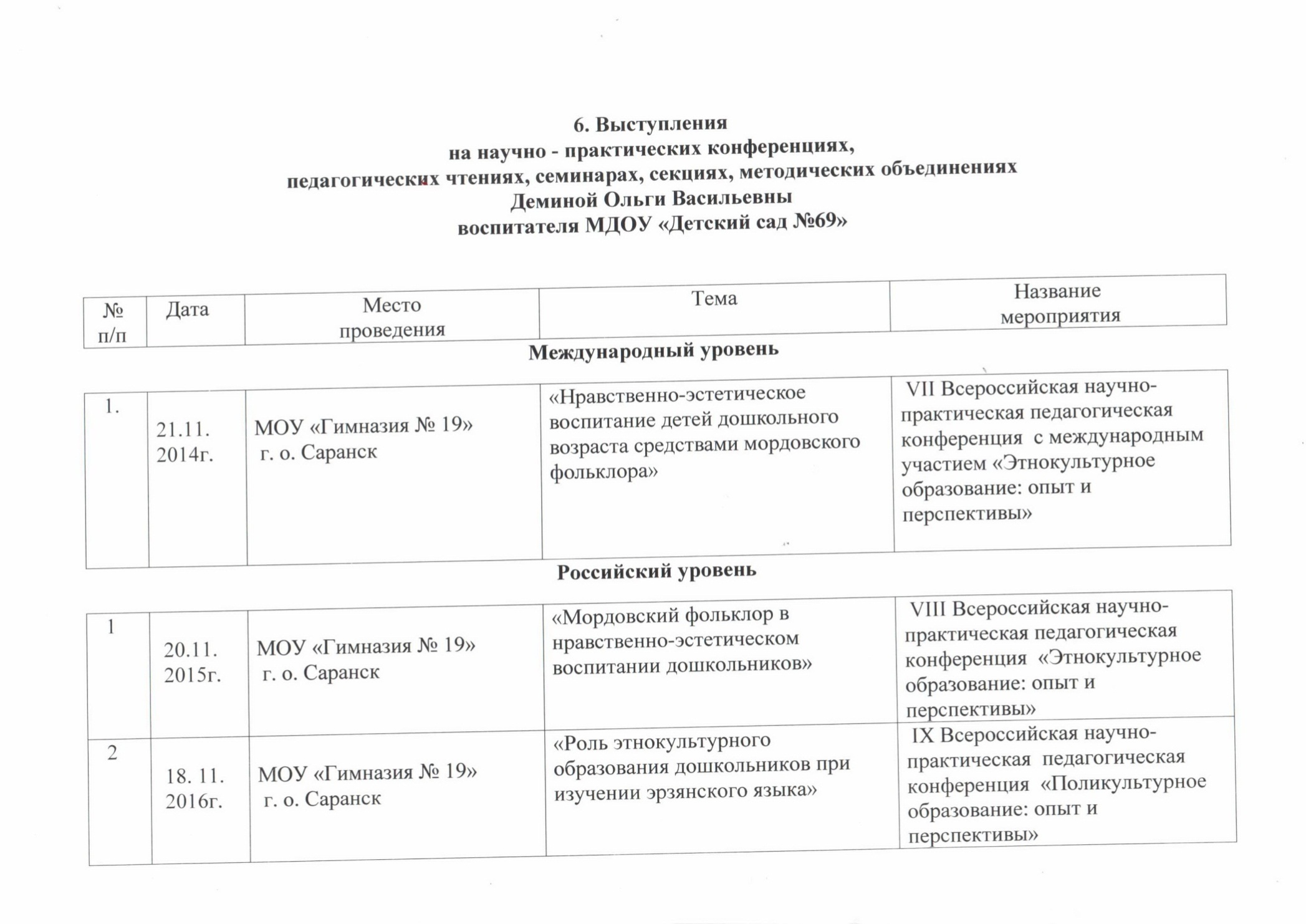 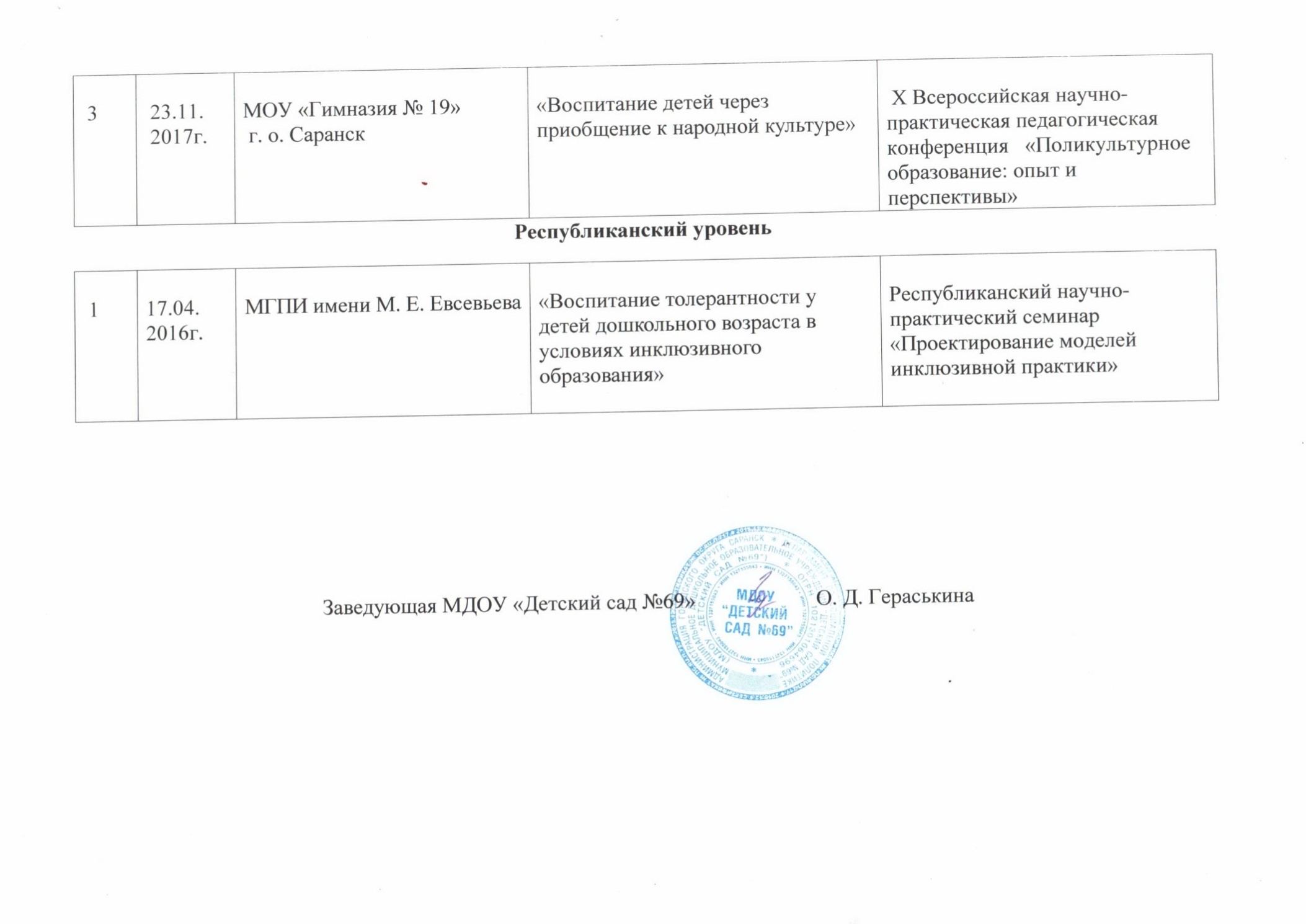 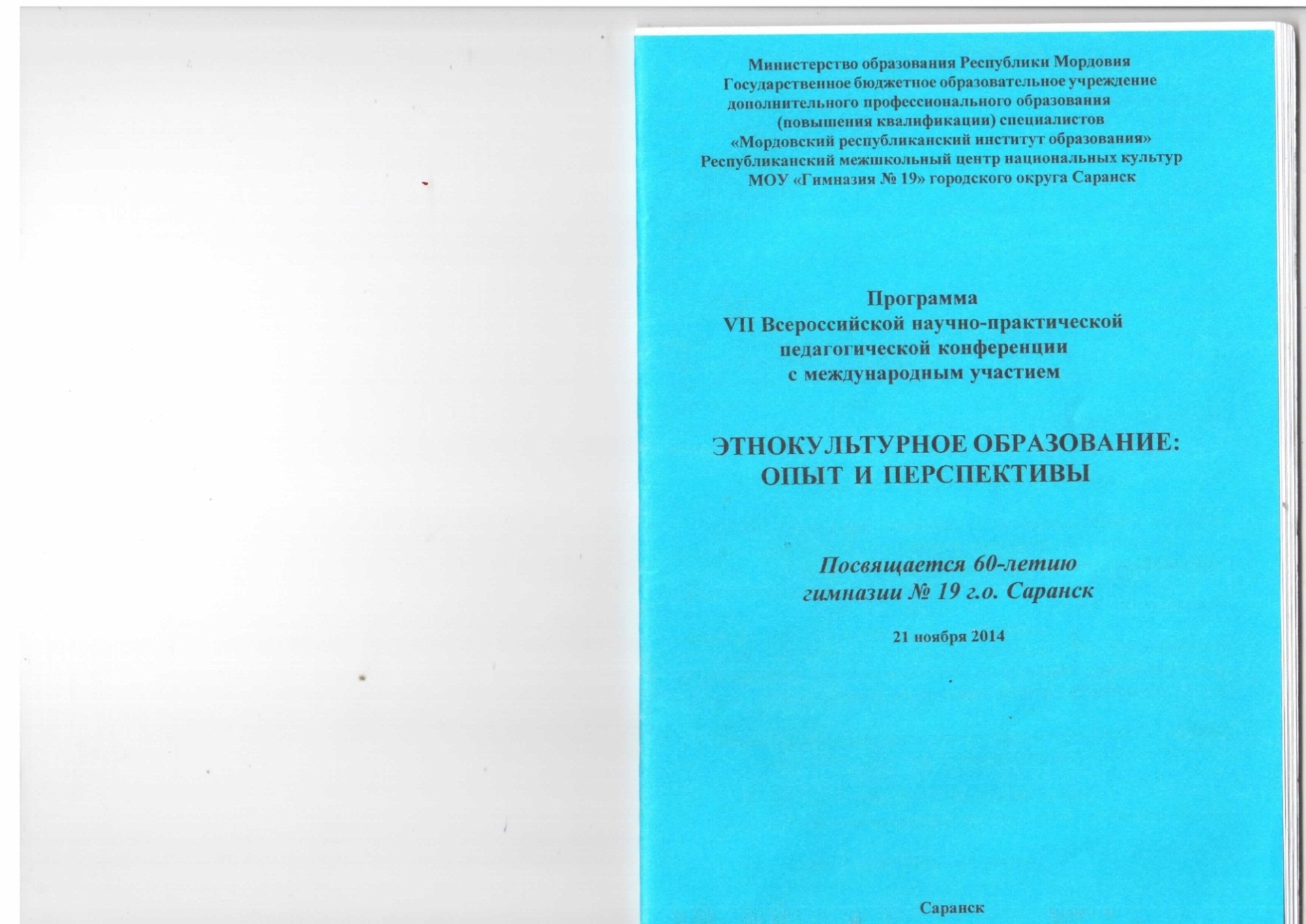 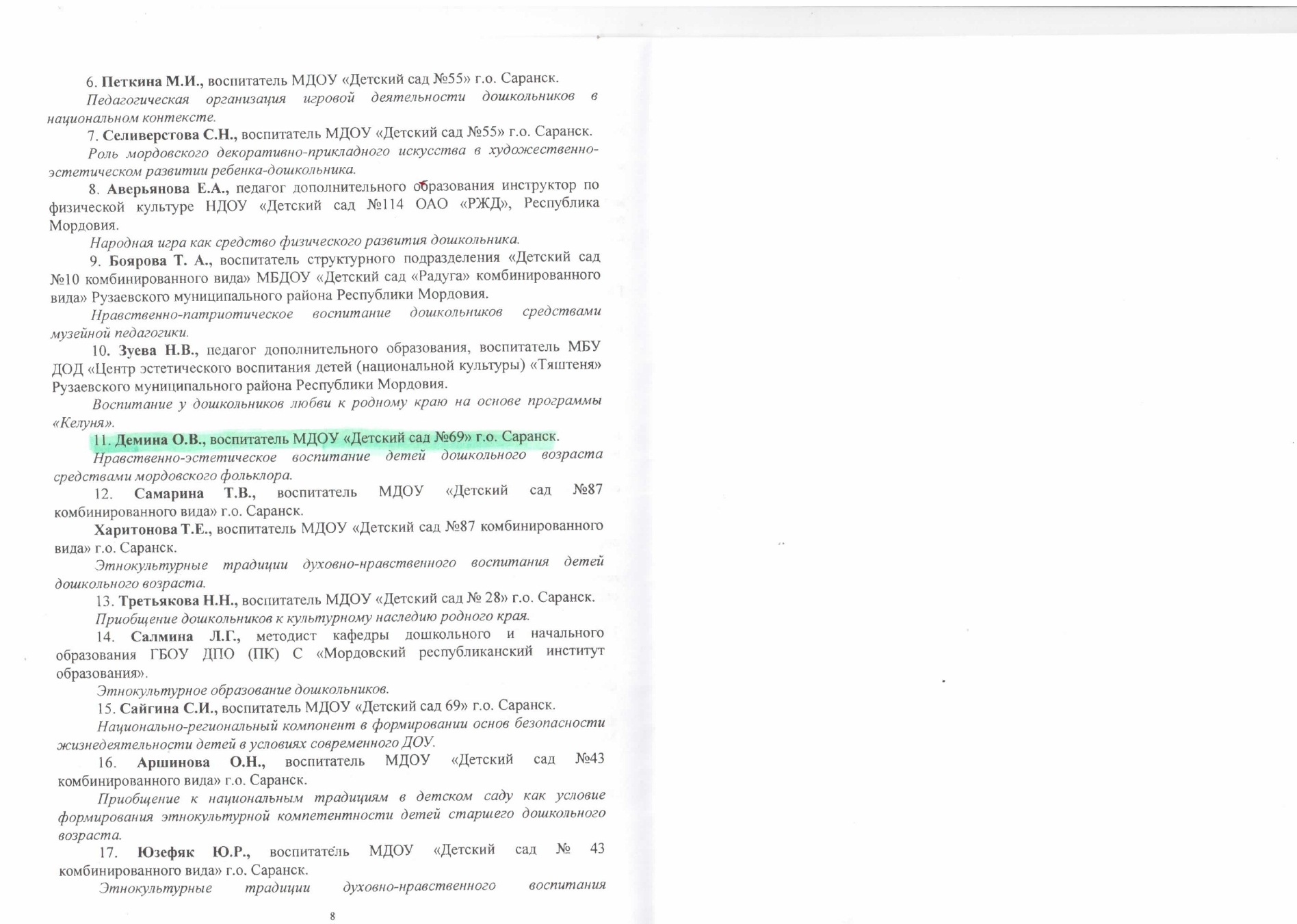 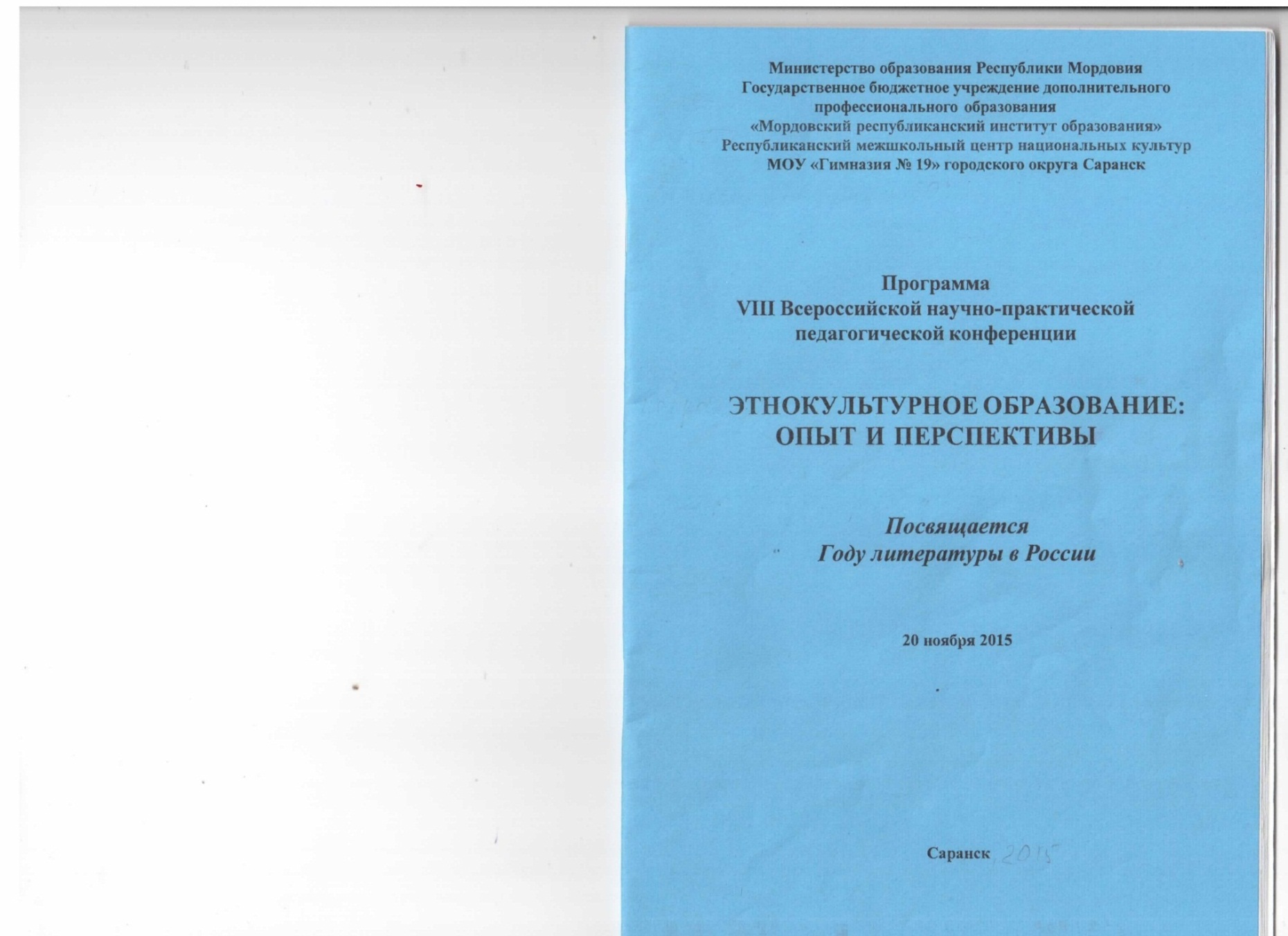 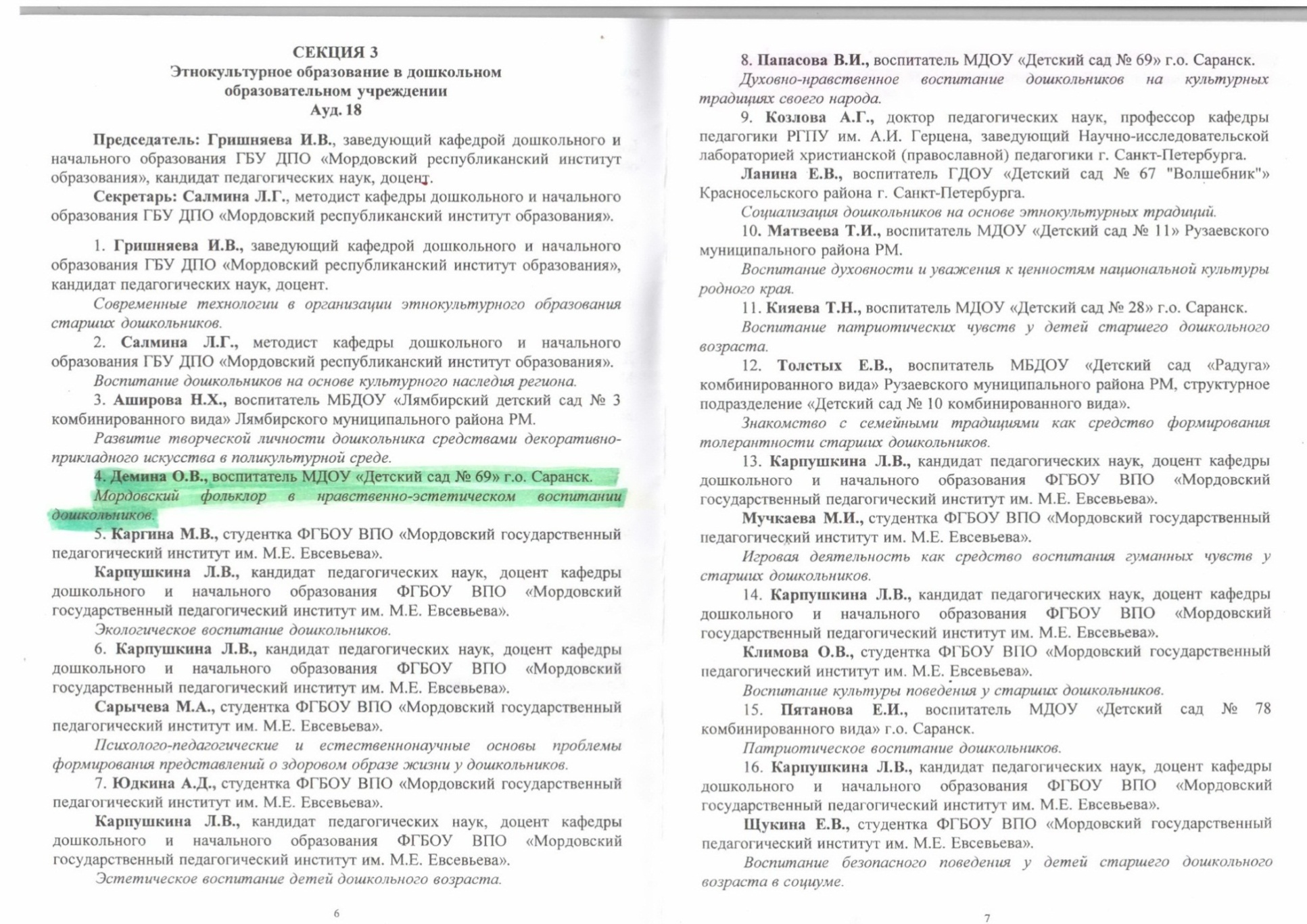 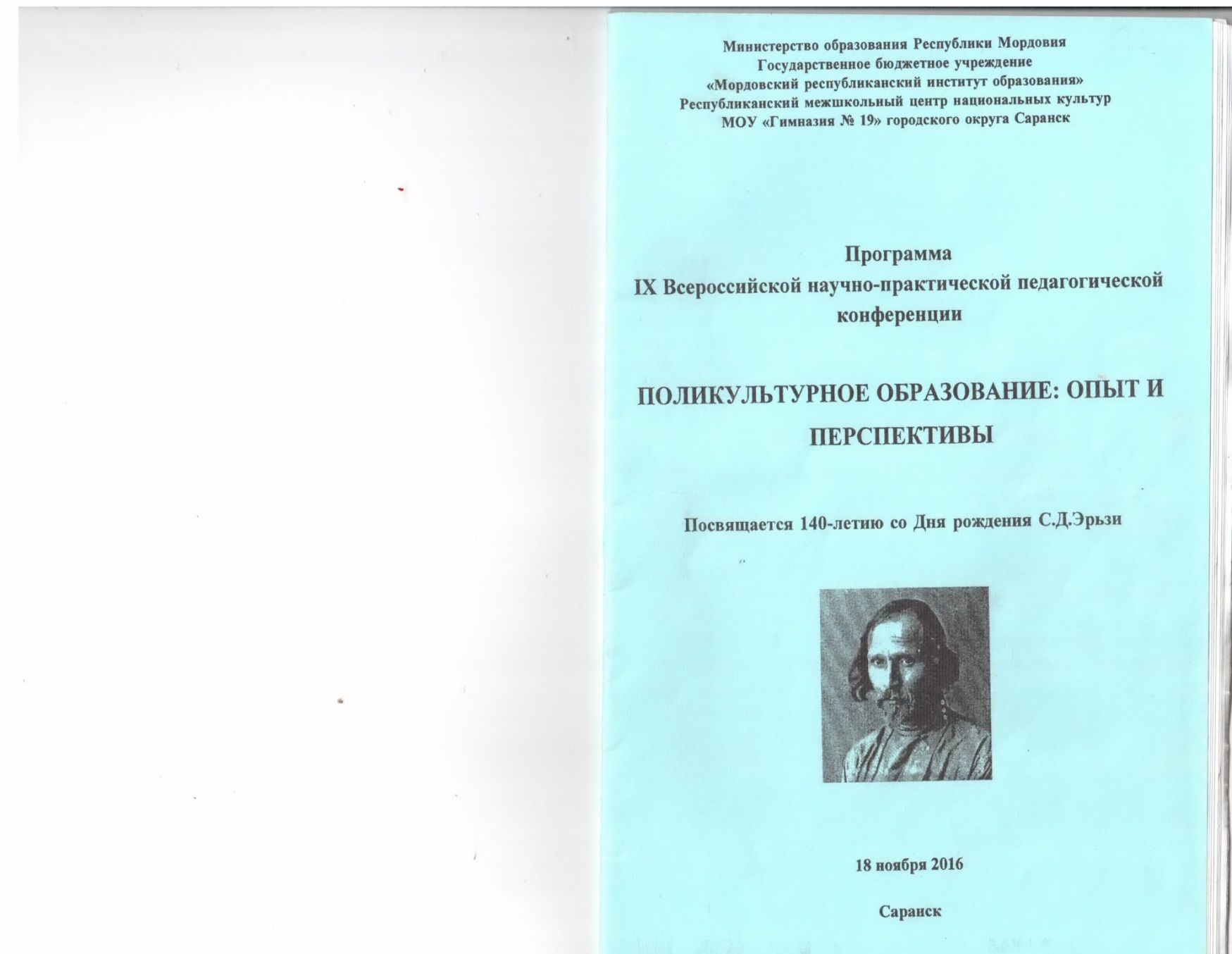 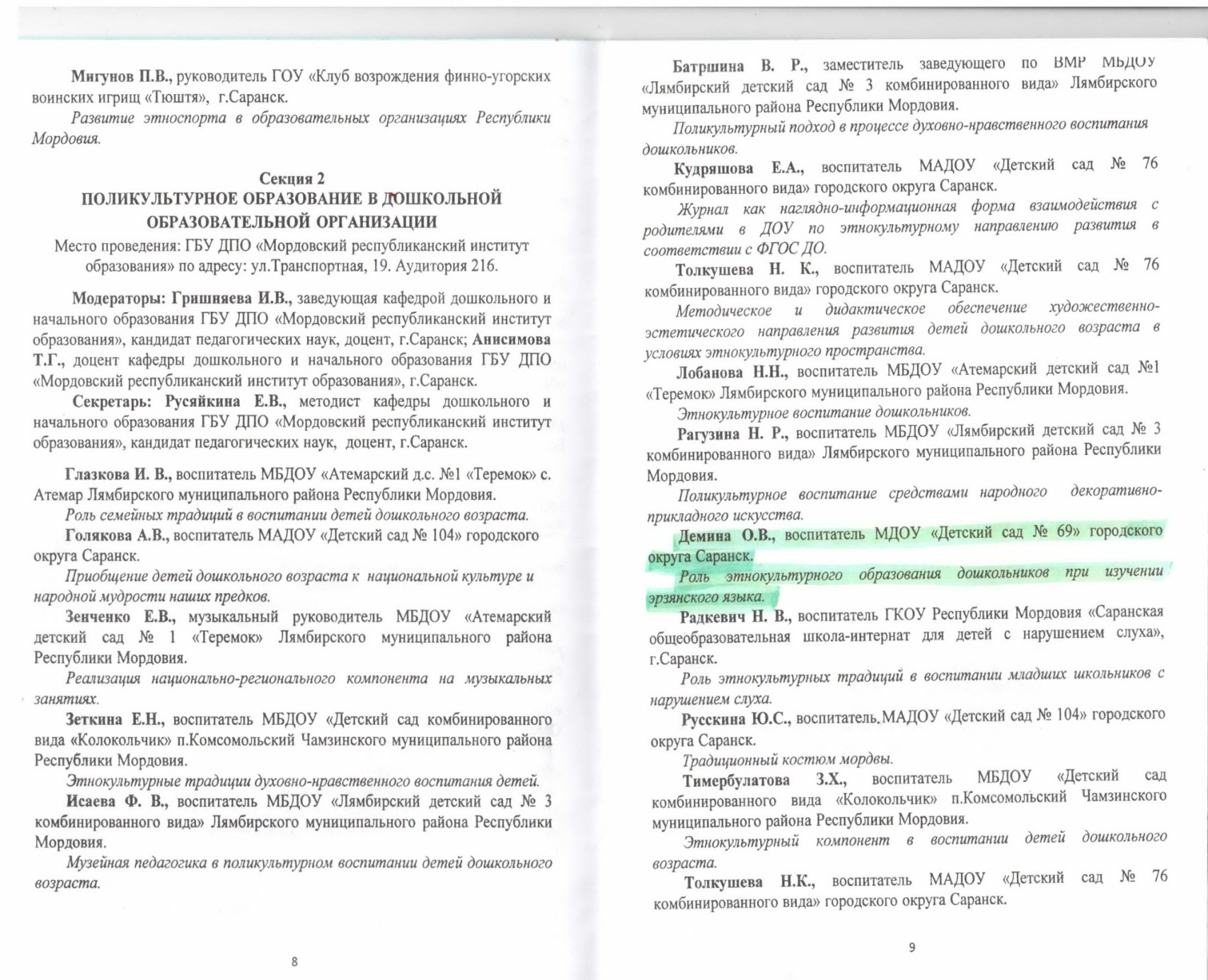 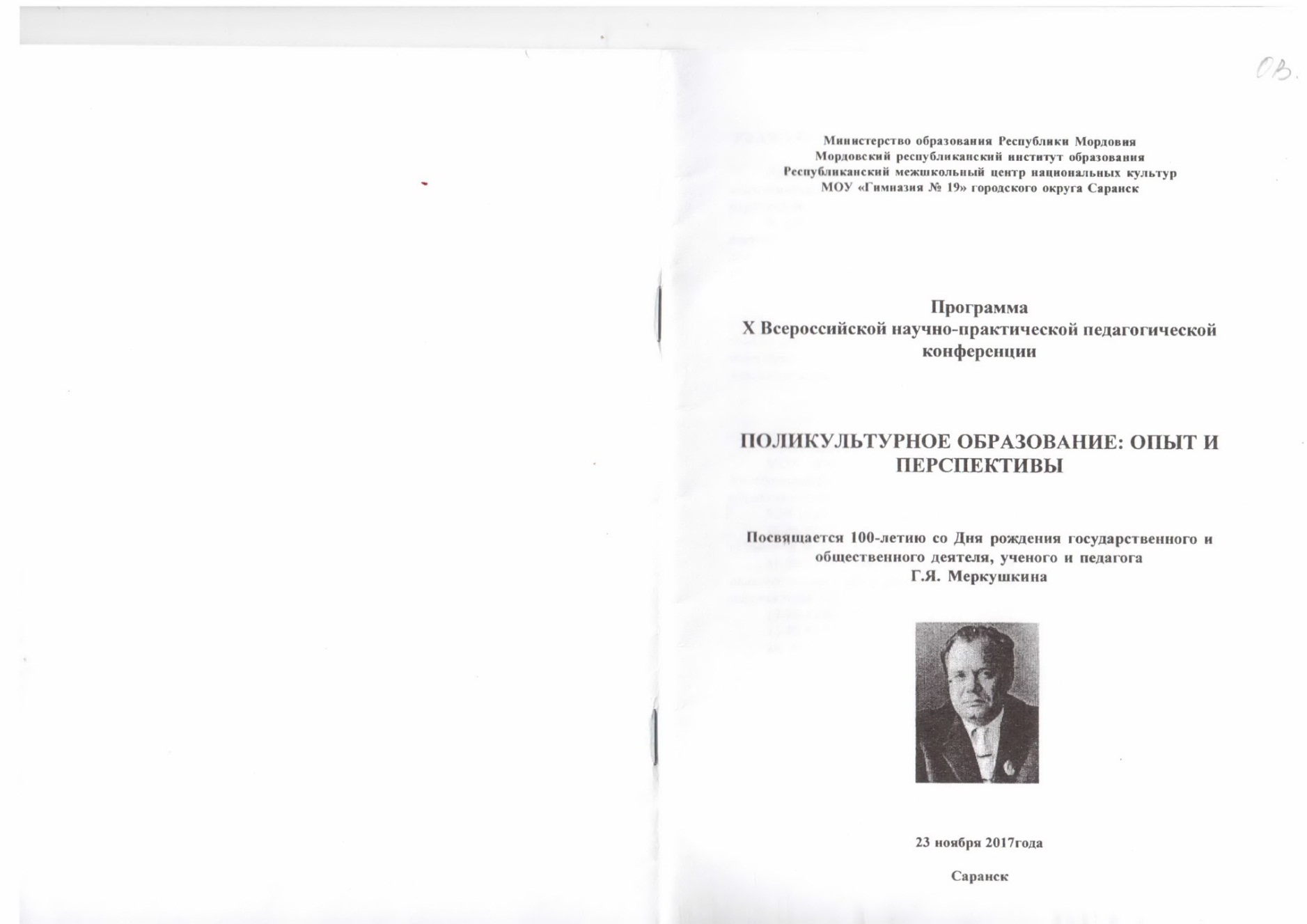 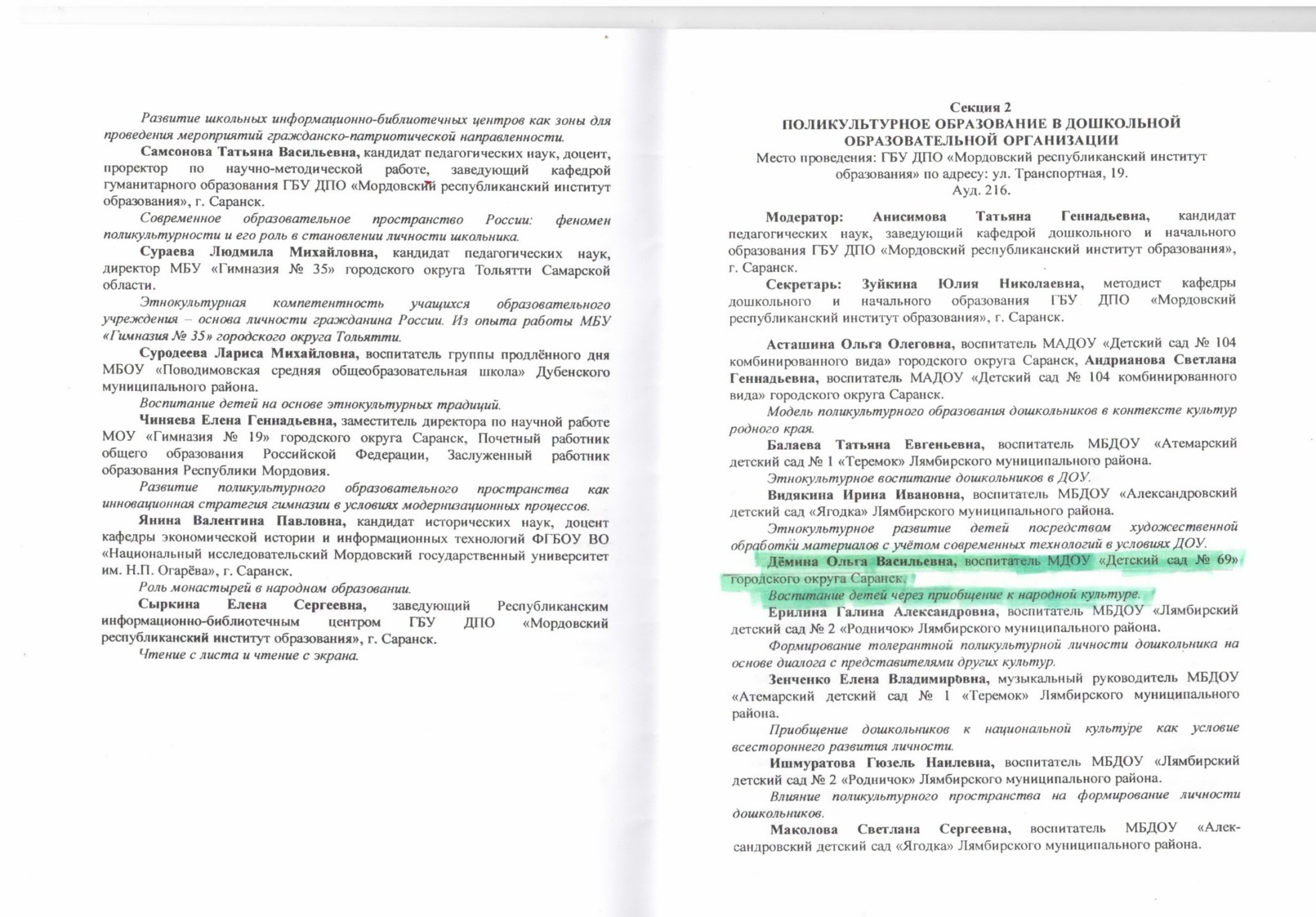 7. Проведение открытых занятий, мастер-классов, мероприятий
Муниципальный уровень – 1
Уровень образовательной организации -3
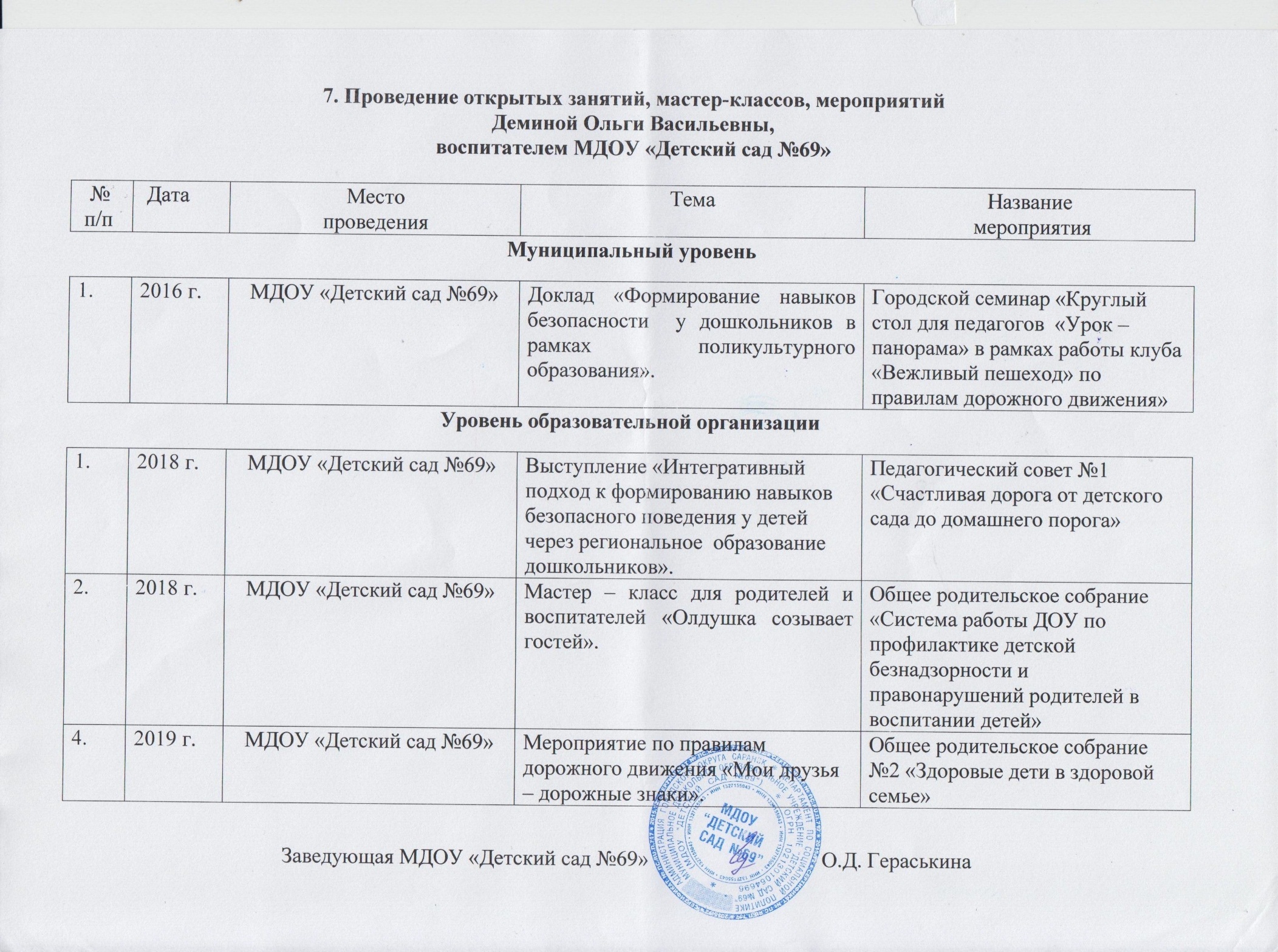 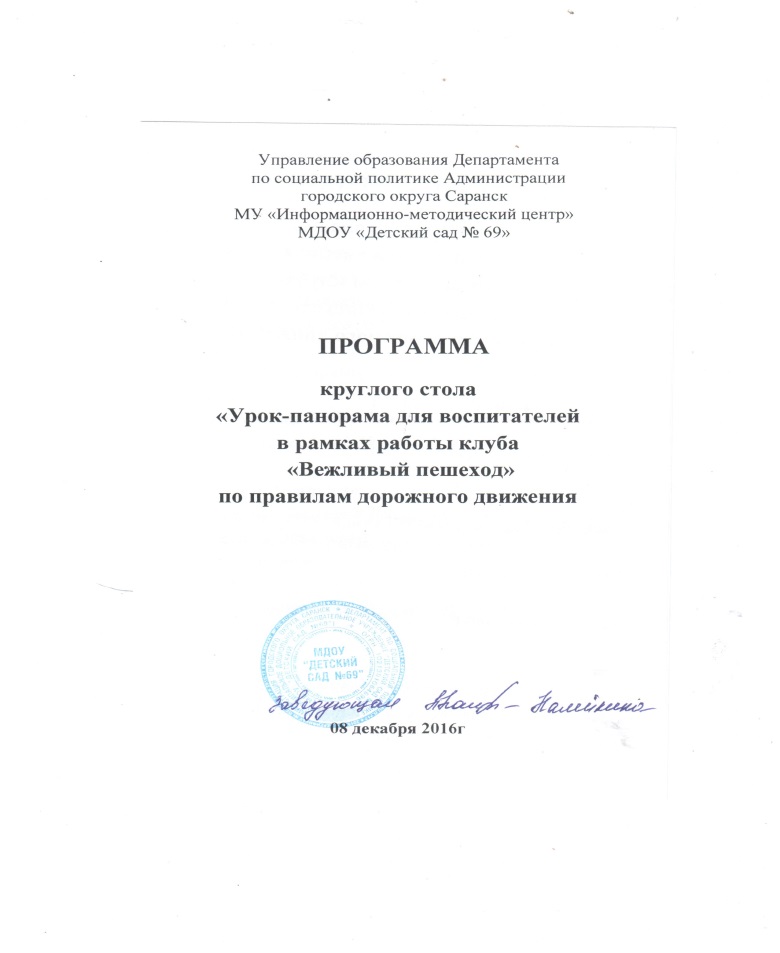 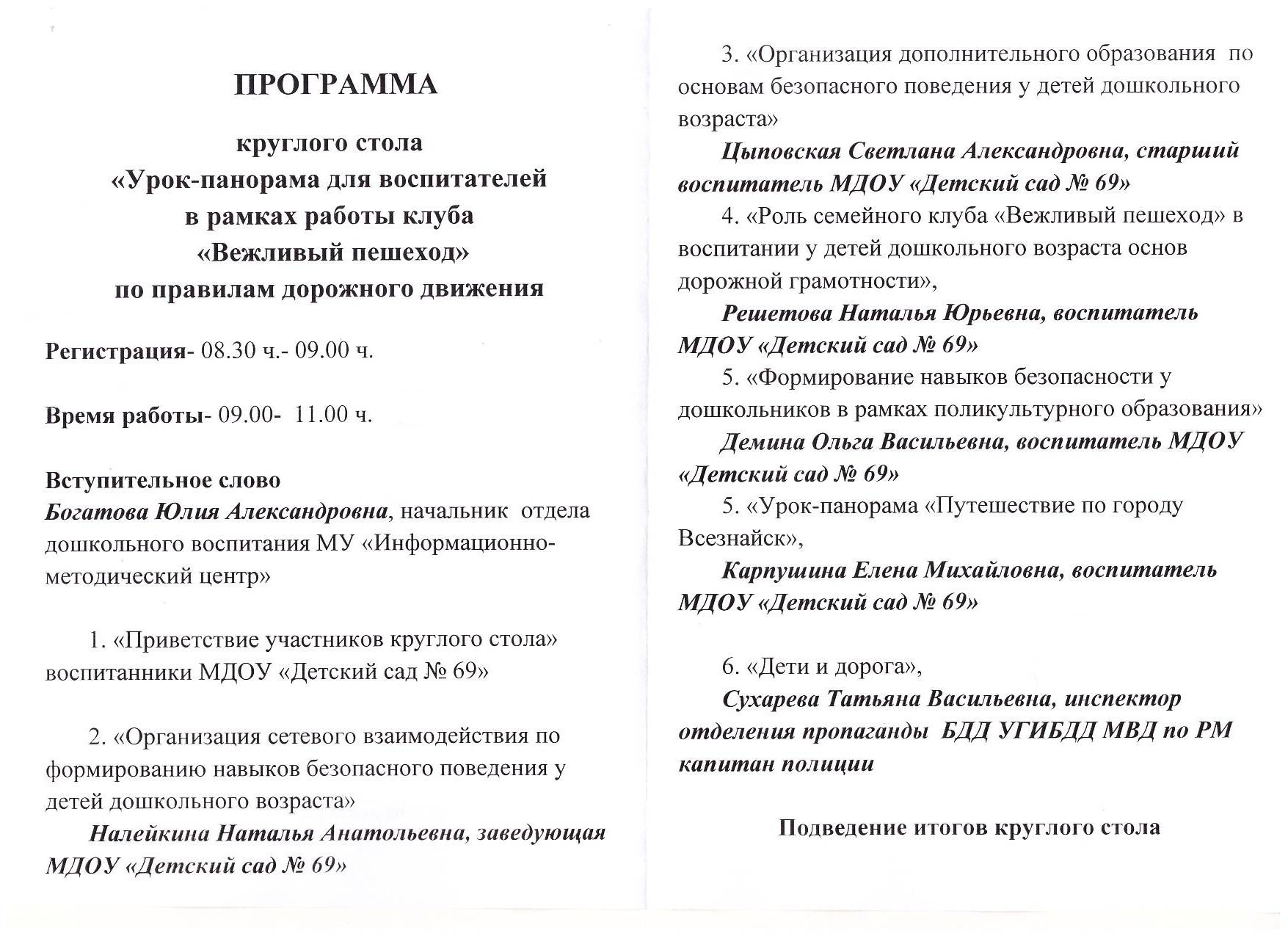 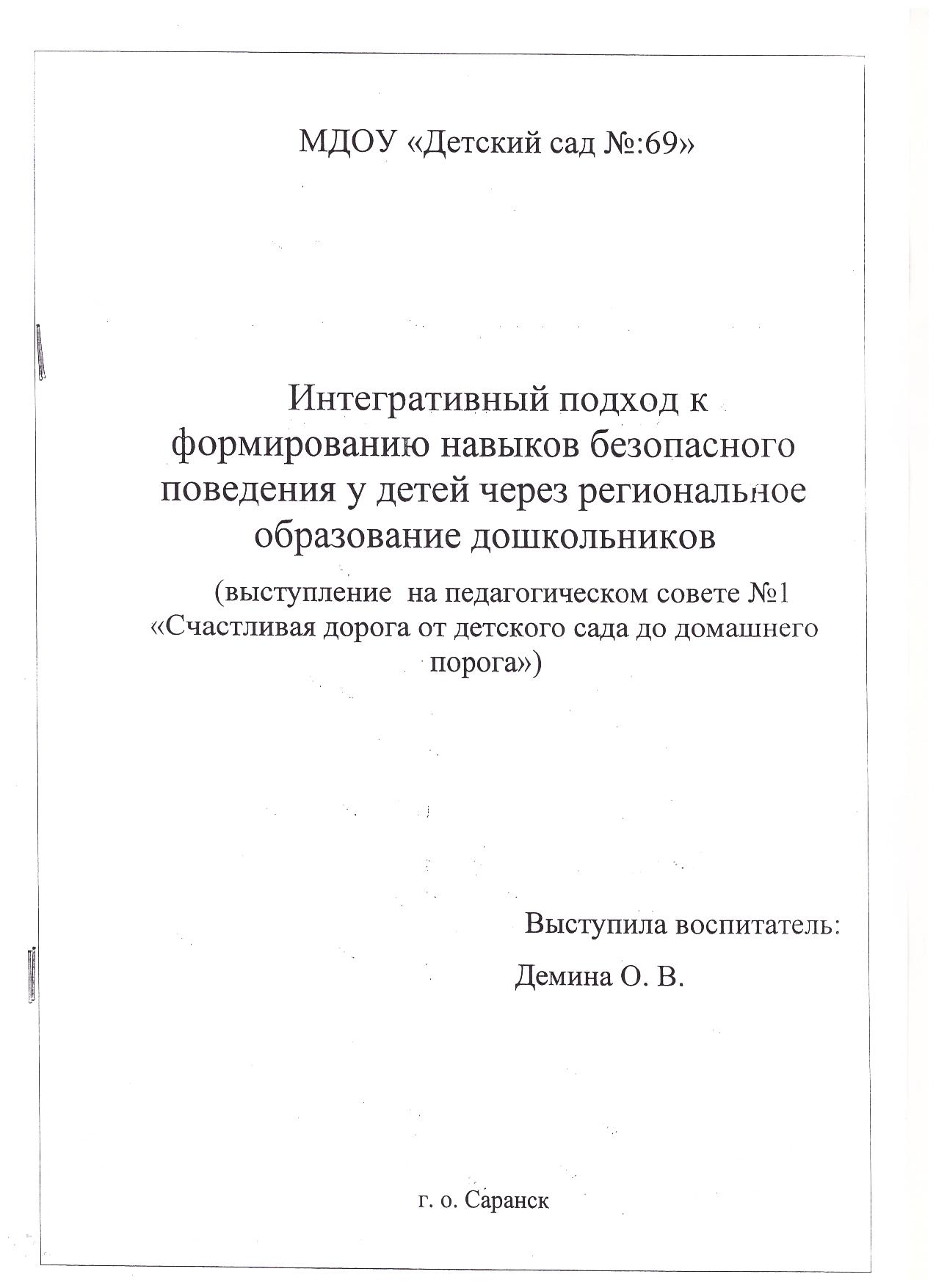 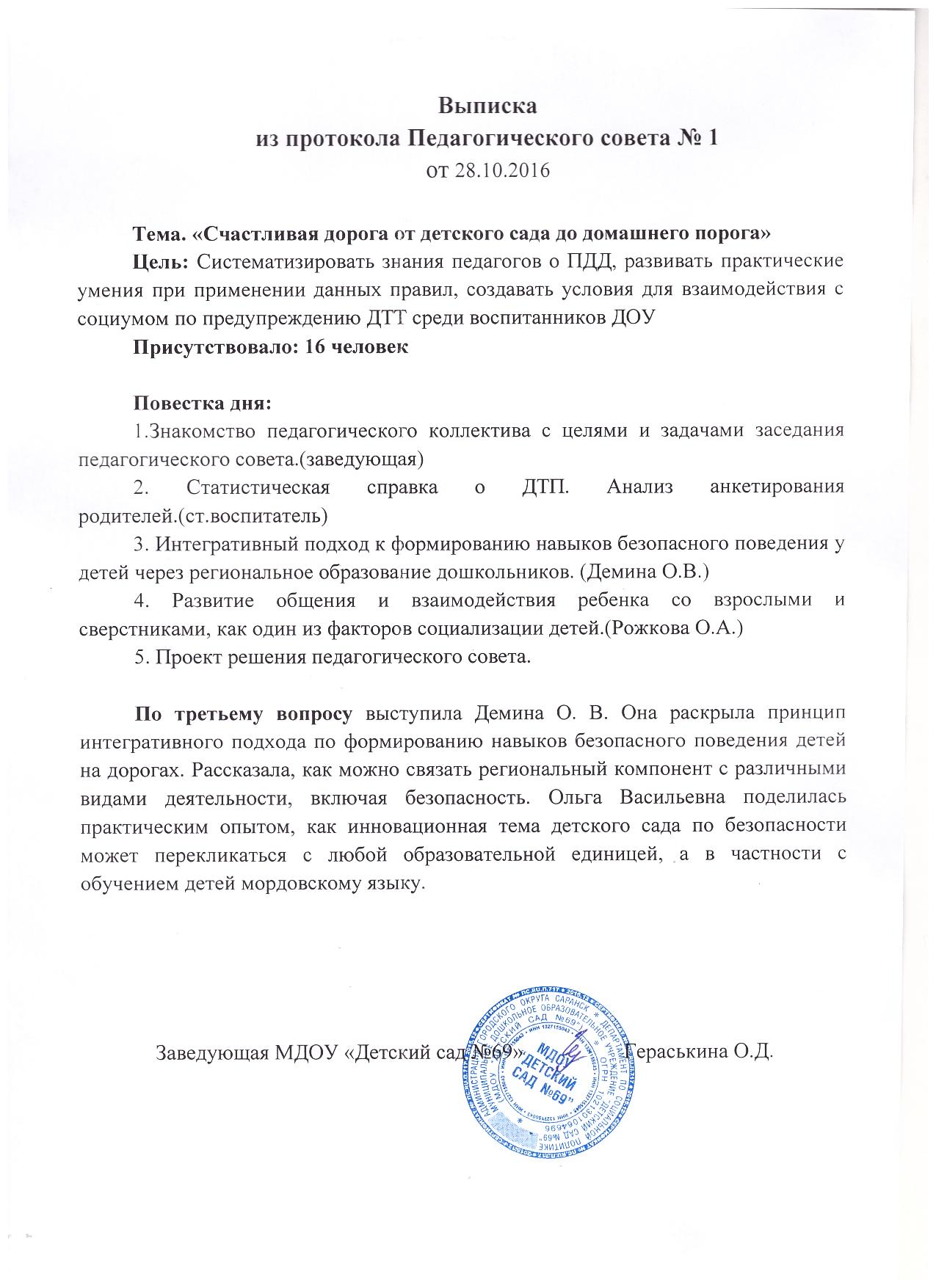 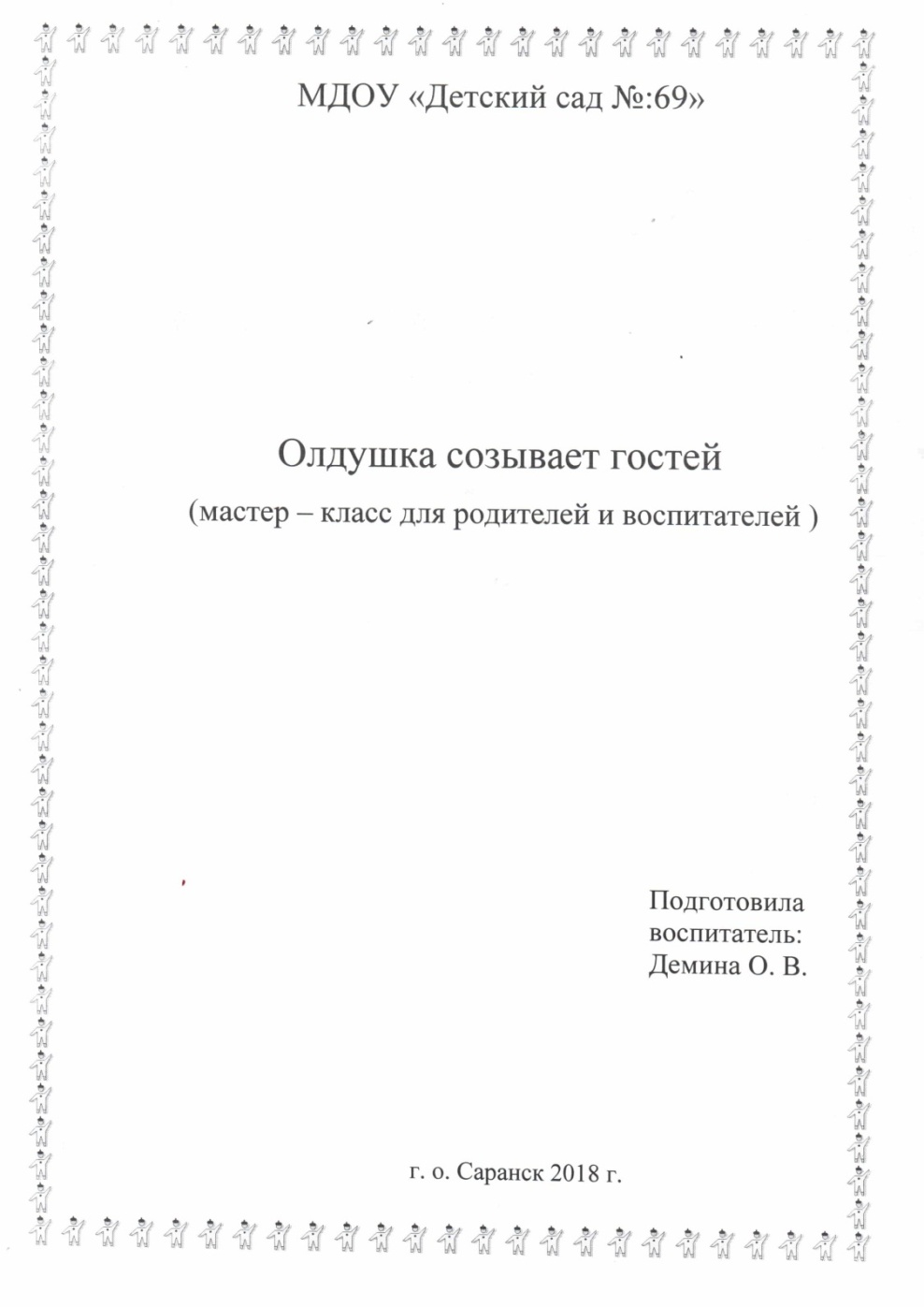 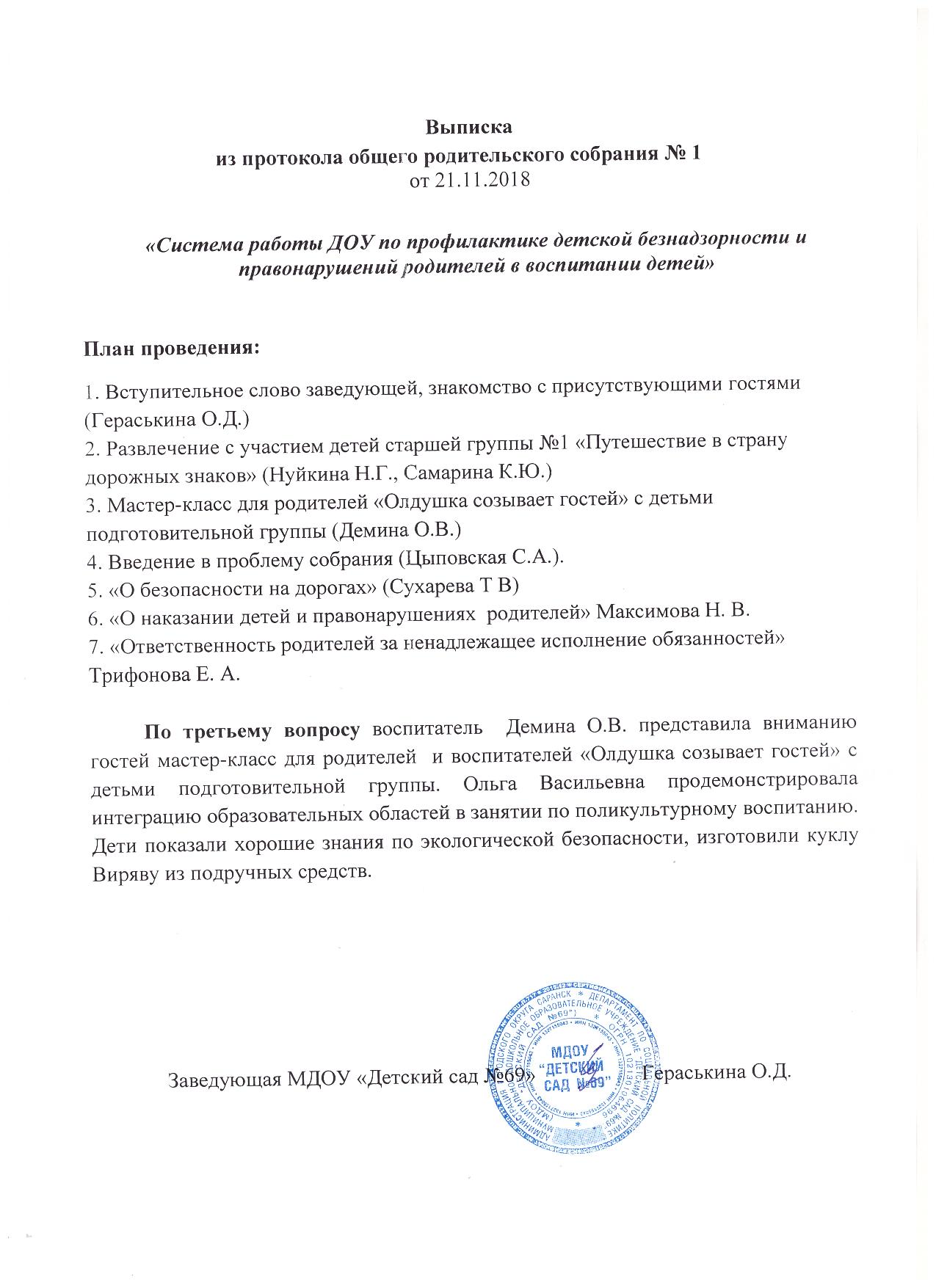 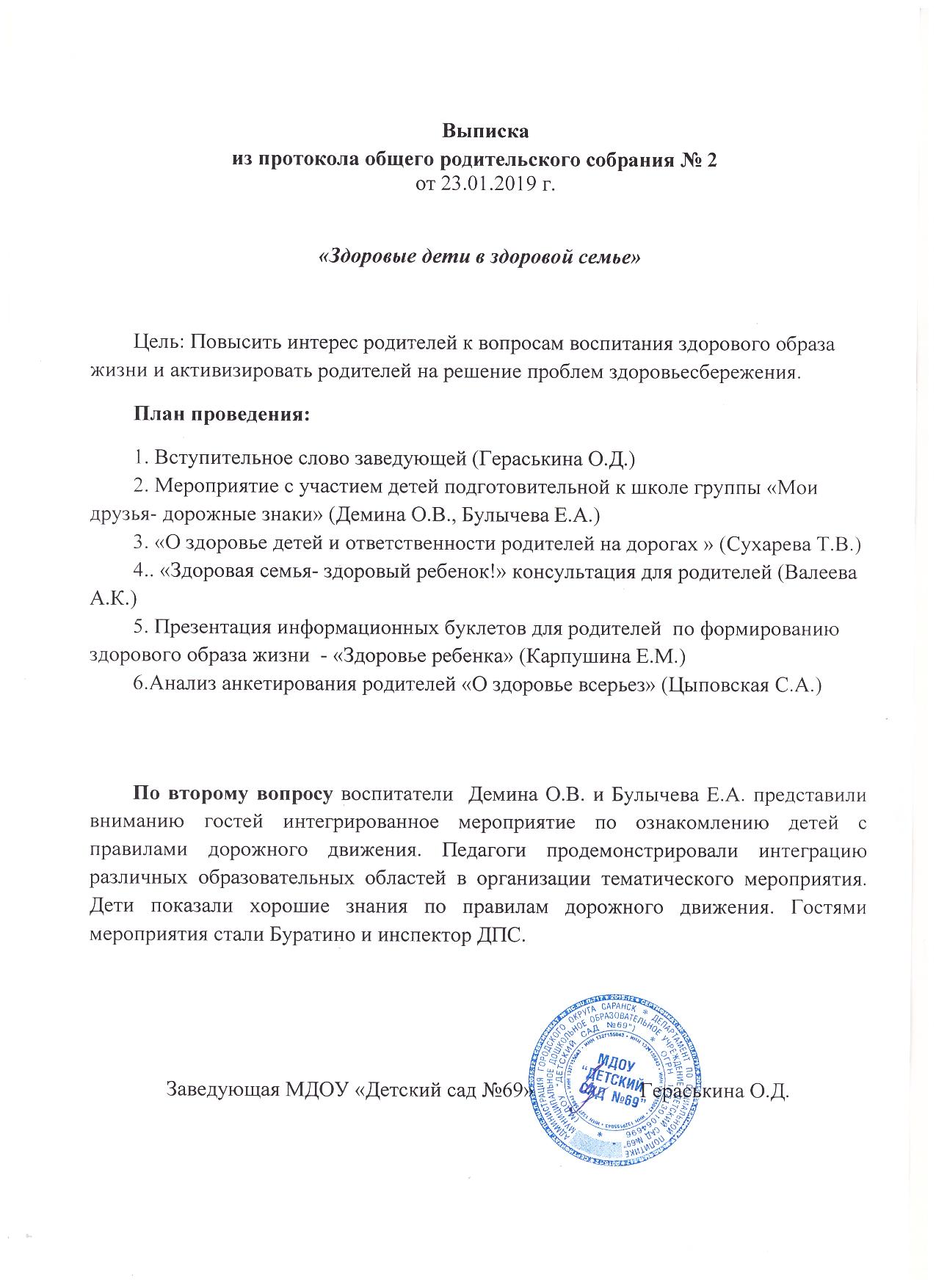 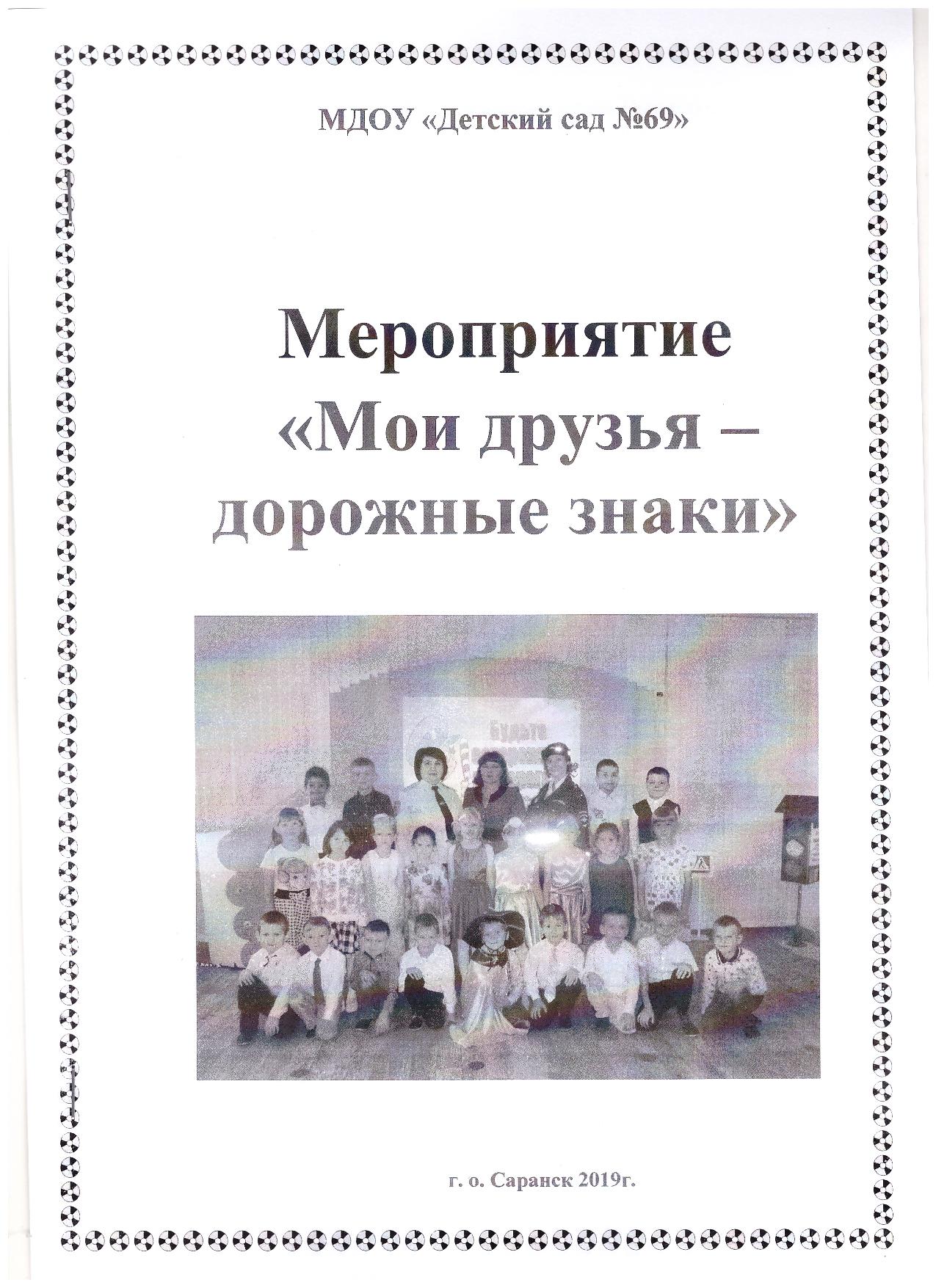 8. Общественная активность педагога: участие в экспертных комиссиях, в жюри конкурсов, депутатская деятельность и т.д.
Всероссийский уровень – 1
Республиканский уровень-1
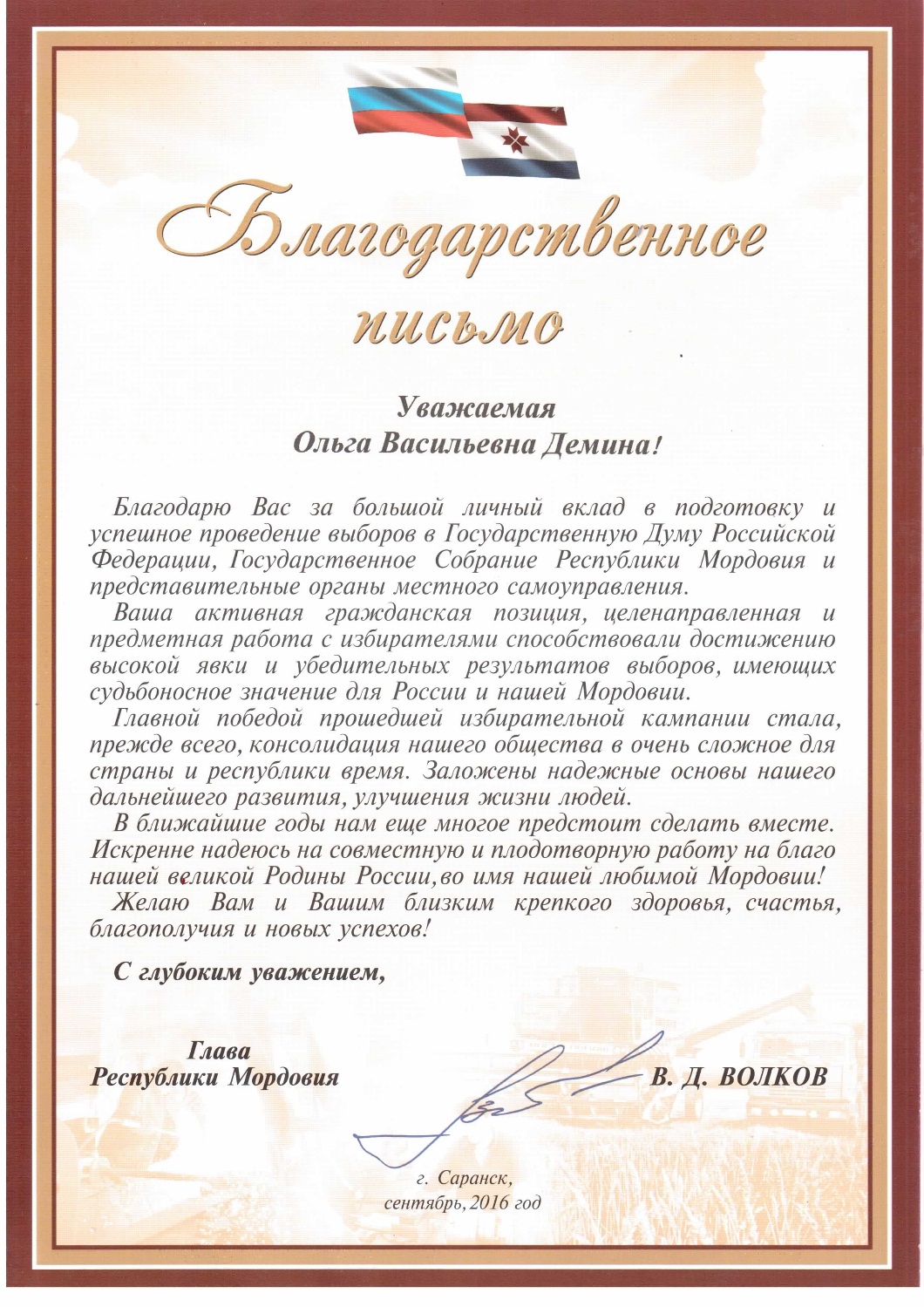 9. Позитивные результаты работы с воспитанниками
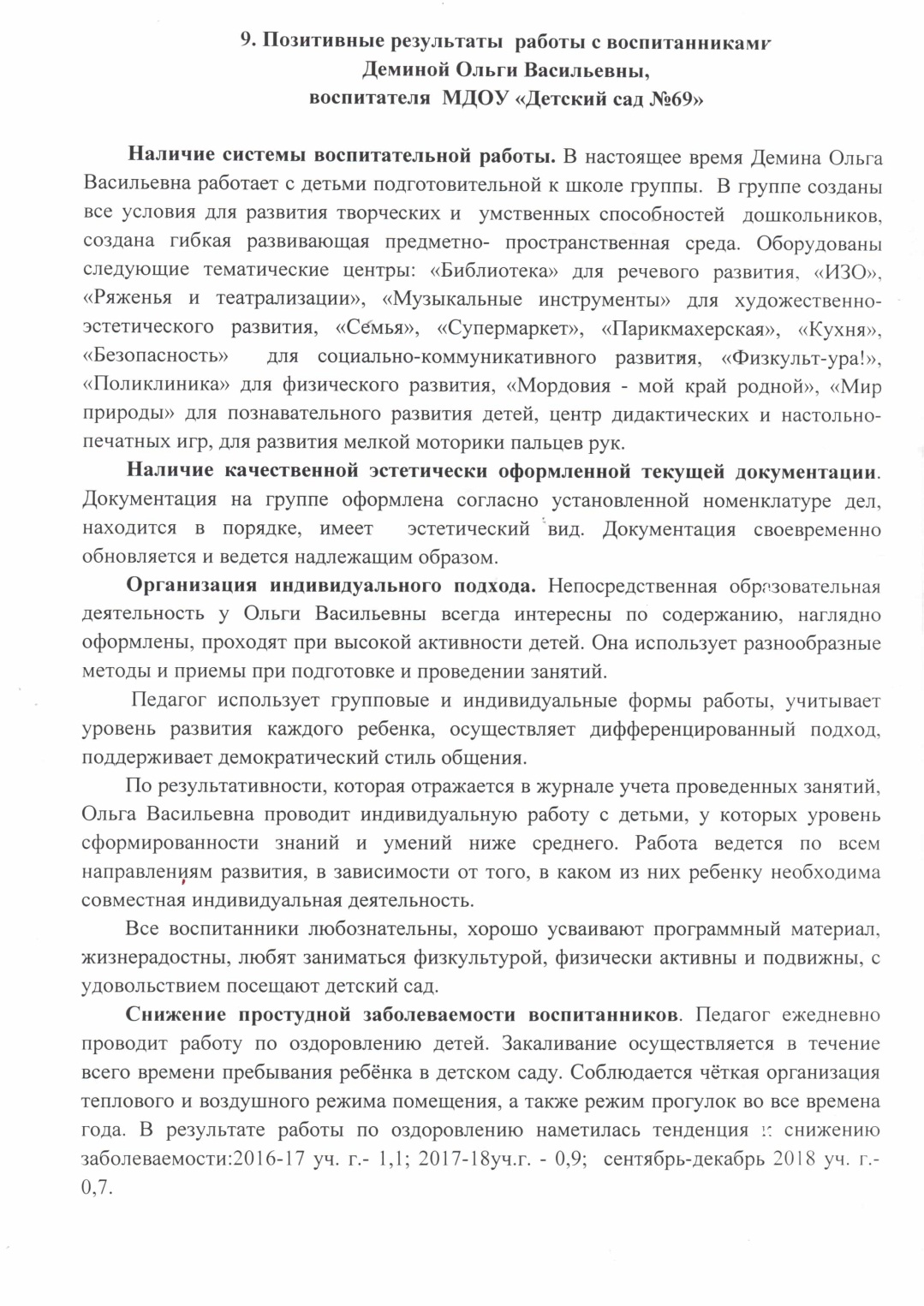 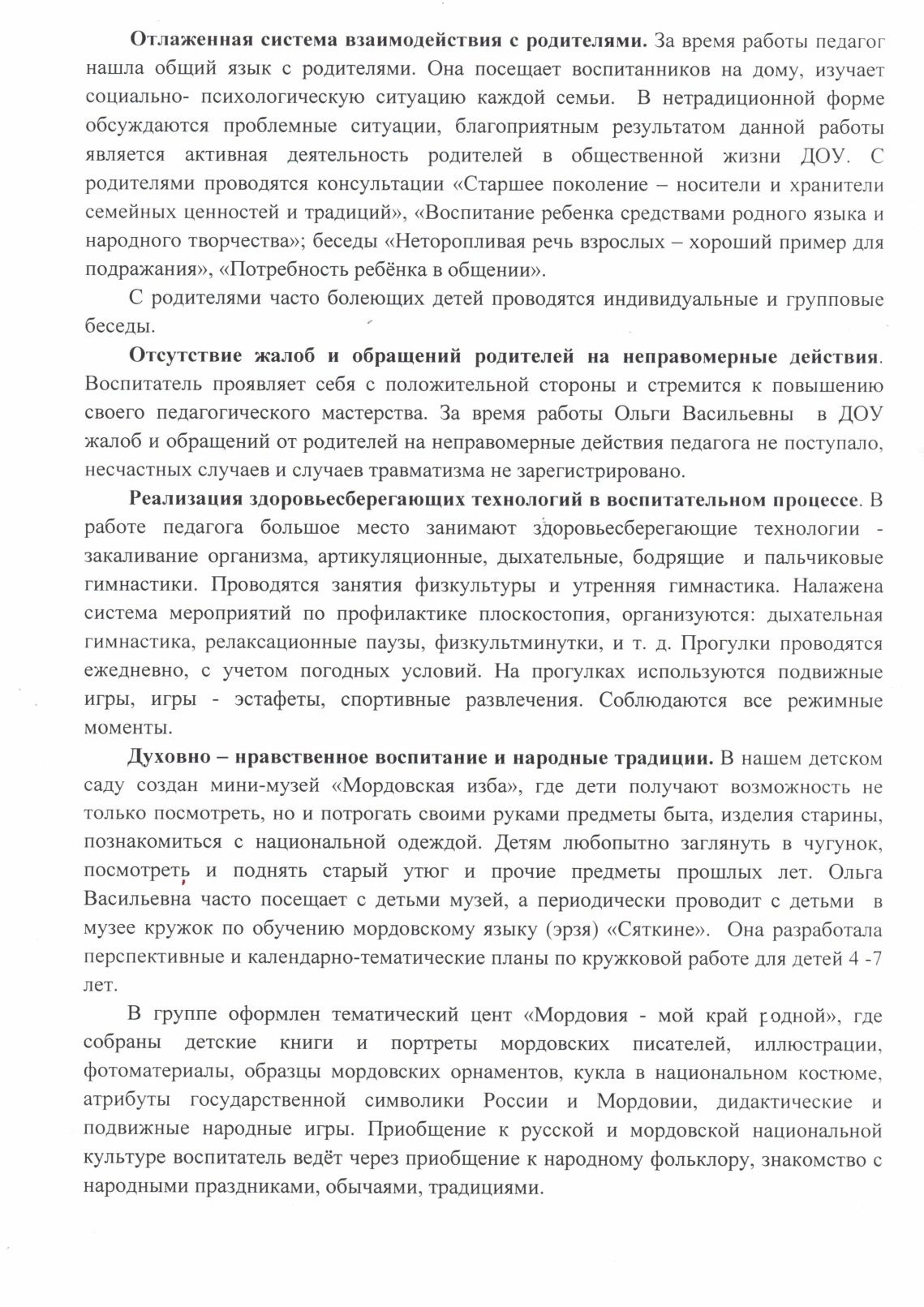 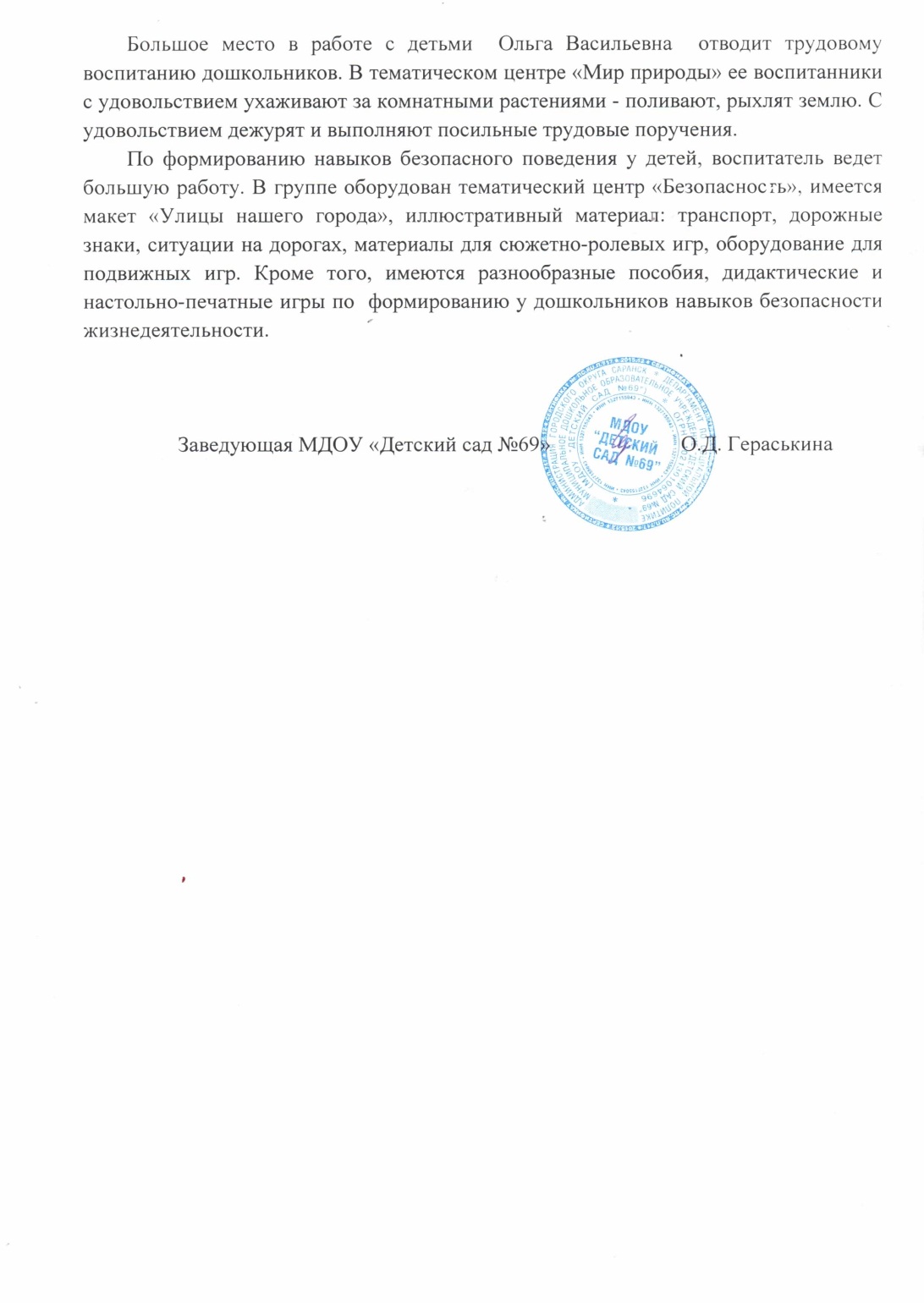 Заболеваемость.
2016 – 17 год – 1,1;
2017 – 18 год – 0,9;
Сент. – дек. 2018 год – 0,7.
Сводная по итогам мониторинга за 2,5 года
2016 -17 год. – 95 % (ср. гр.)
2017 – 18 год. – 96 % (ст. гр.)
Сент. – дек. 2018 год. – 92 % (под. гр.)
10. Участие педагога в профессиональных конкурсах
Международный  уровень -1Муниципальный уровень – 4
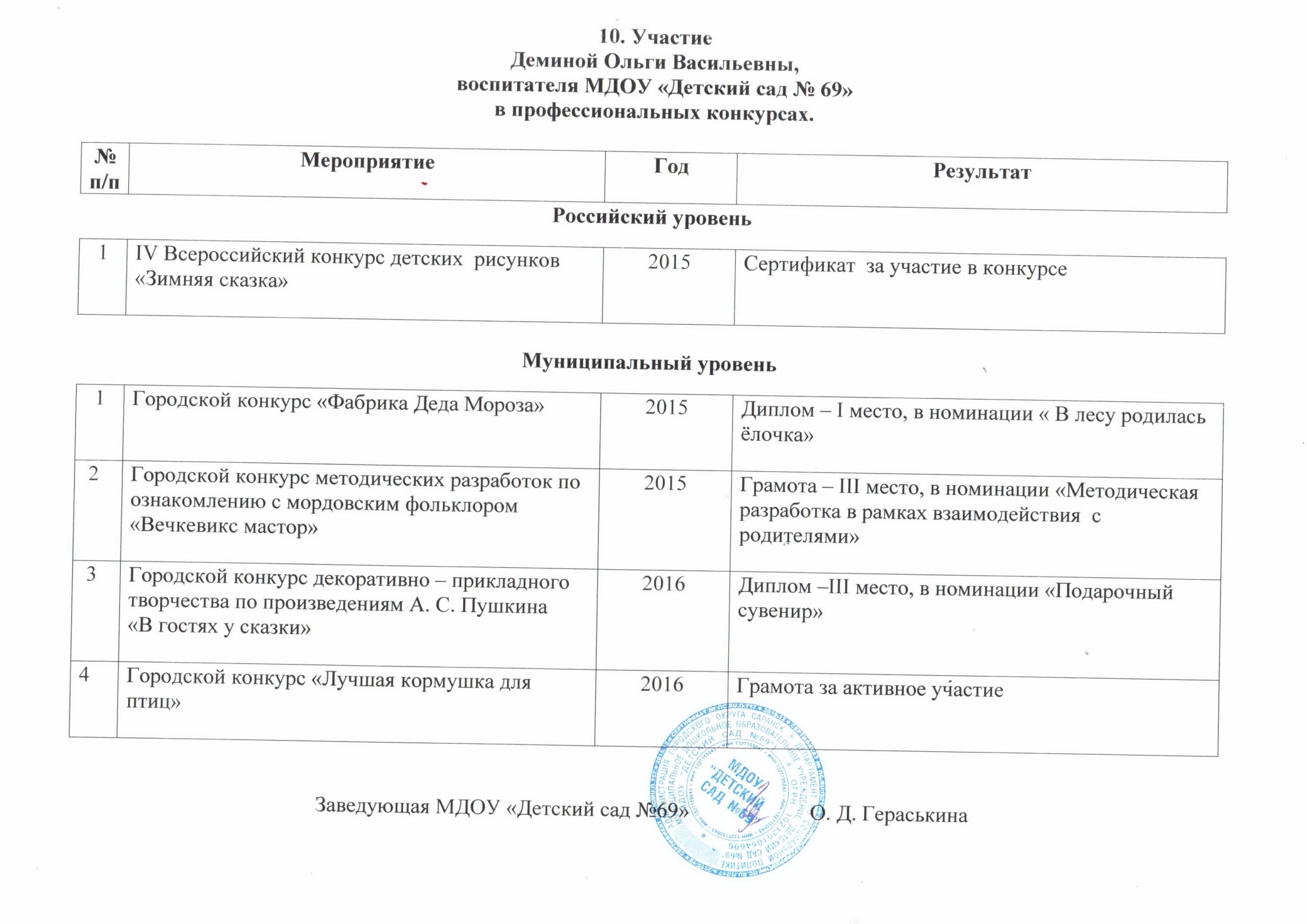 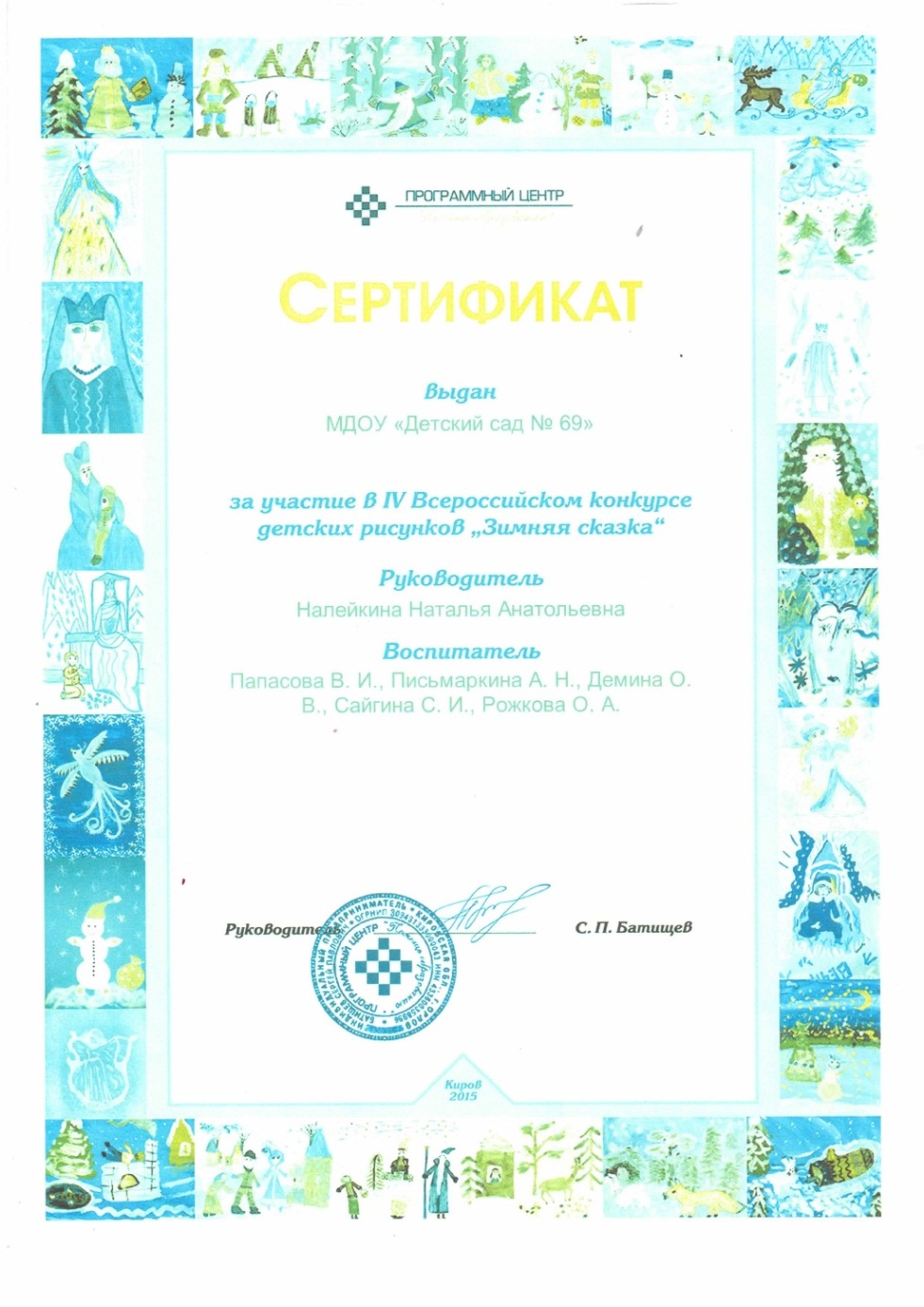 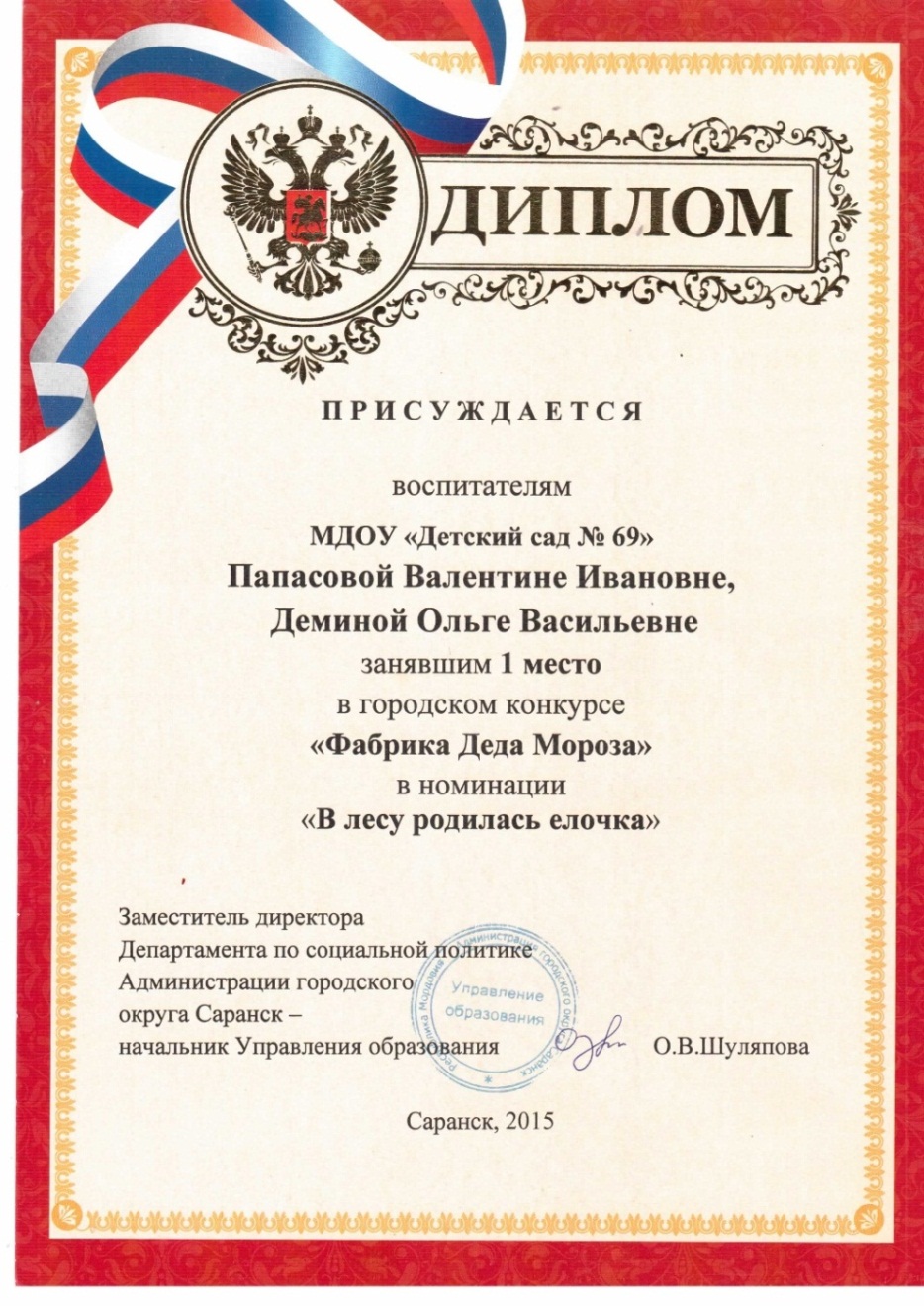 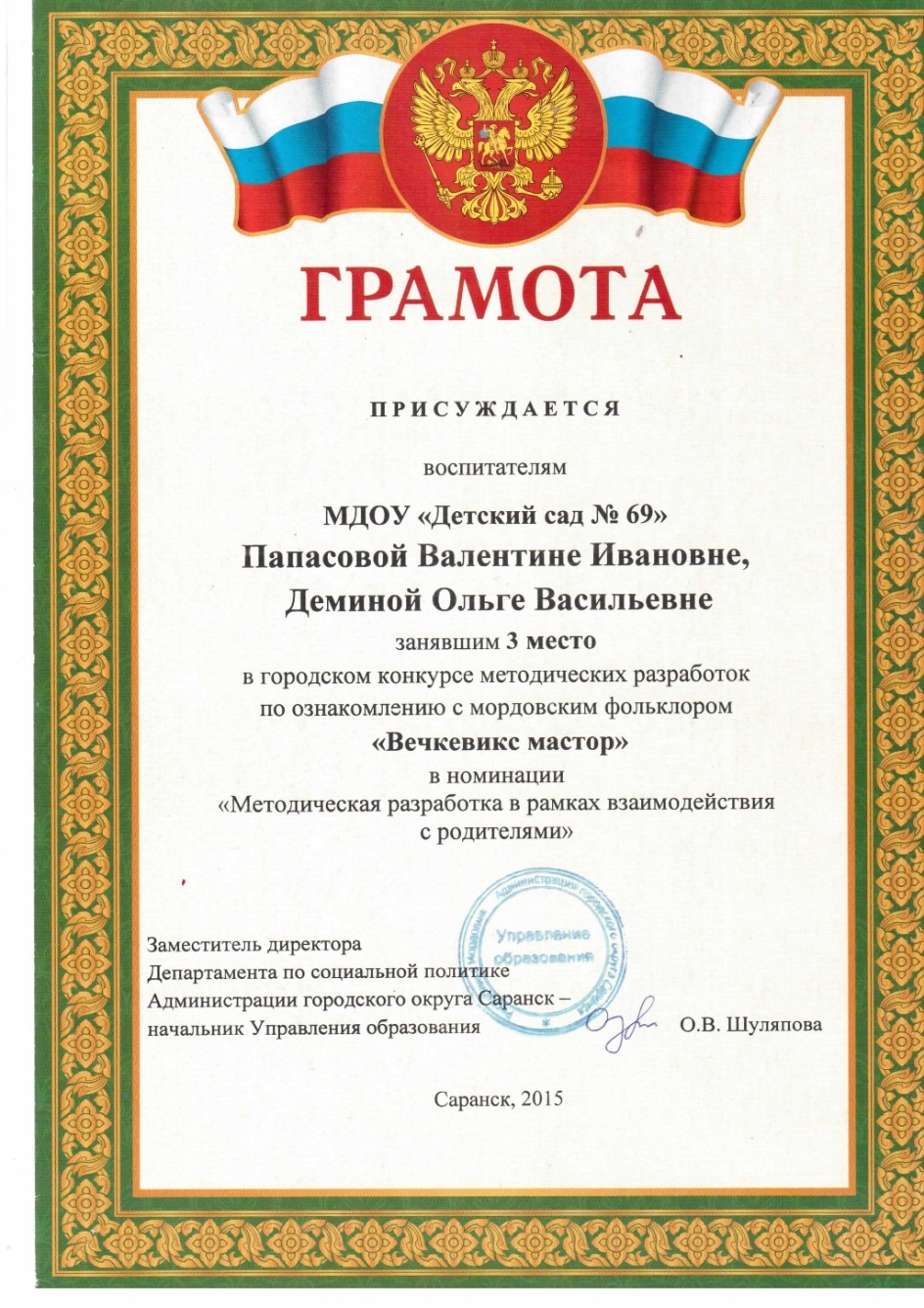 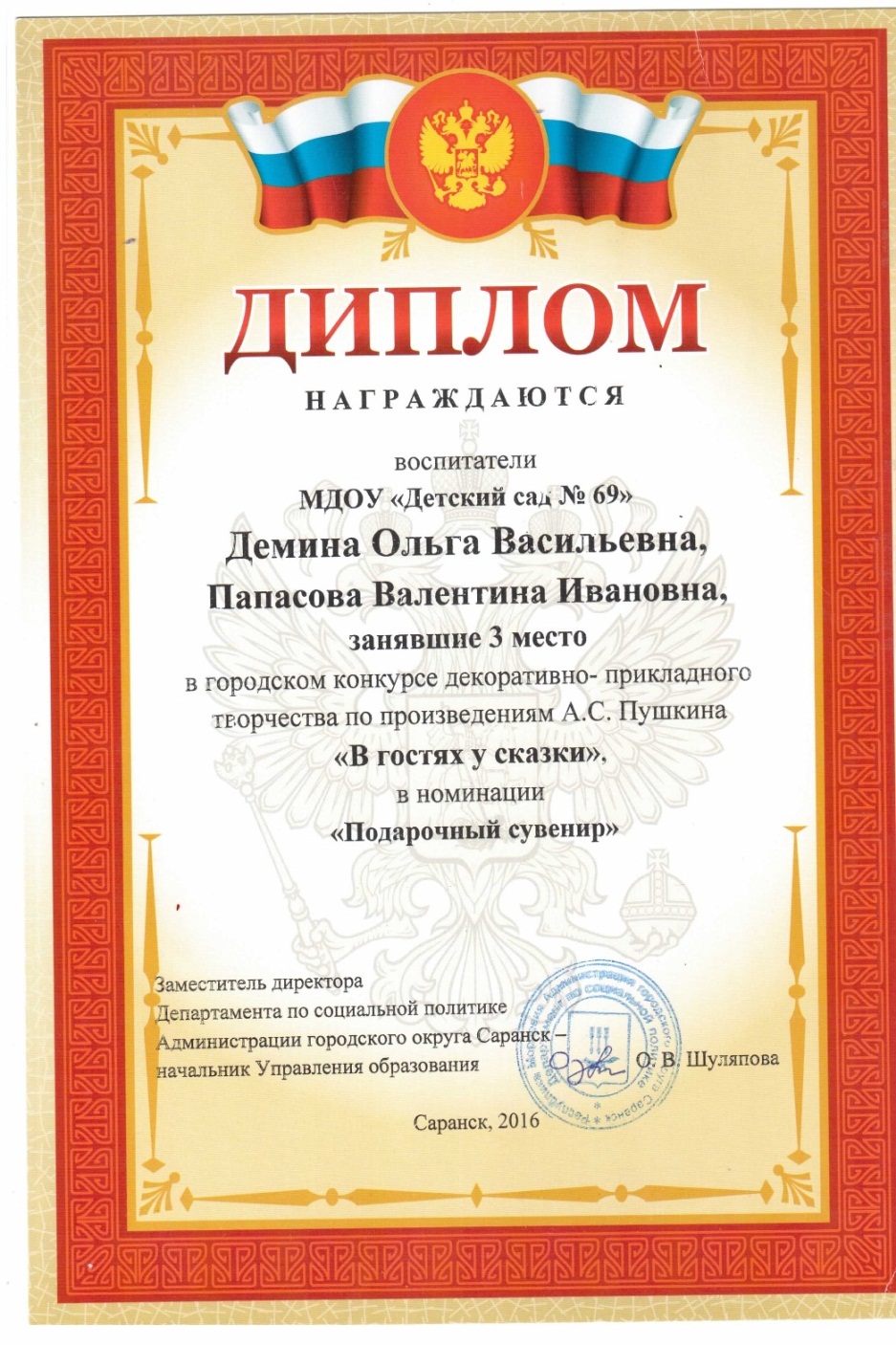 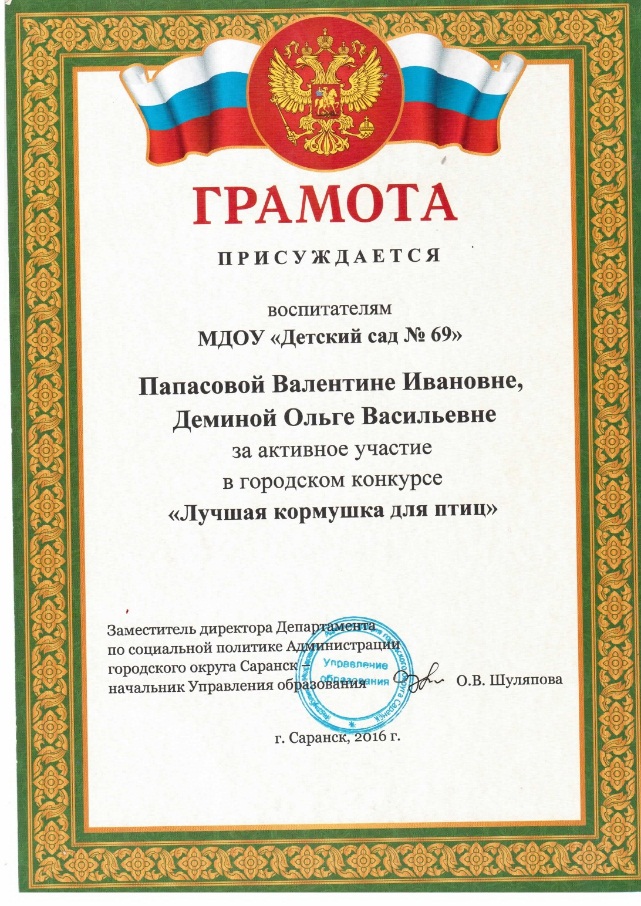 11. Награды и поощрения педагога в межаттестационный период органами государственной власти, МО РМ, муниципальными органами образования, общественными организациями, педагогическими сообществами, родительской общественностью
       Всероссийский уровень – 1
Республиканский уровень – 2
Муниципальный уровень – 2
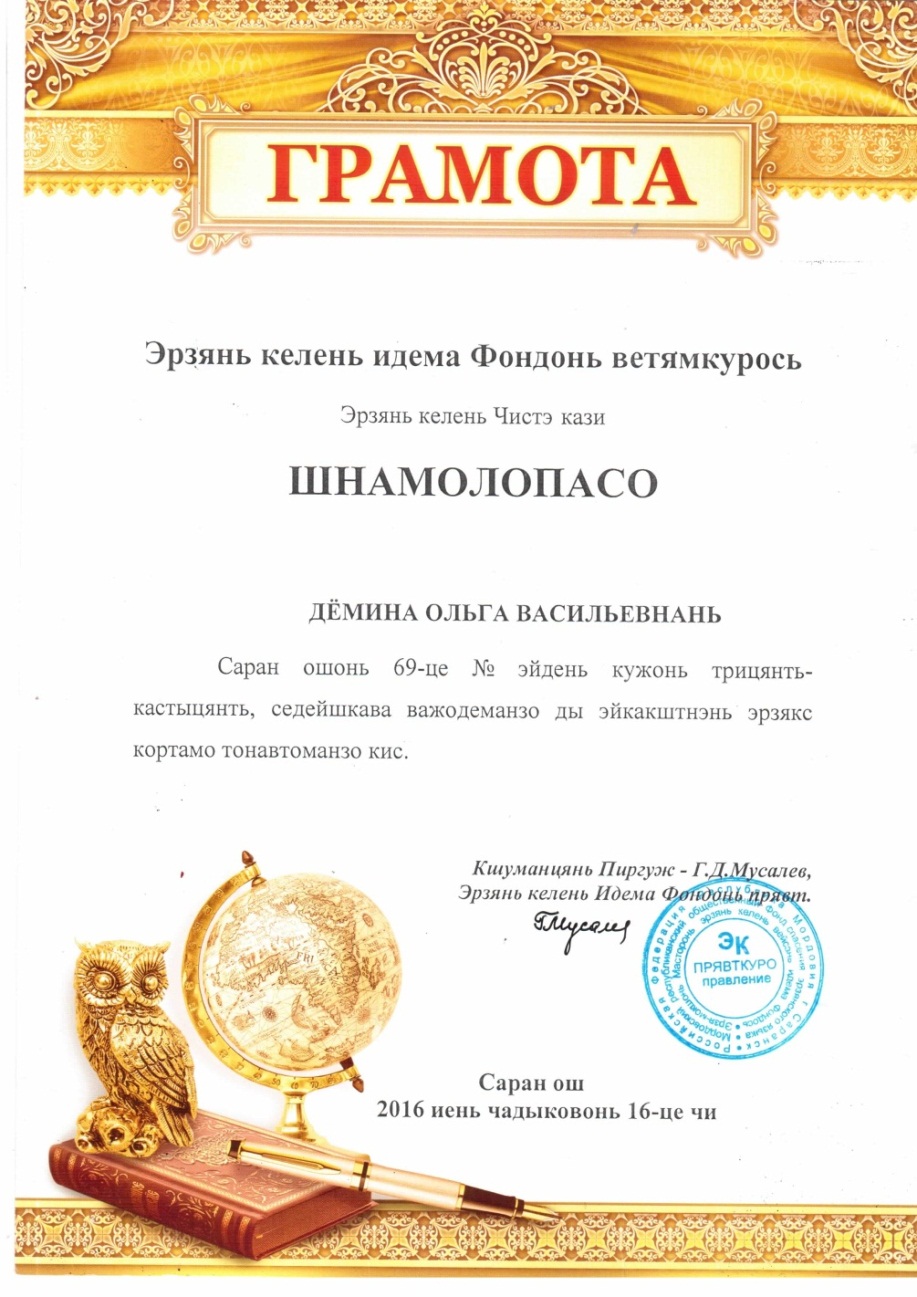 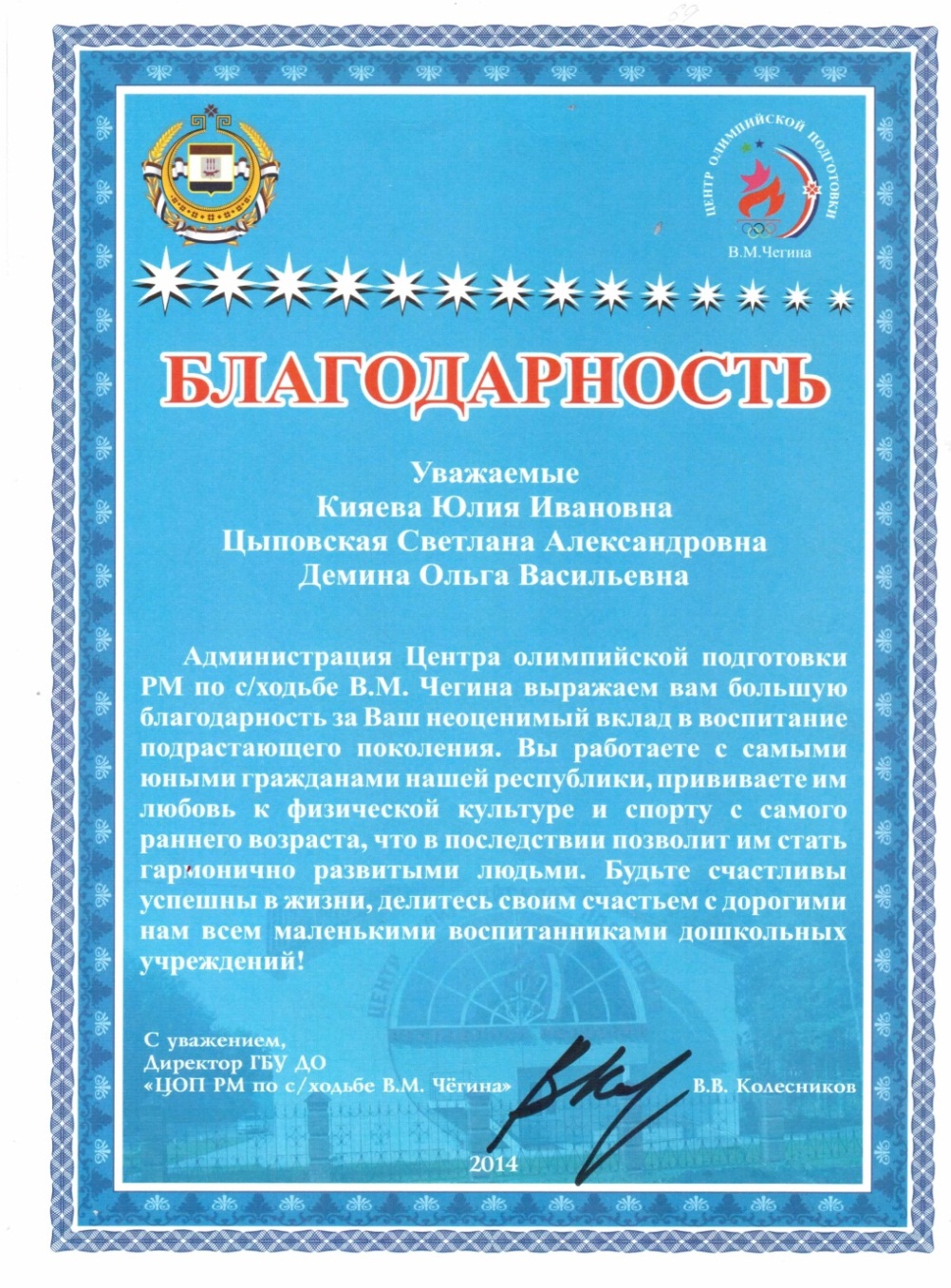 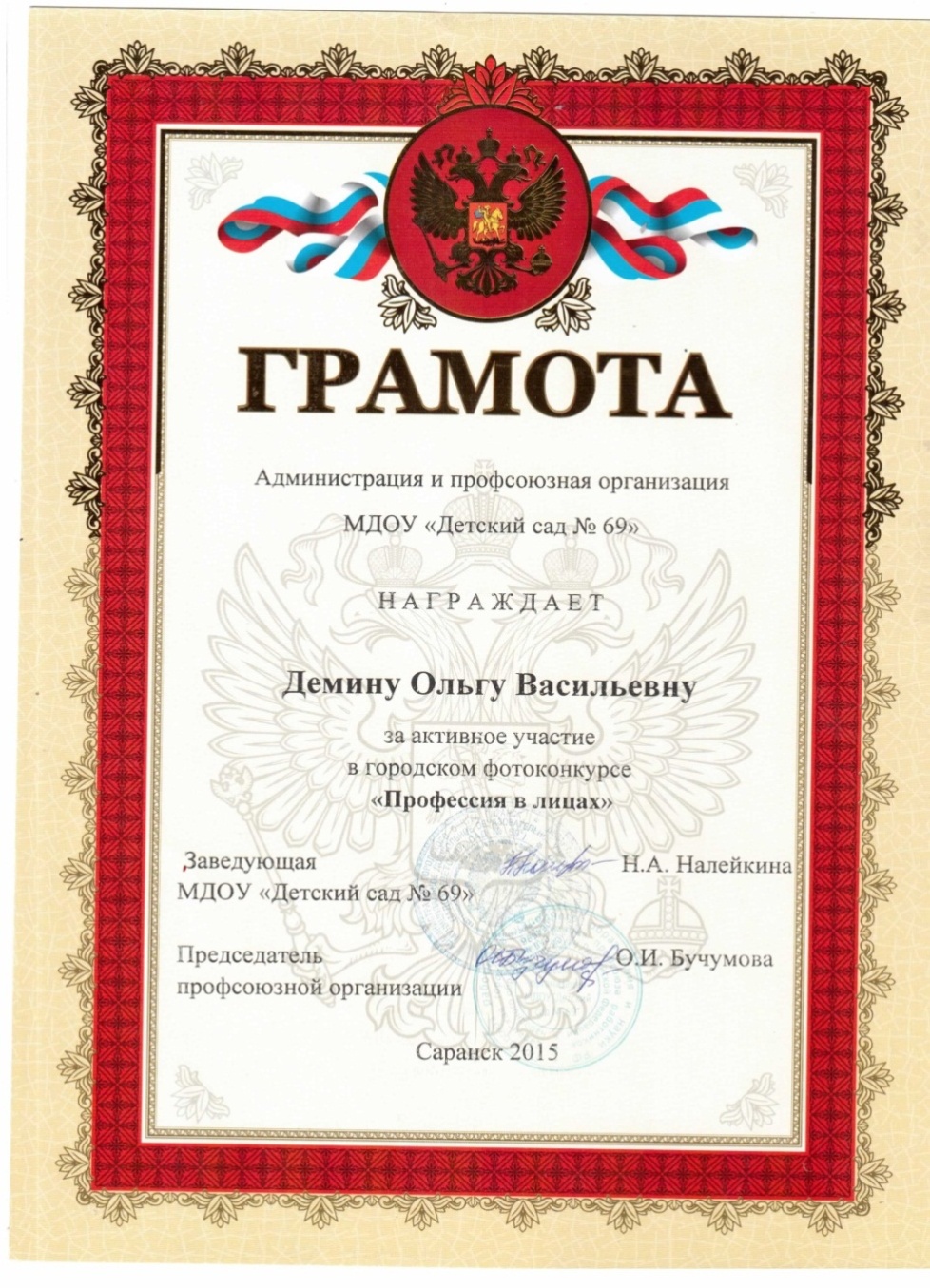 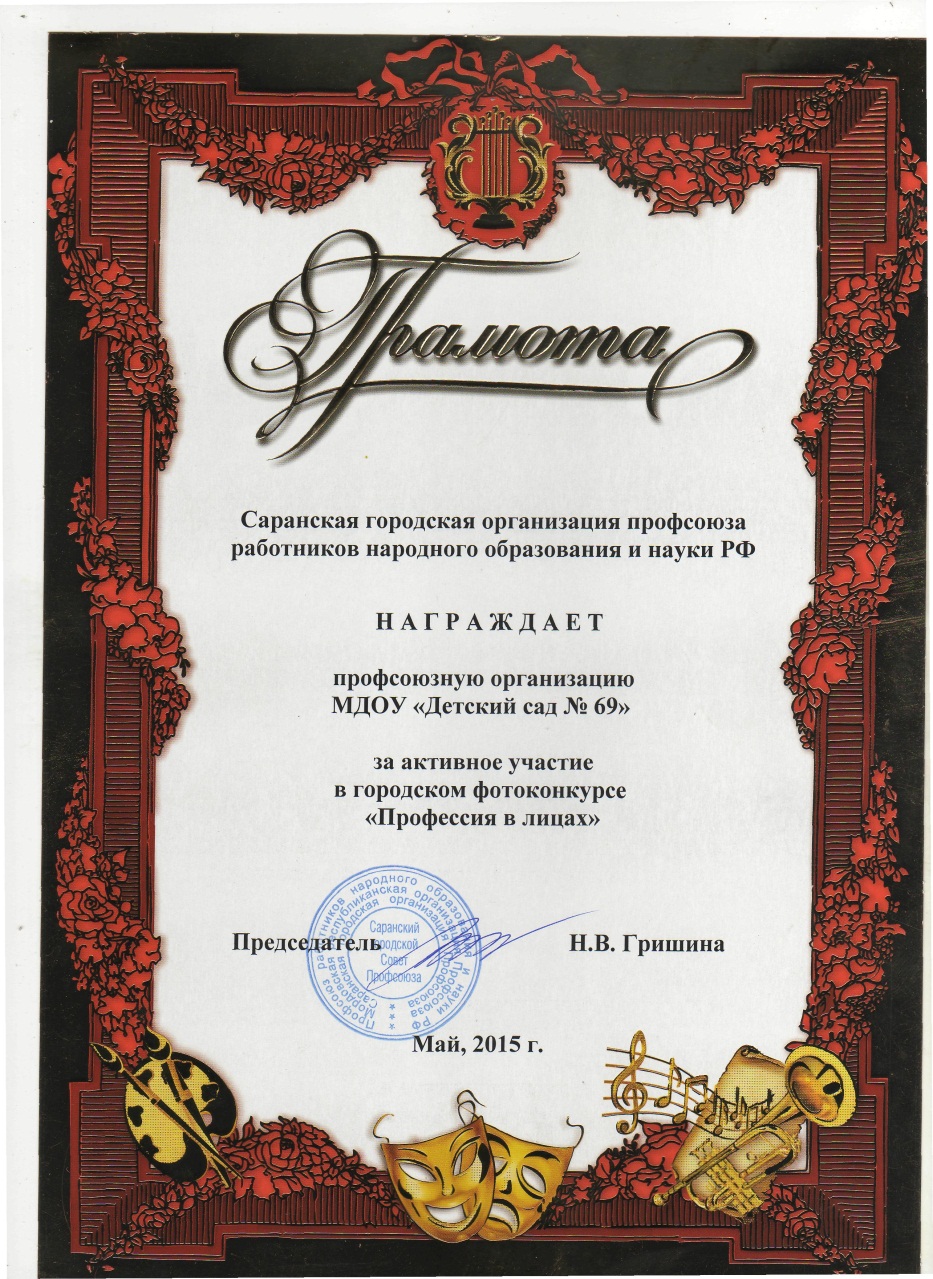 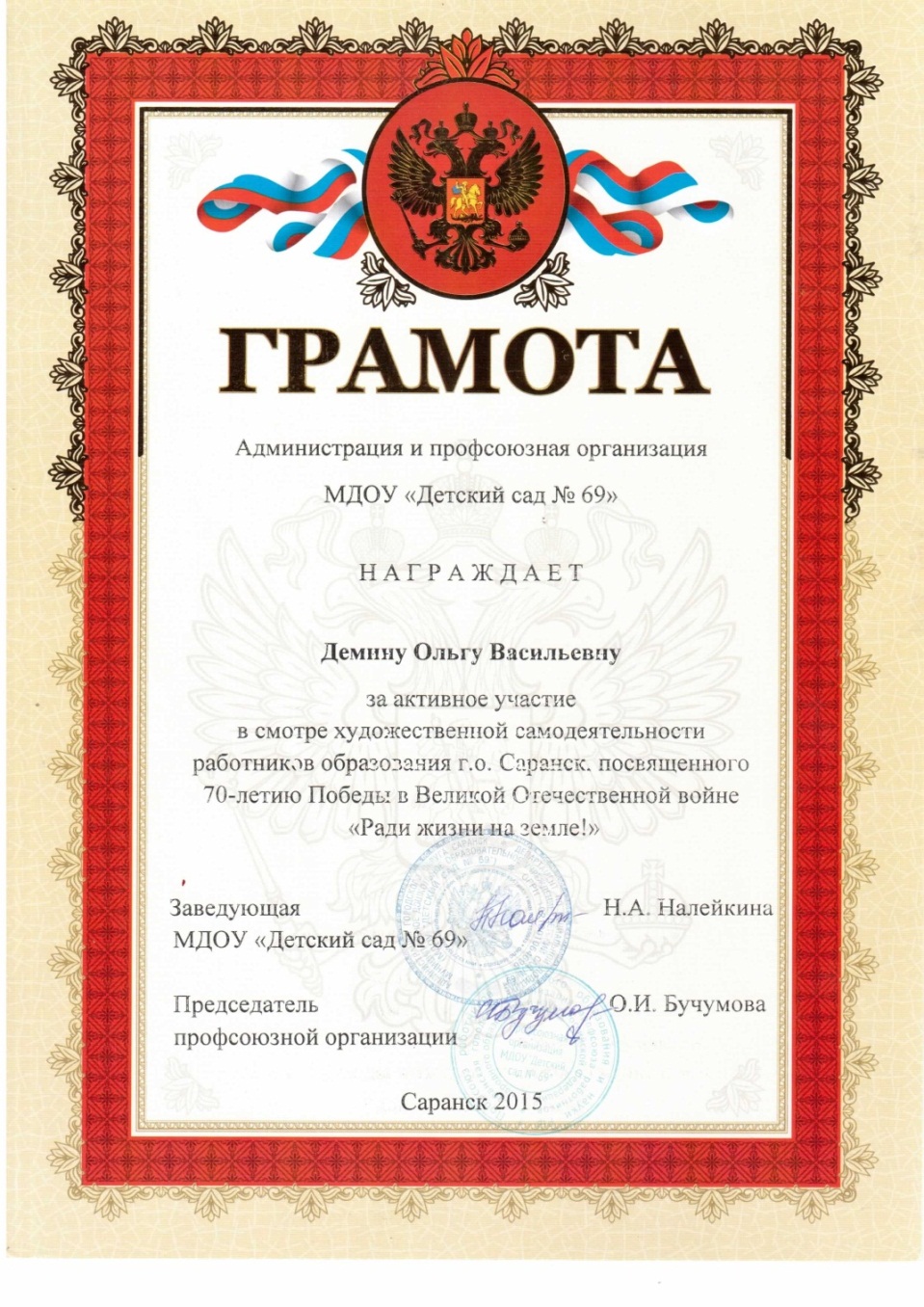 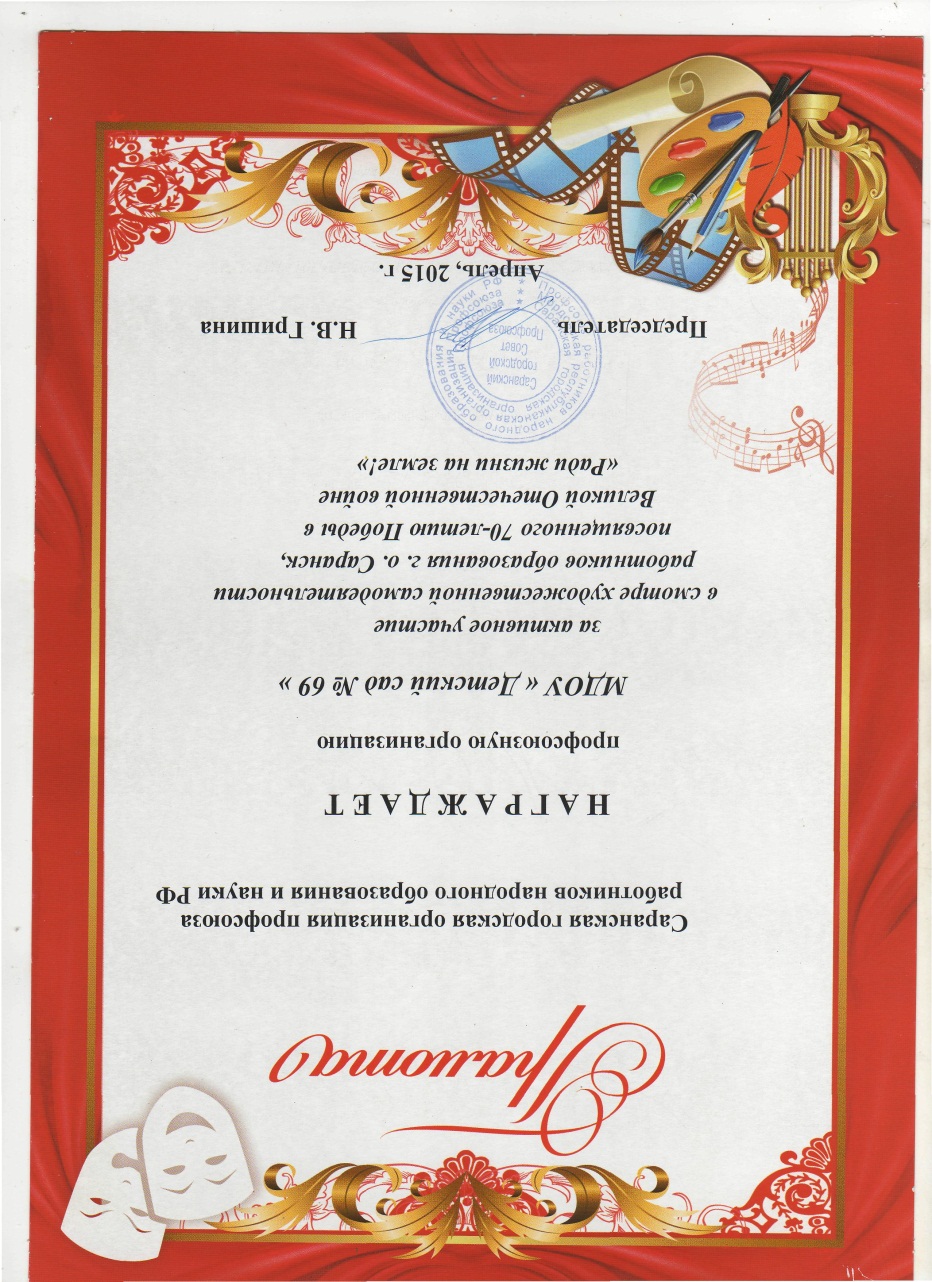 12.Повышение квалификации
Краткосрочные курсы,  в сумме - 240 часа,
дистанционные курсы, в сумме – 18 часов
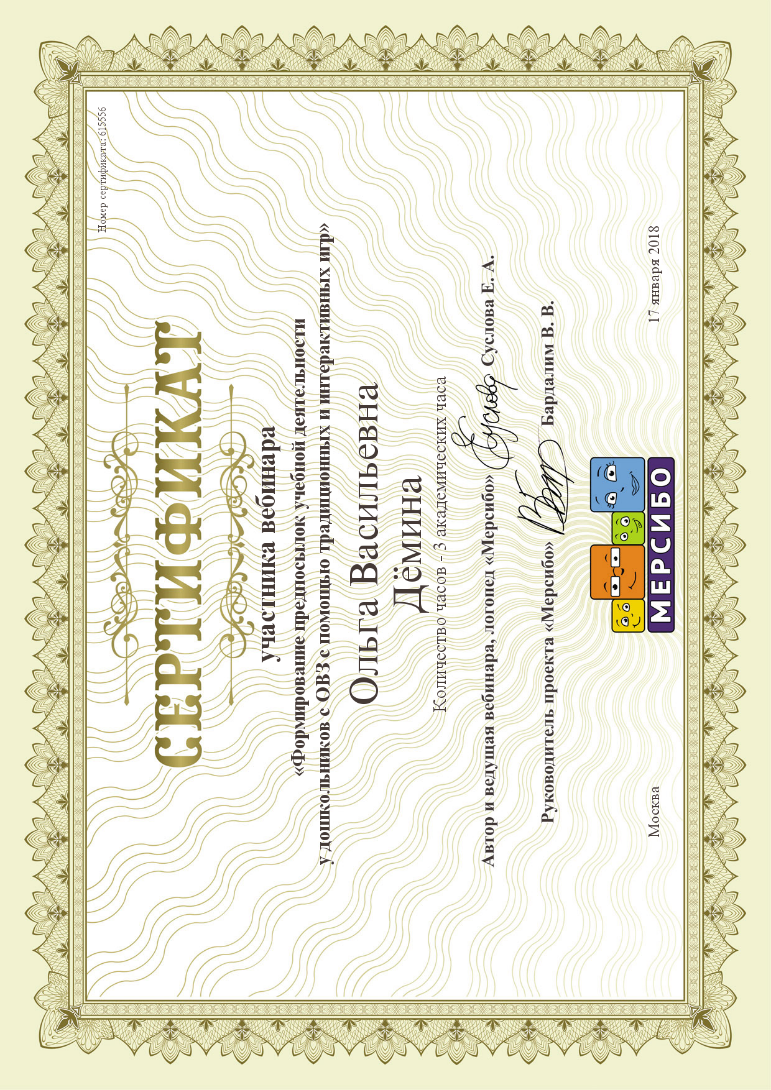 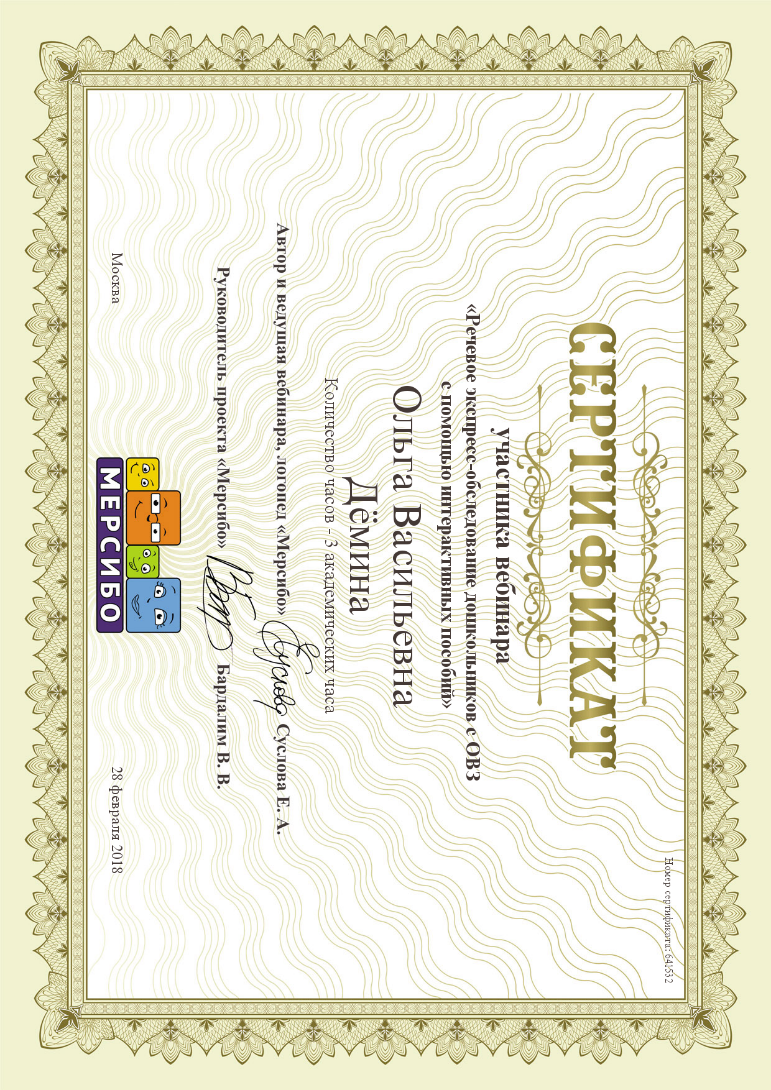 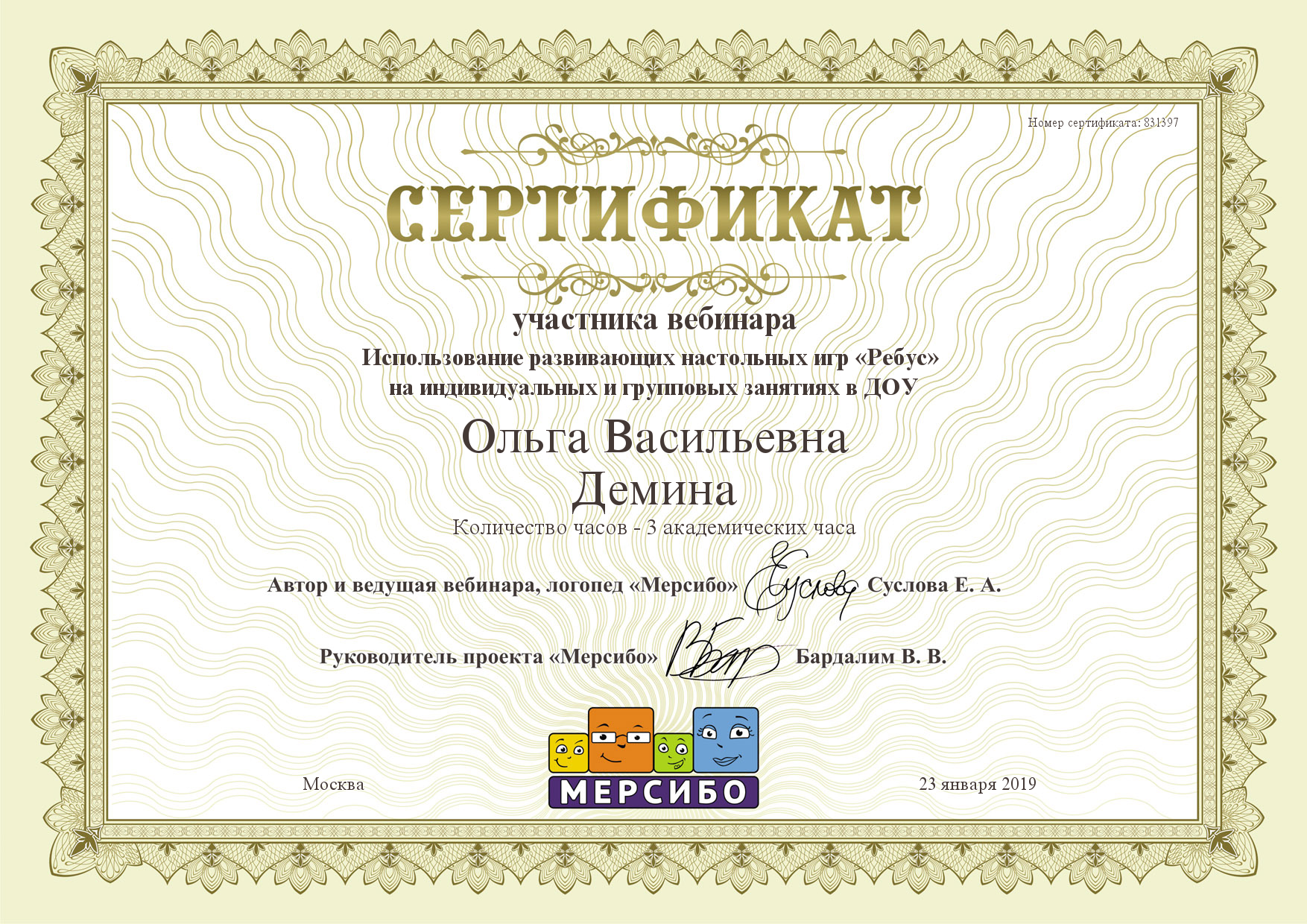 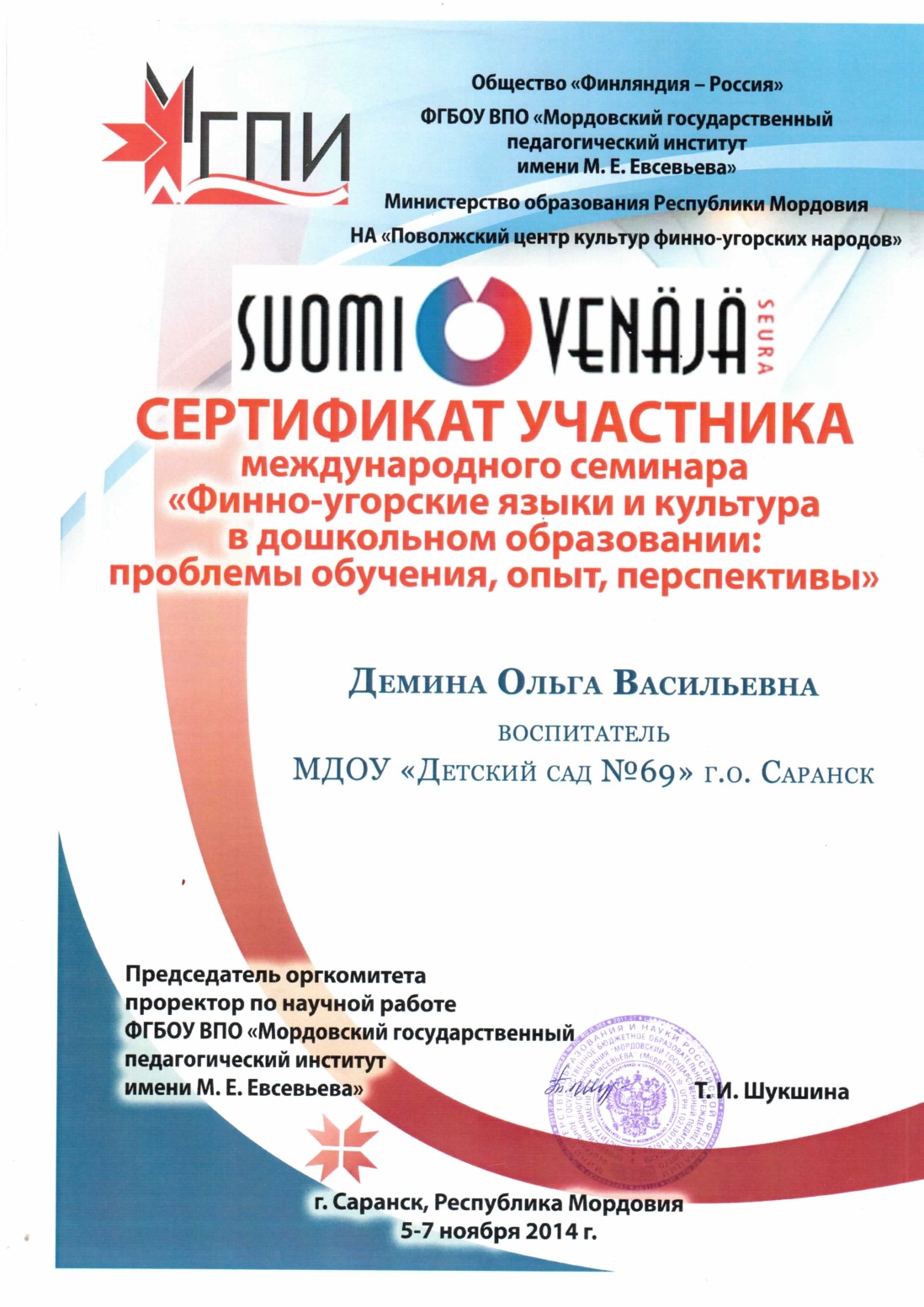 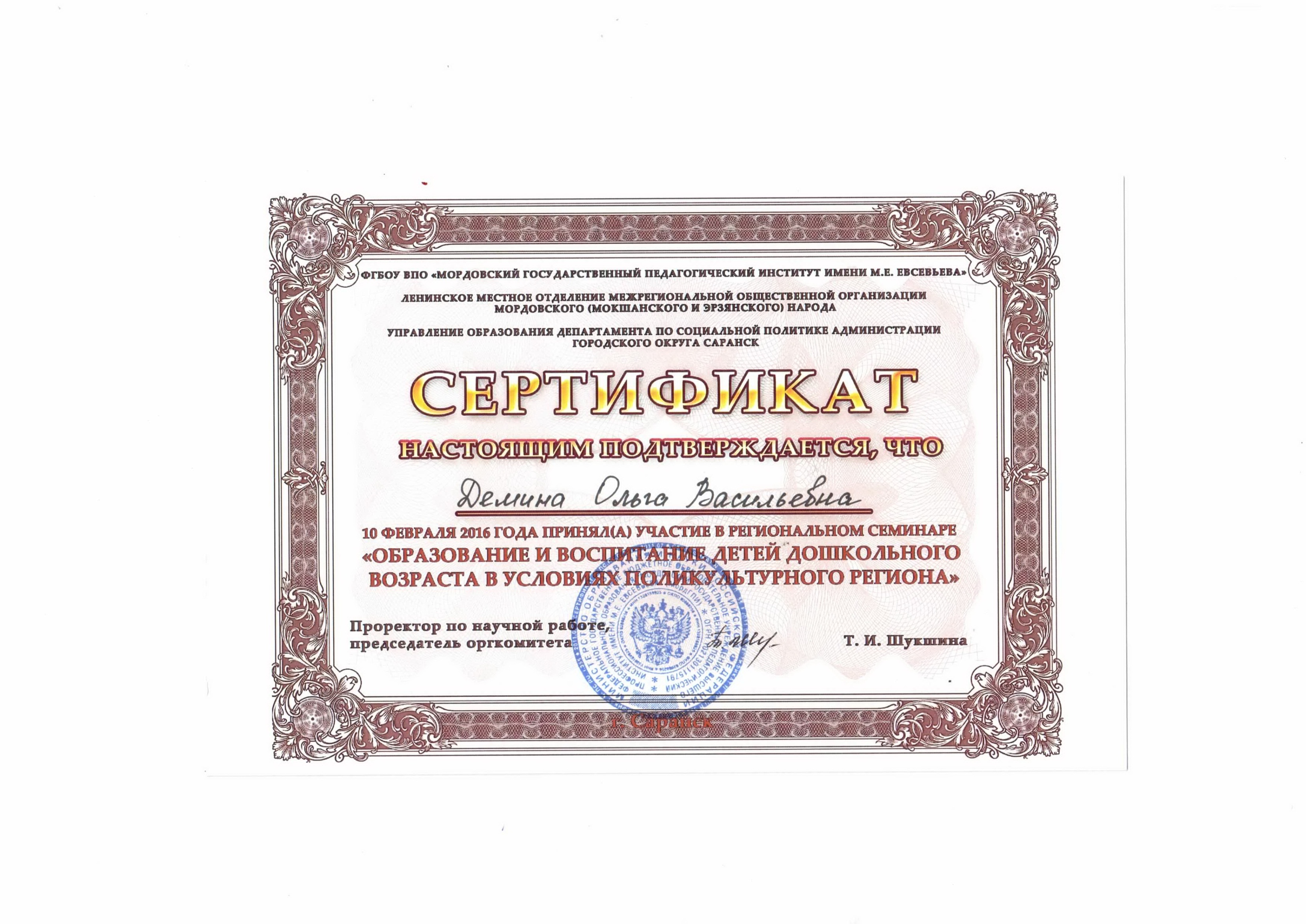 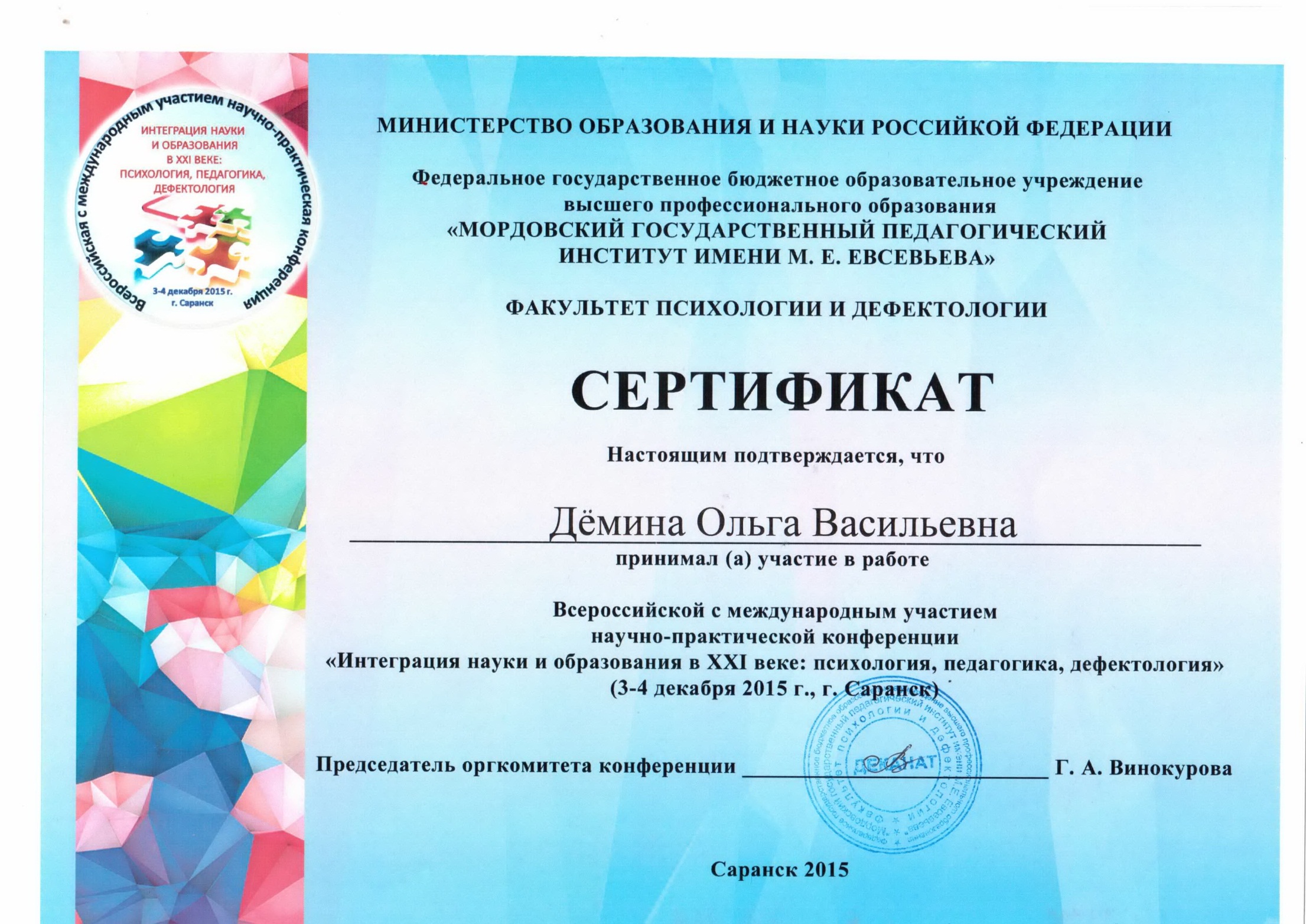 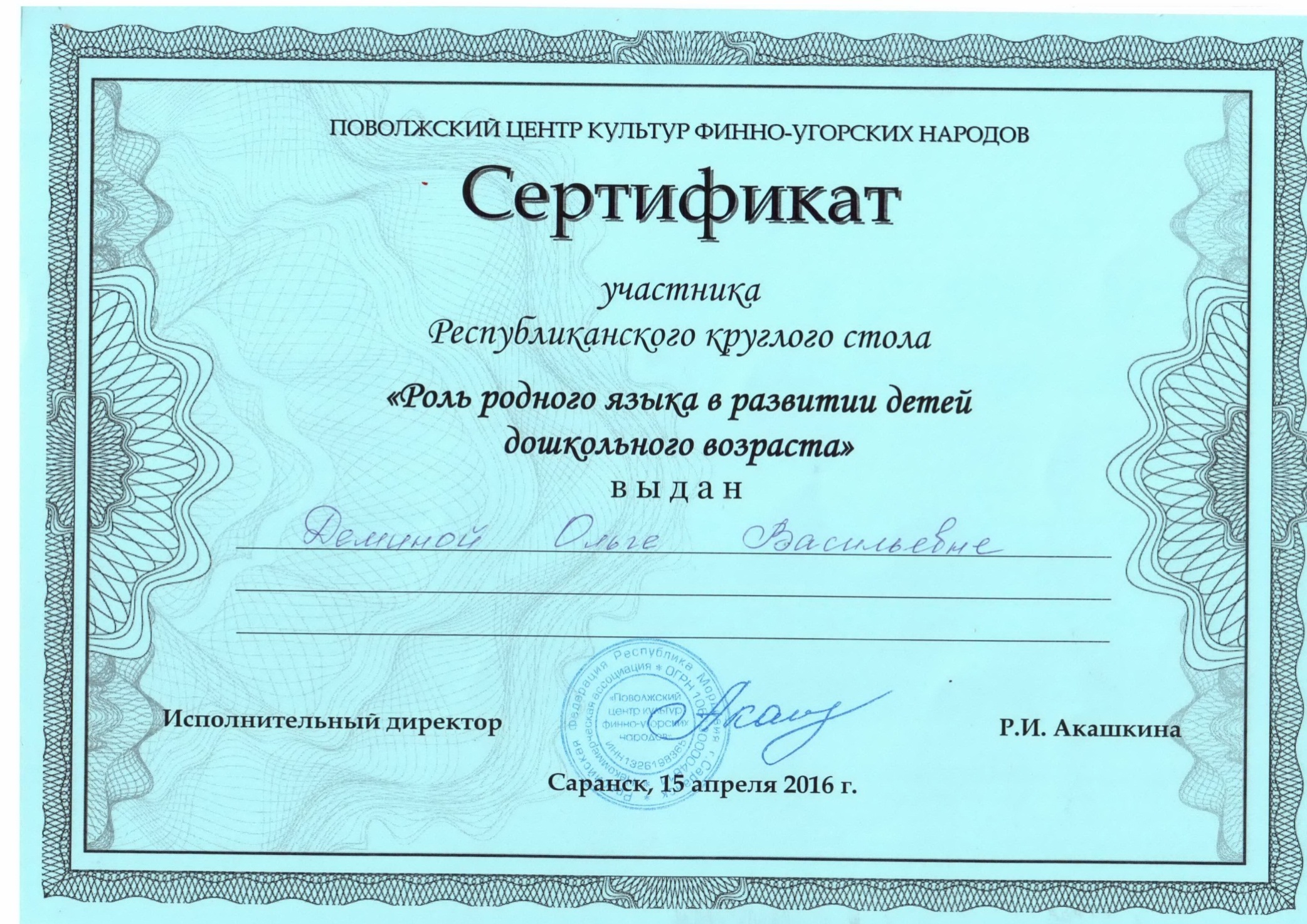 Благодарю  за   внимание!